13
Unit
Where’s my book?
Lesson 1
VOCABULARY
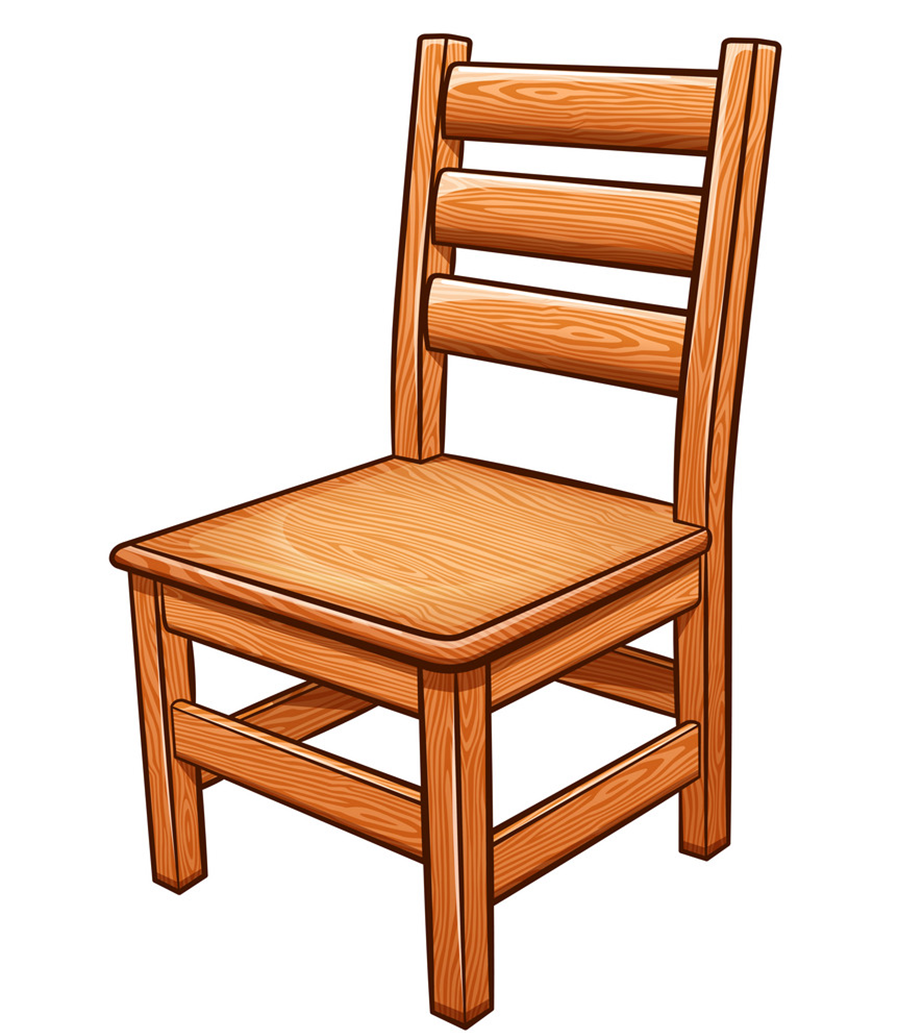 Chair
/tʃer/
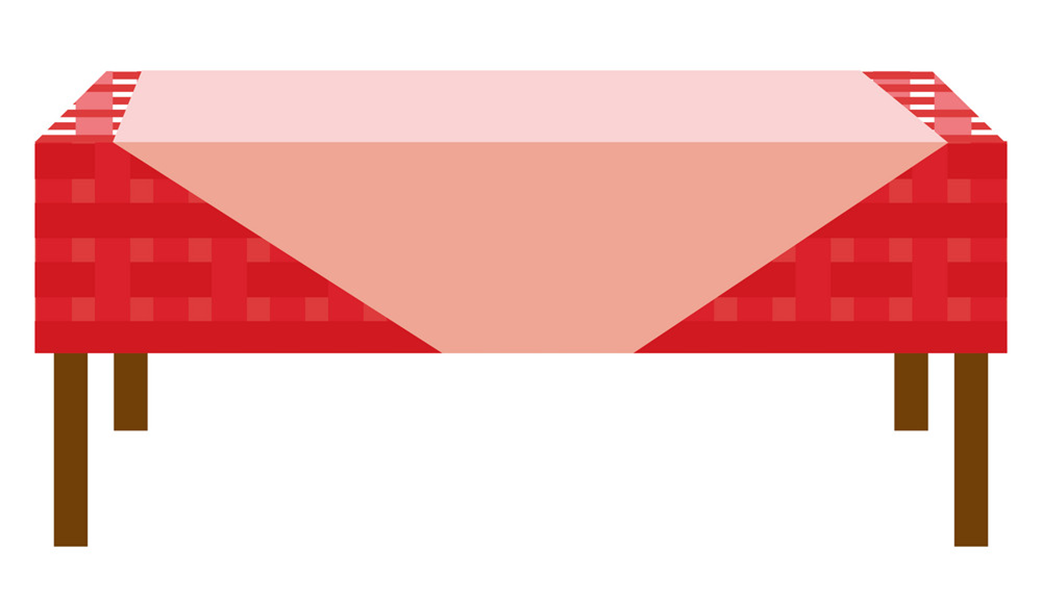 Table
/ˈteɪbl/
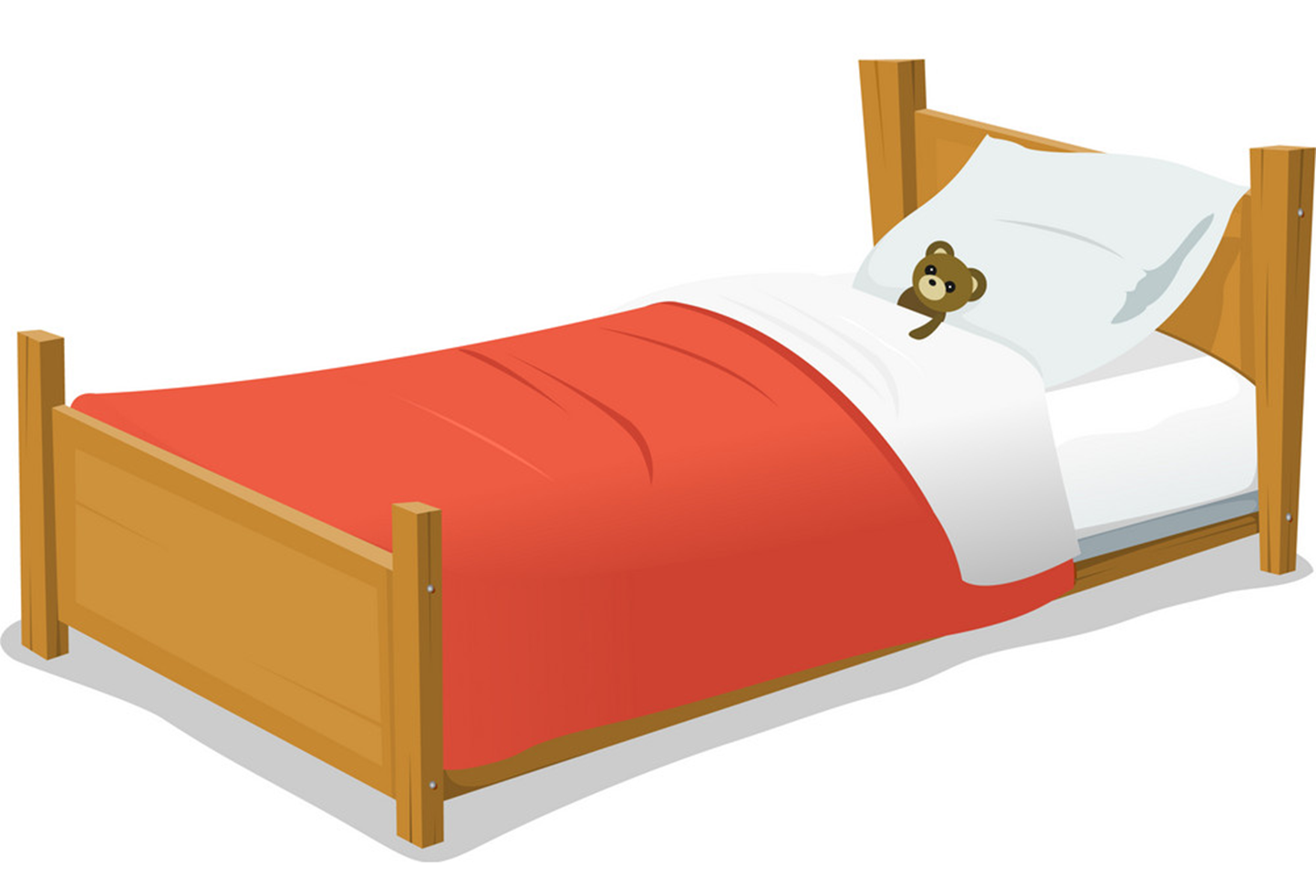 Bed
/bed/
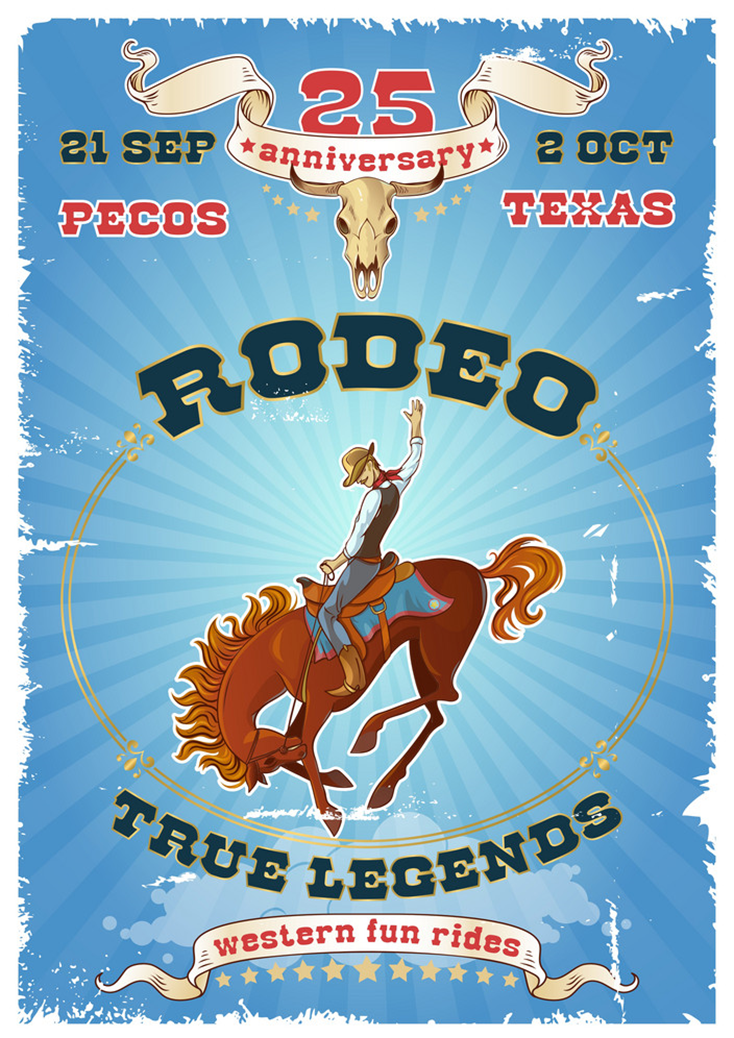 Poster
/ˈpəʊstər/
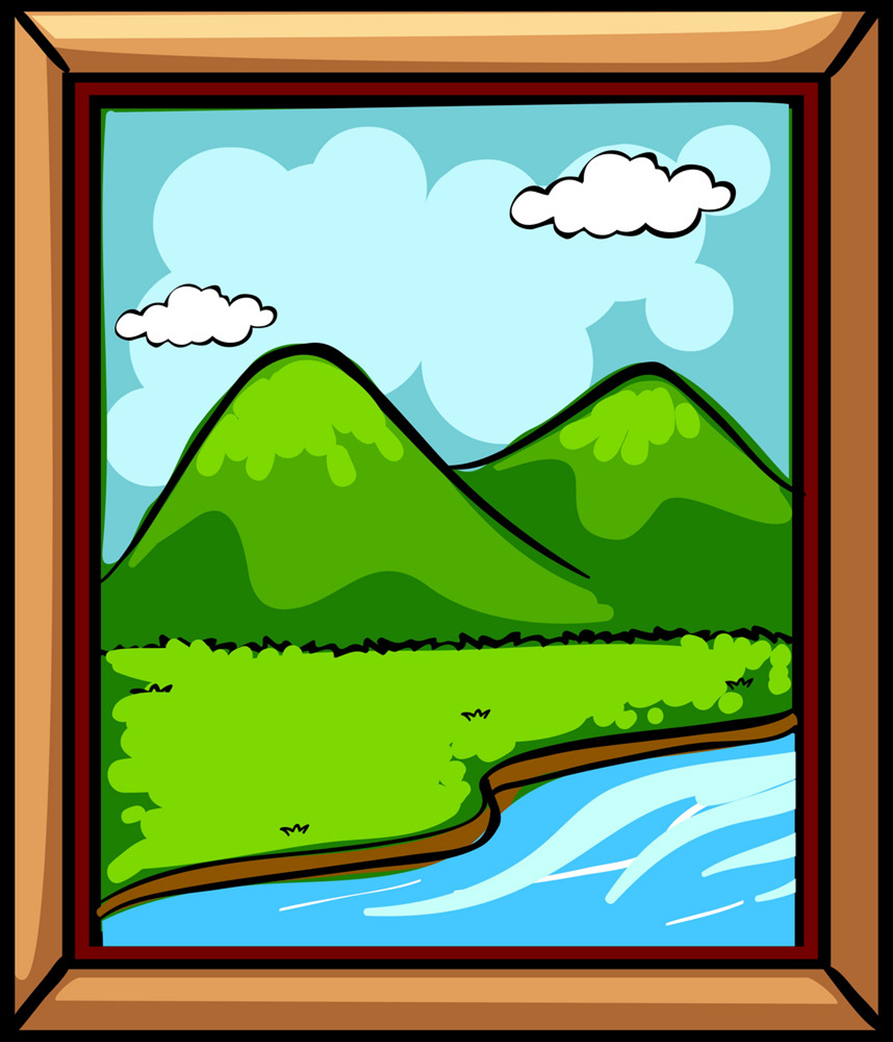 Picture
/ˈpɪktʃər/
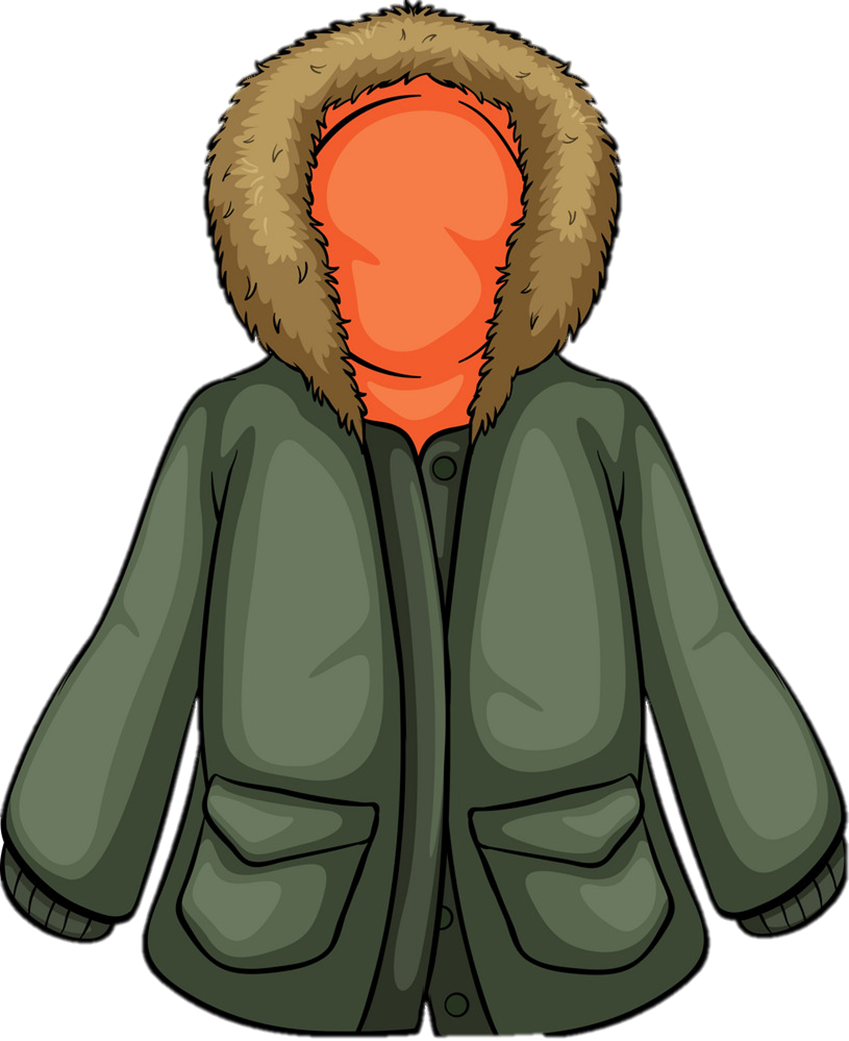 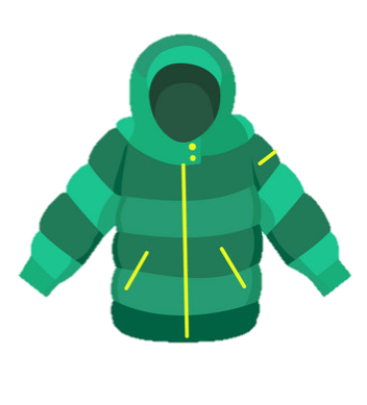 Coat
/kəʊt/
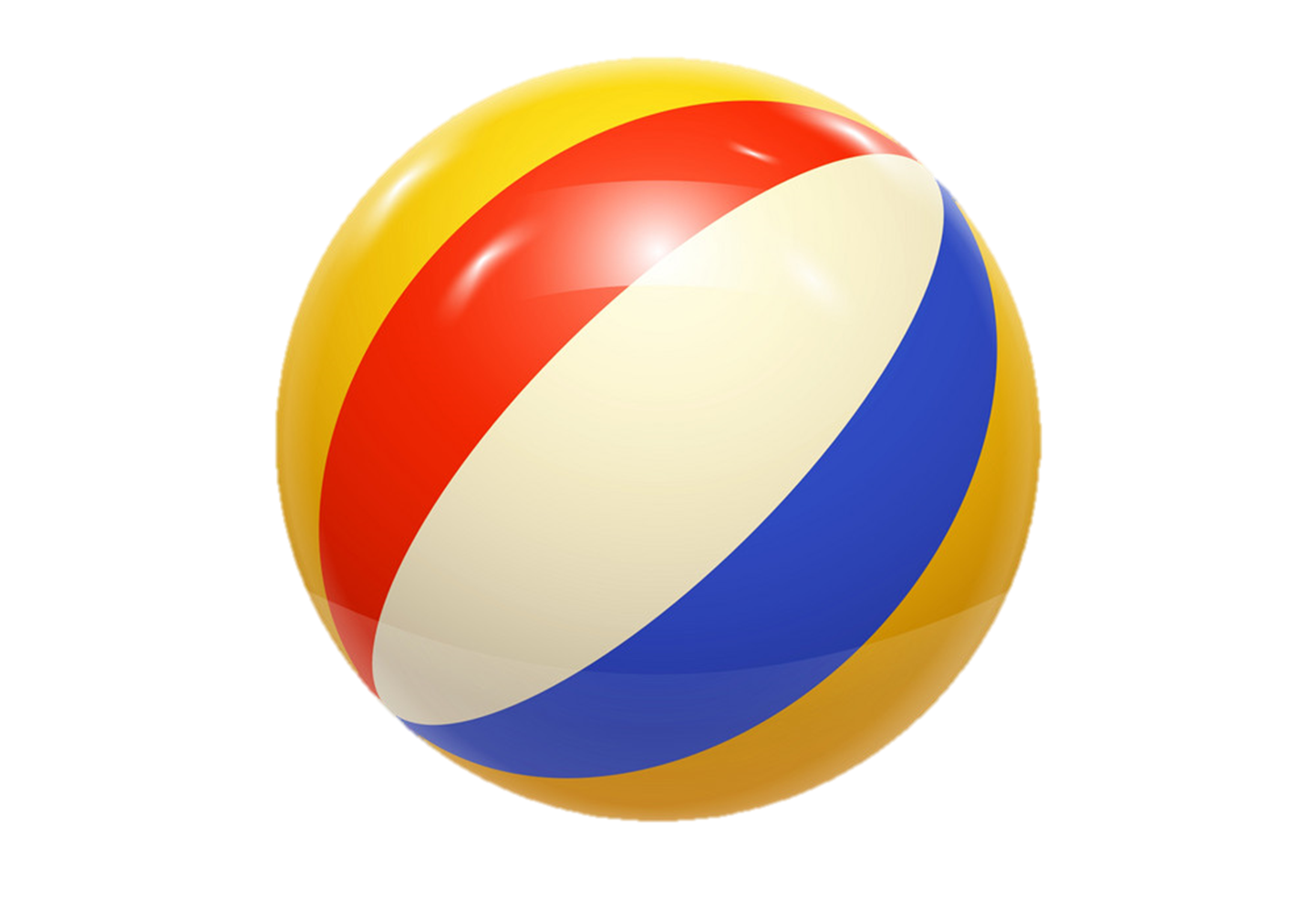 Ball
/bɔːl/
Vocabulary
chair
bed
table
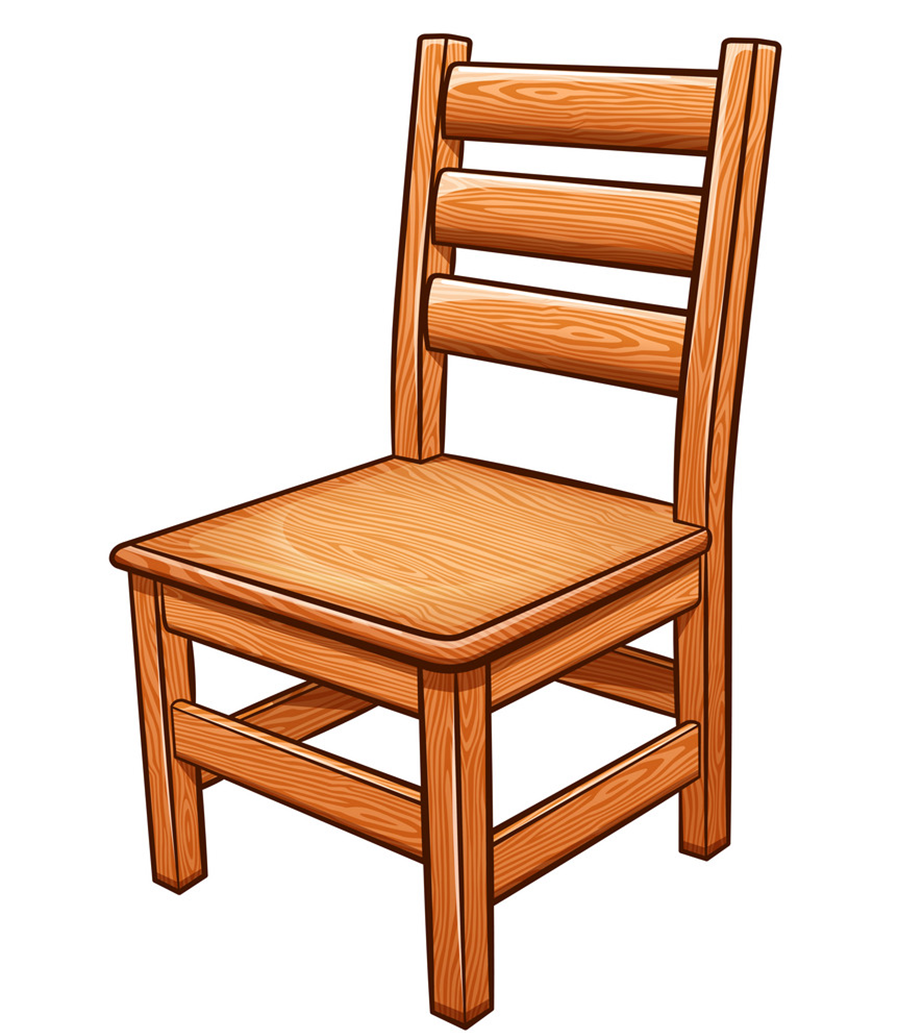 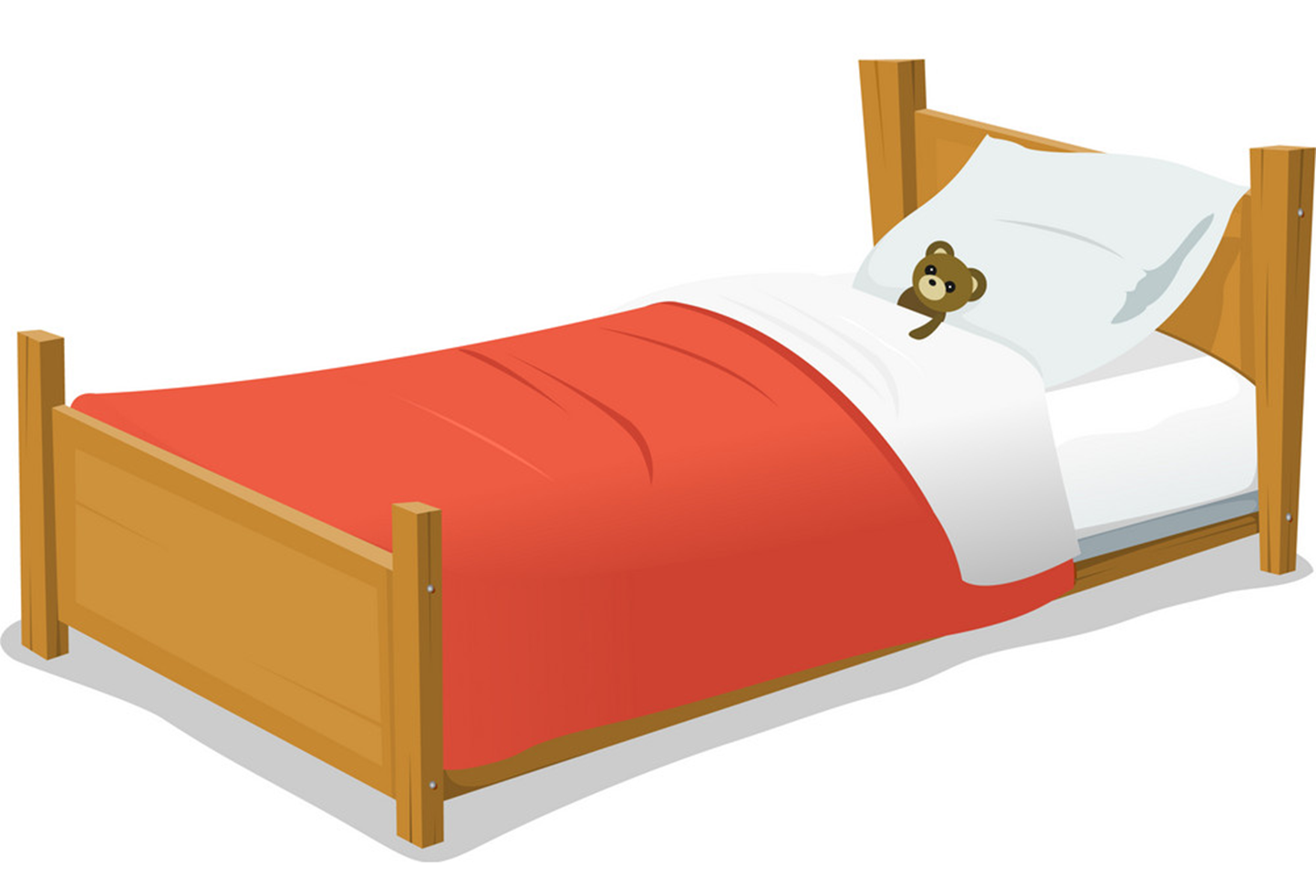 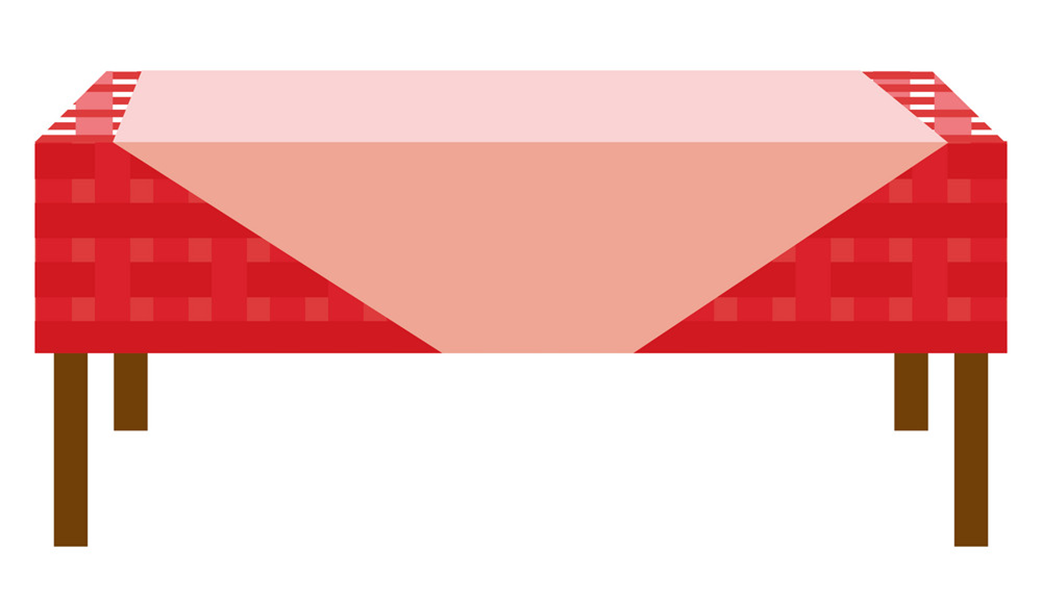 ball
coat
poster
picture
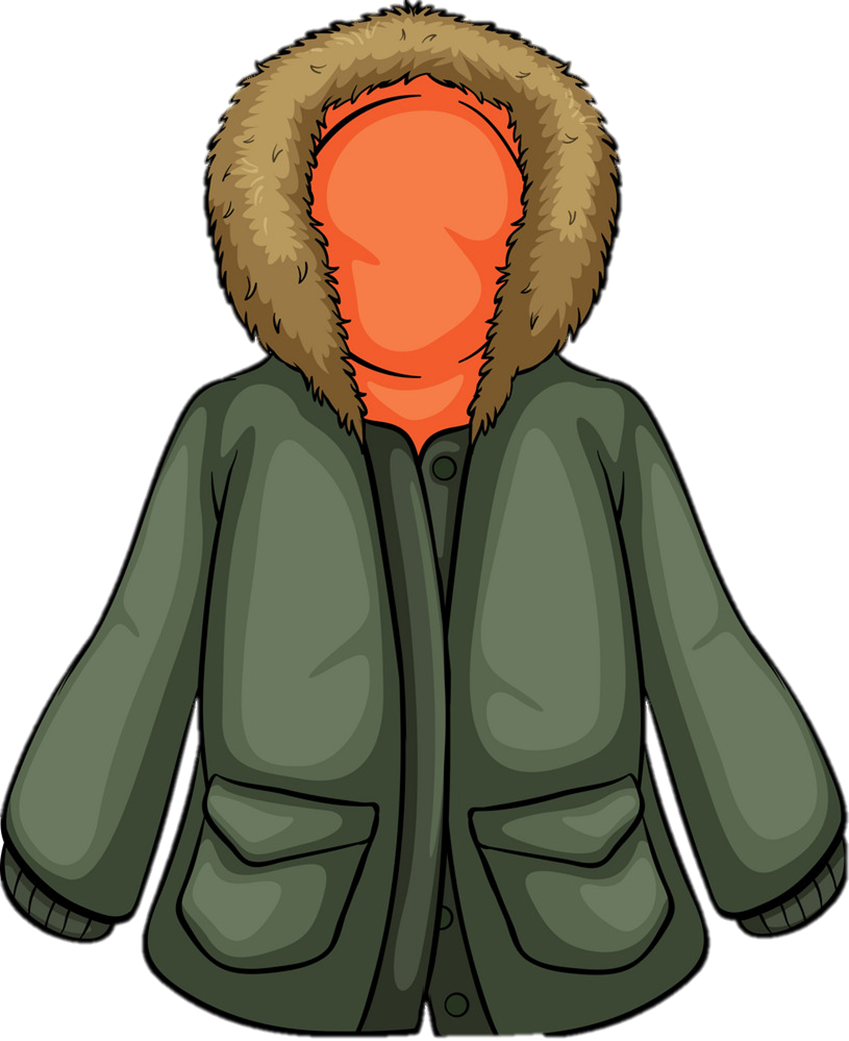 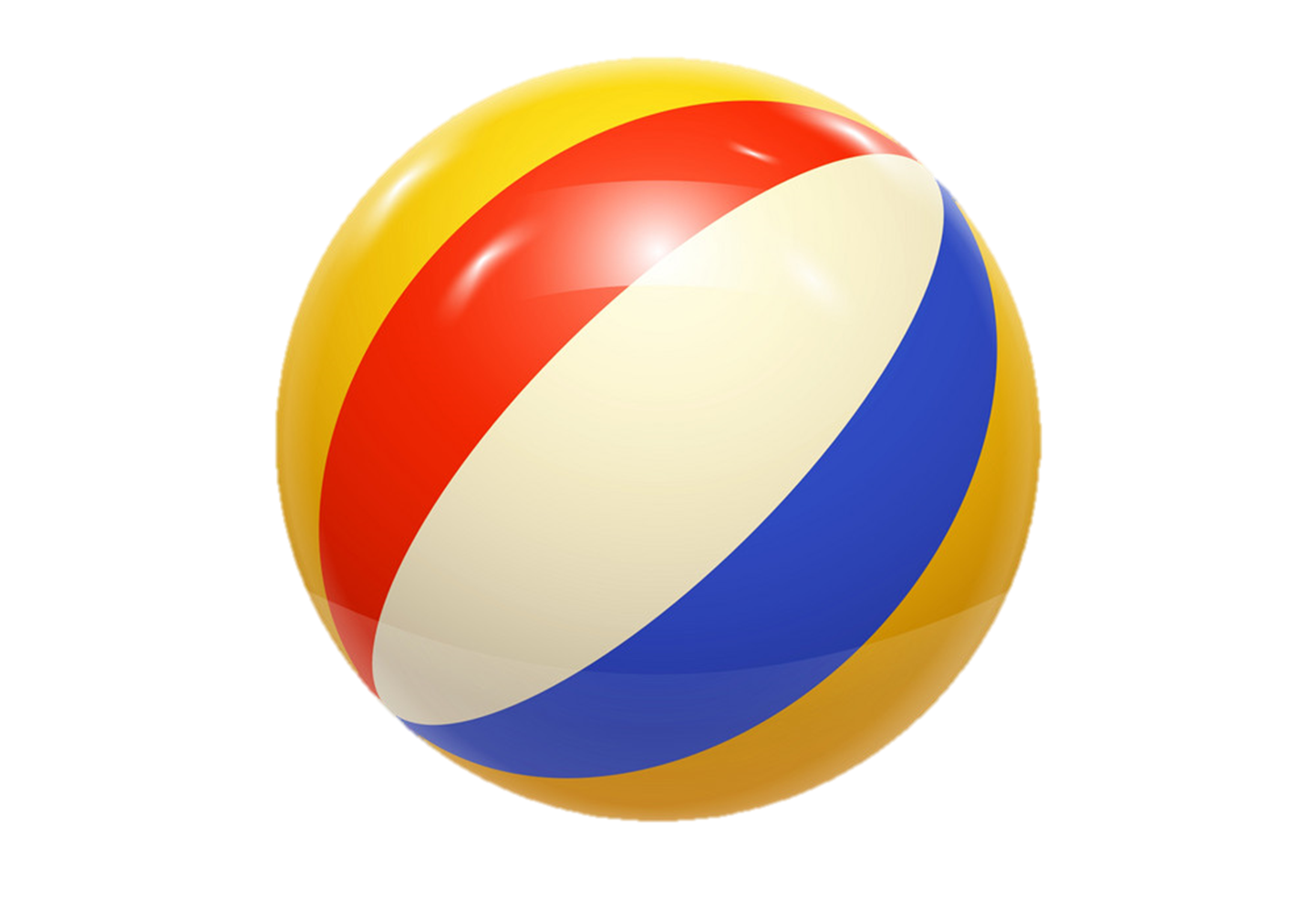 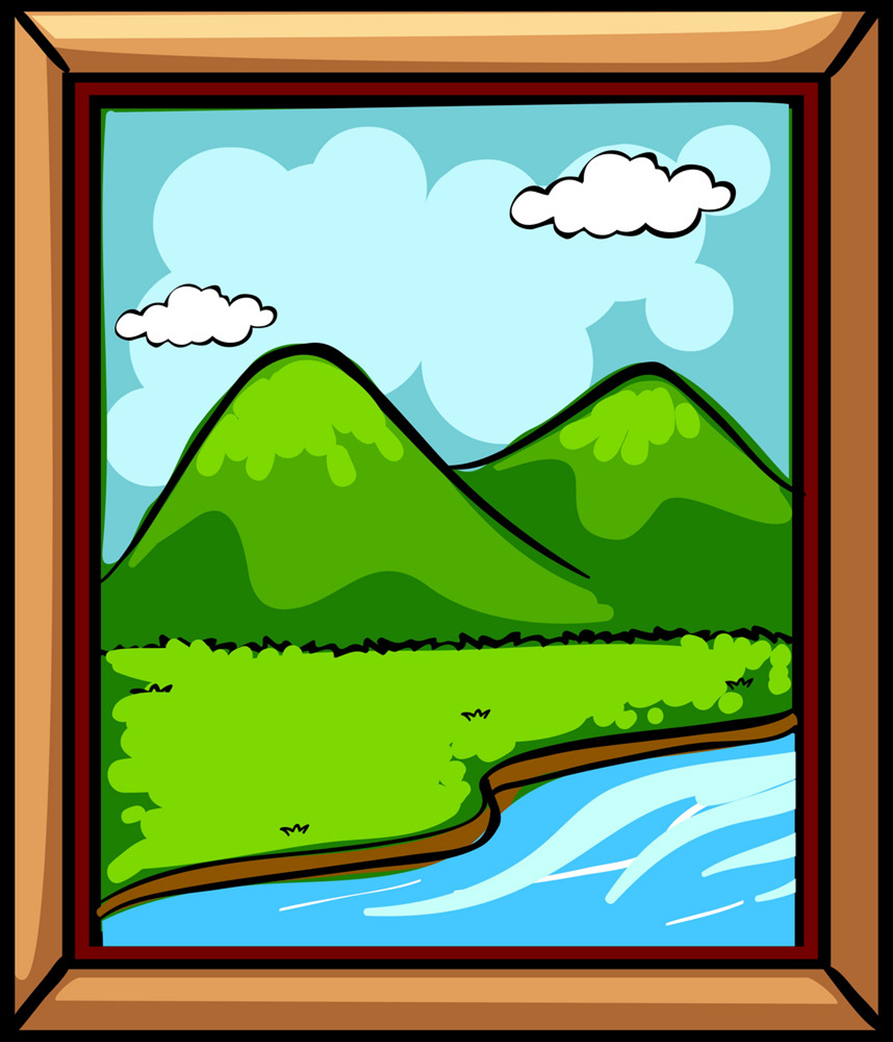 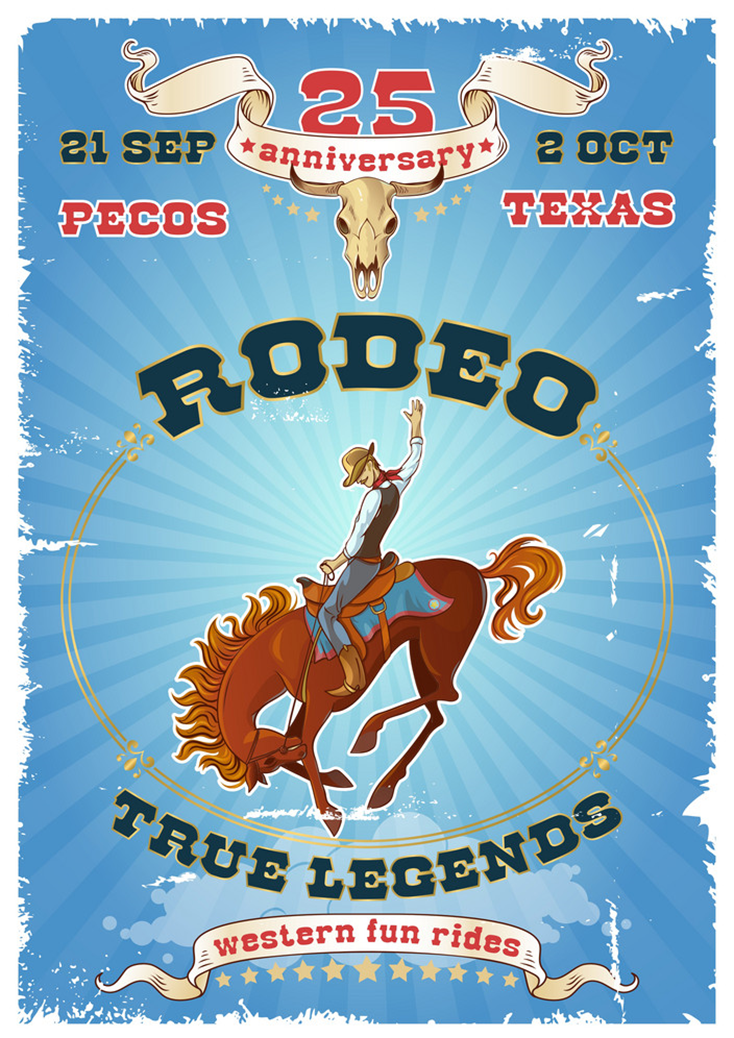 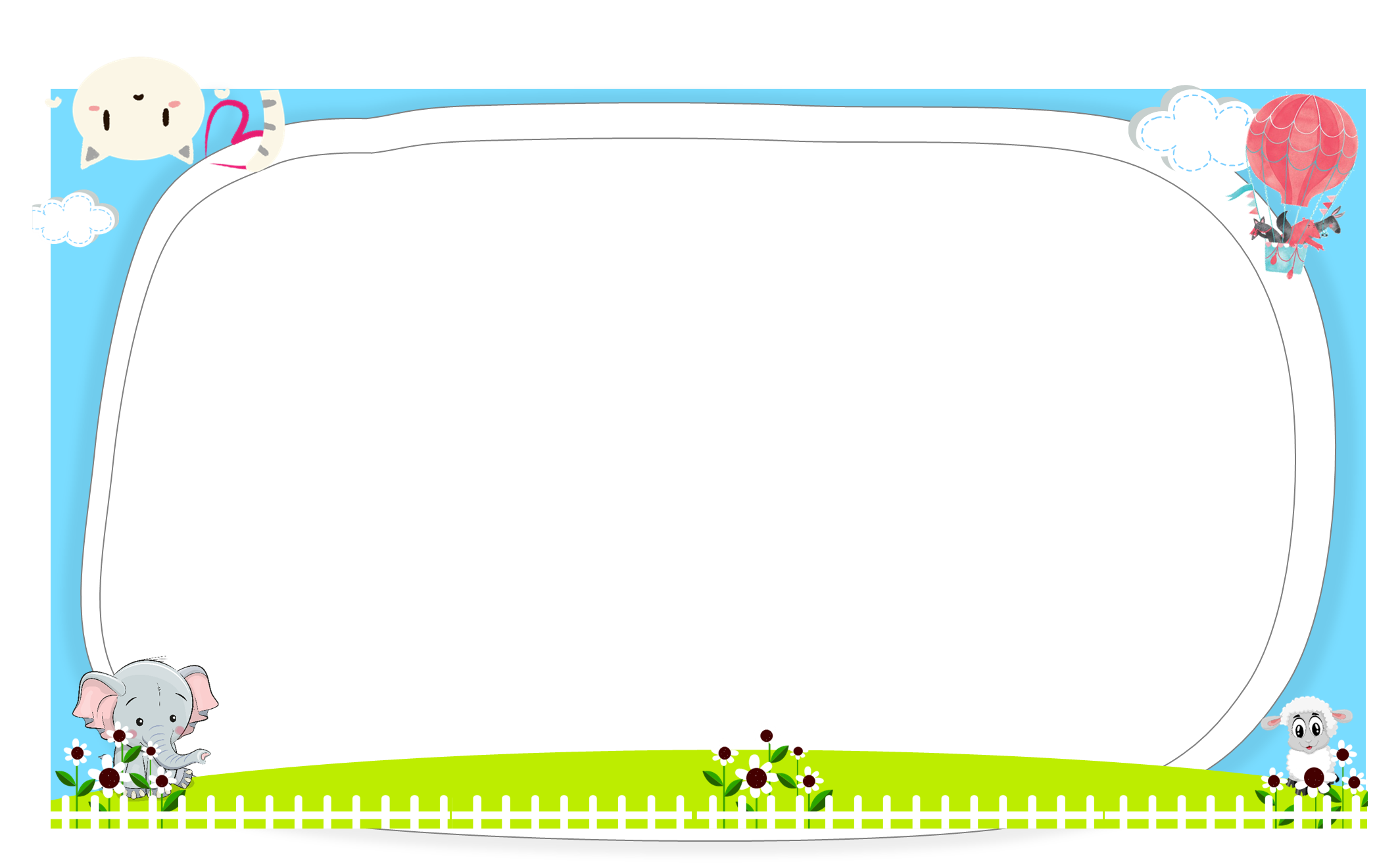 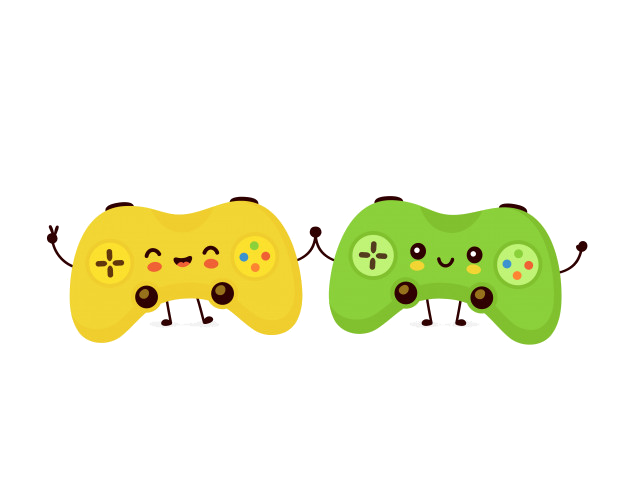 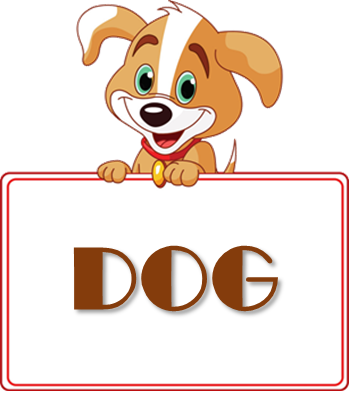 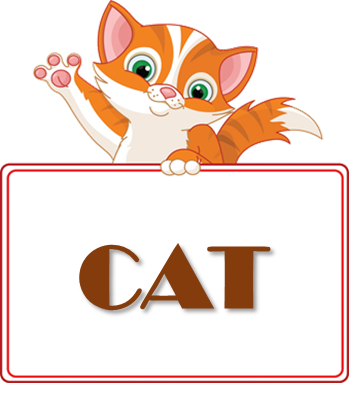 AND
GAME
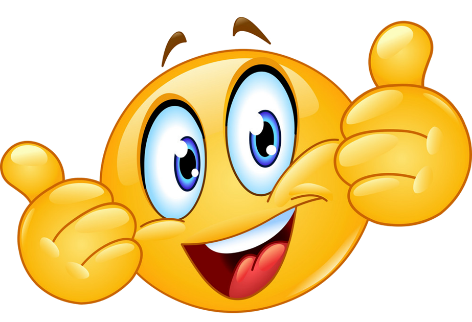 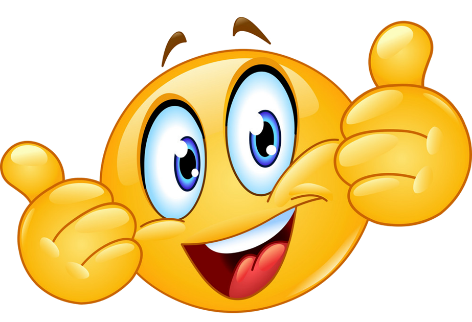 PLAY
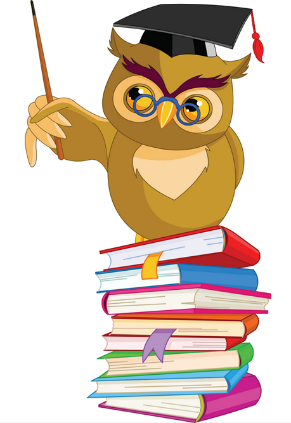 [Speaker Notes: Ms Huyền Phạm - 0936.082.789 – YOUTUBE: MsPham.  Facebook: Dạy và học cùng công nghệ.]
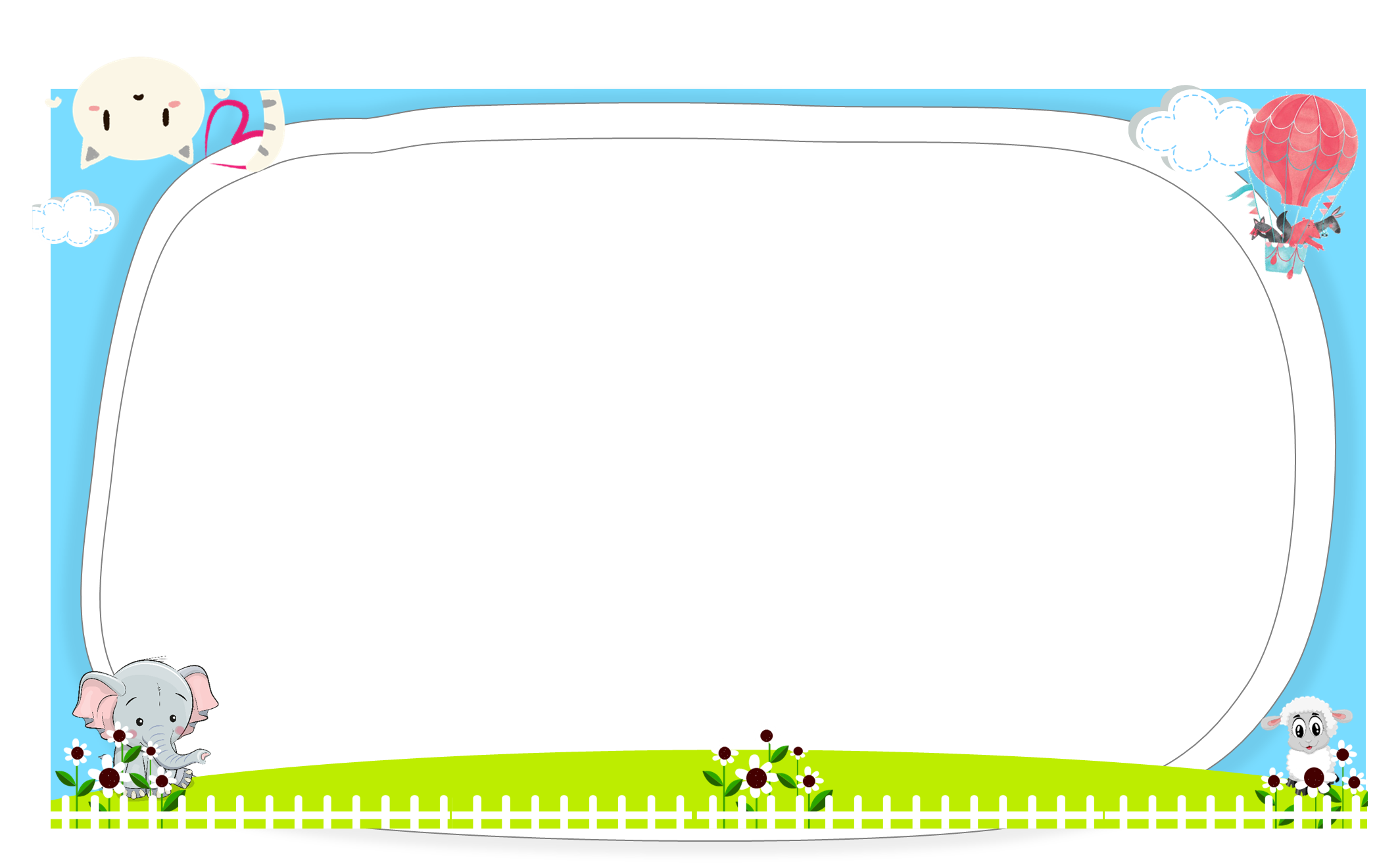 Look and tick
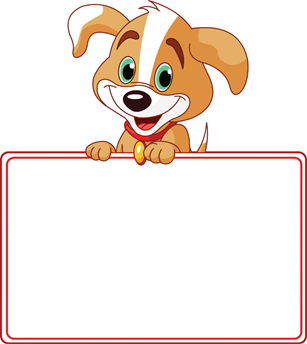 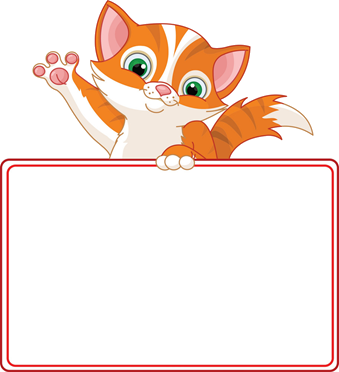 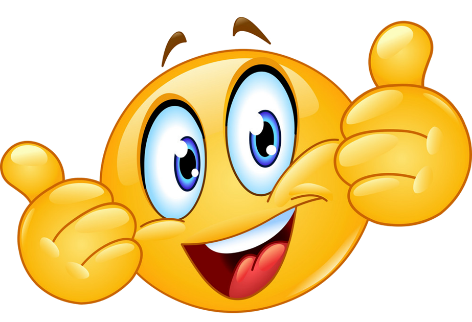 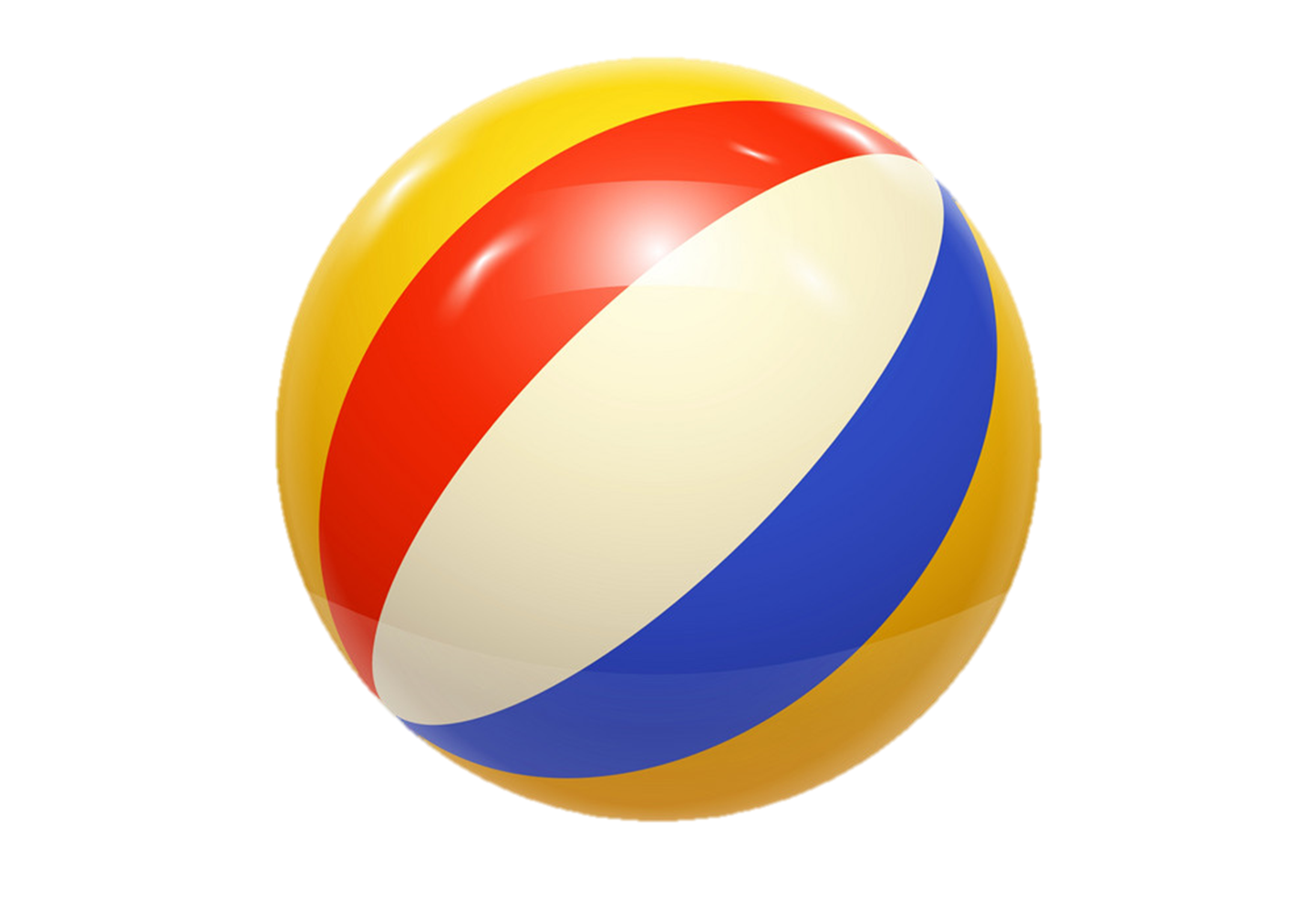 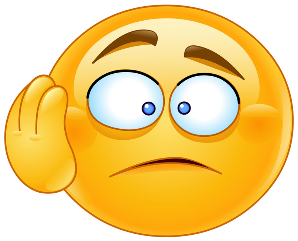 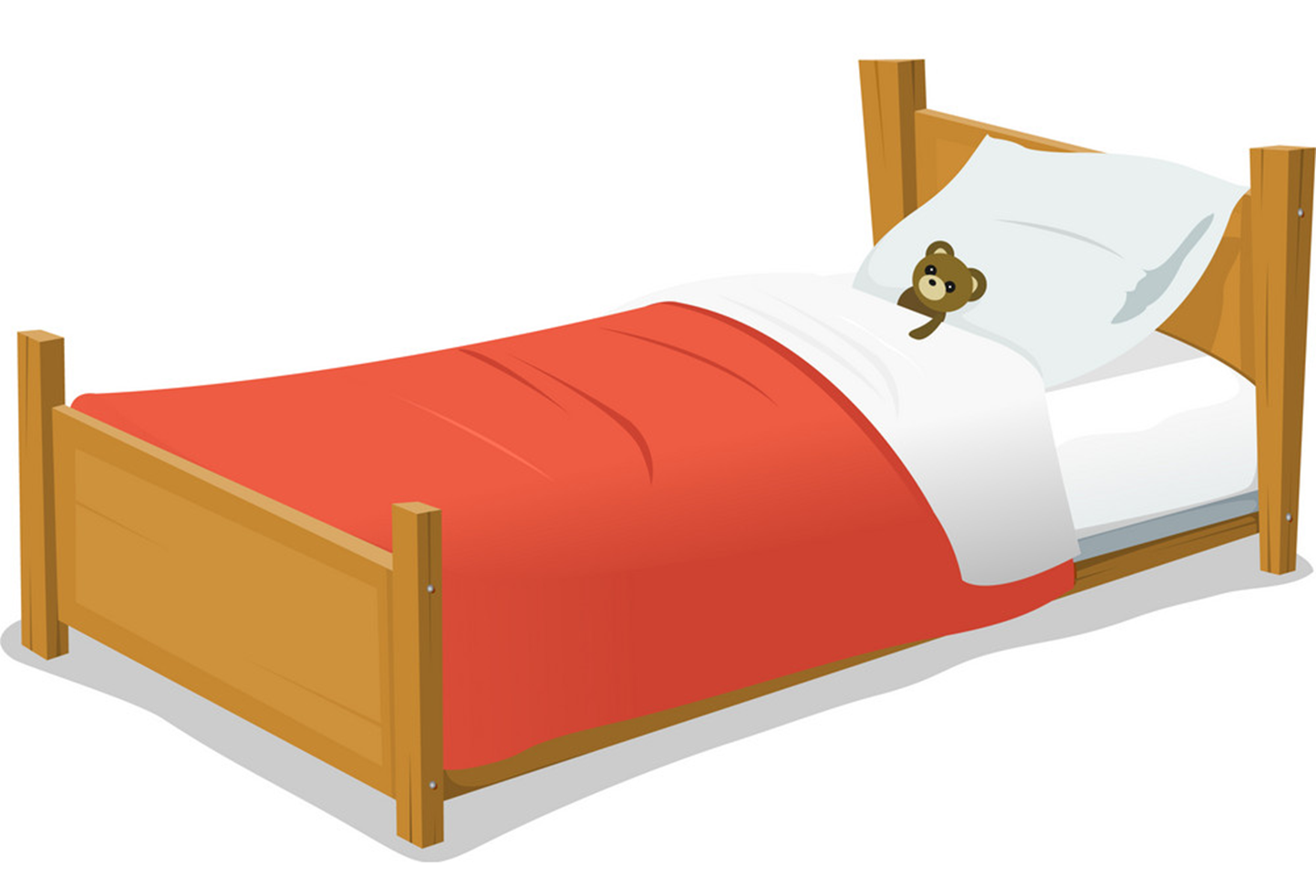 There is a ball.
Next
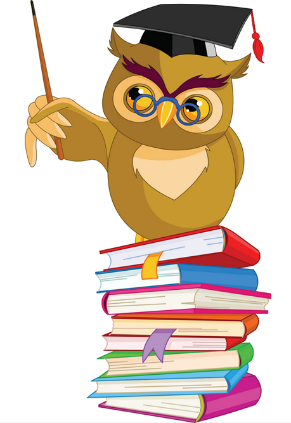 [Speaker Notes: Ms Huyền Phạm - 0936.082.789 – YOUTUBE: MsPham.  Facebook: Dạy và học cùng công nghệ.]
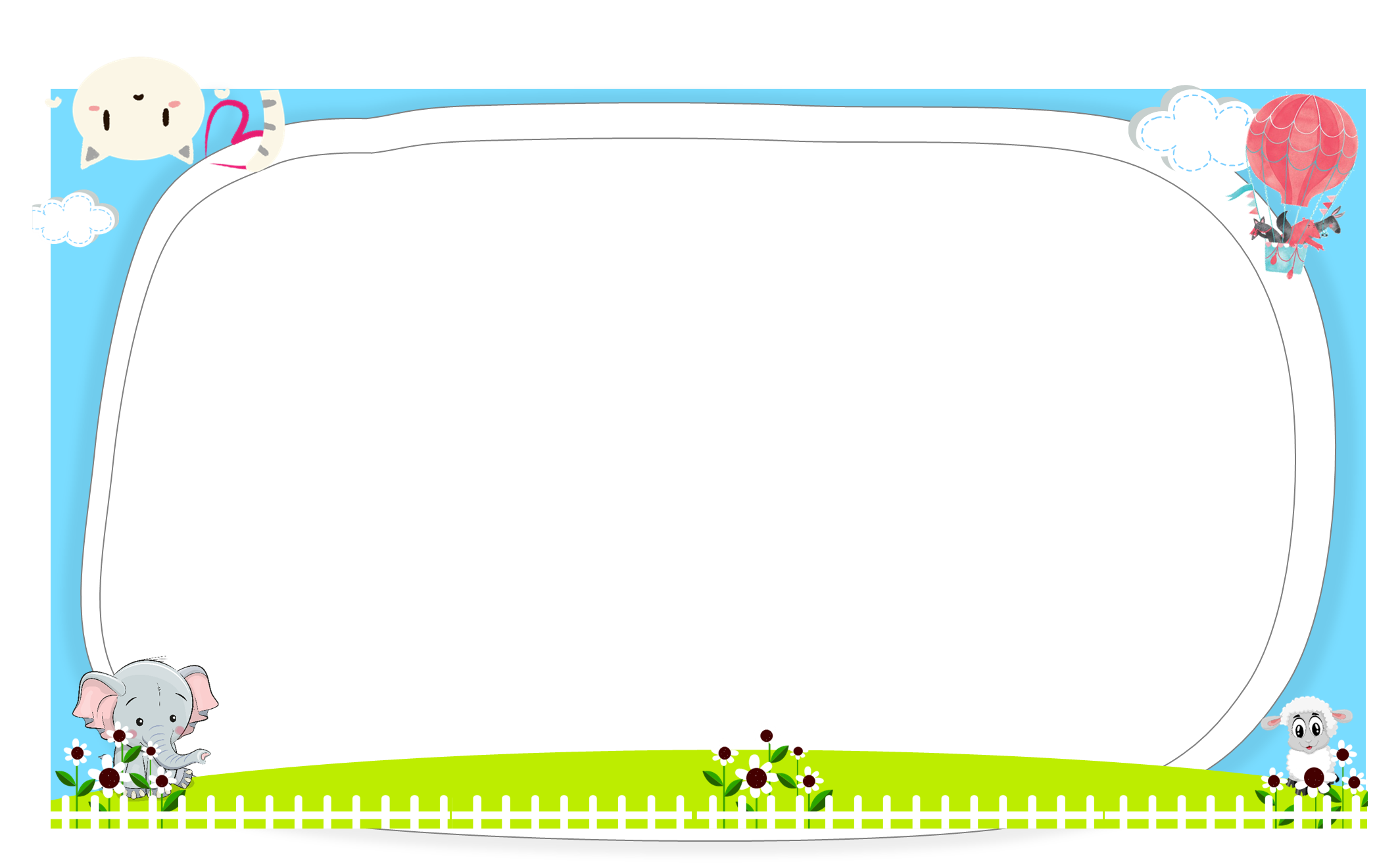 Look and tick
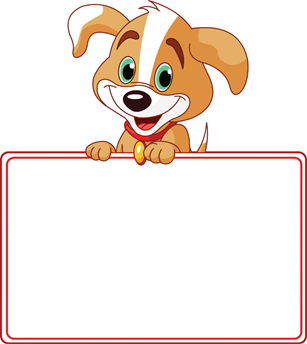 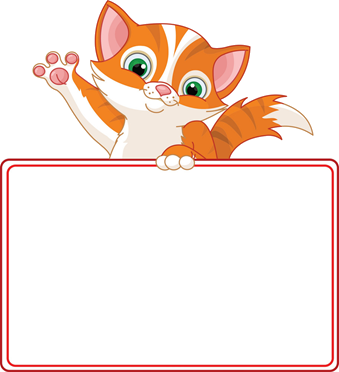 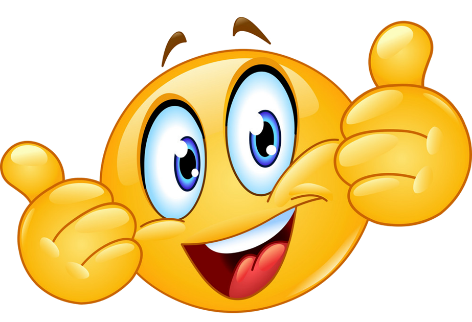 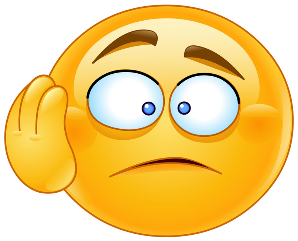 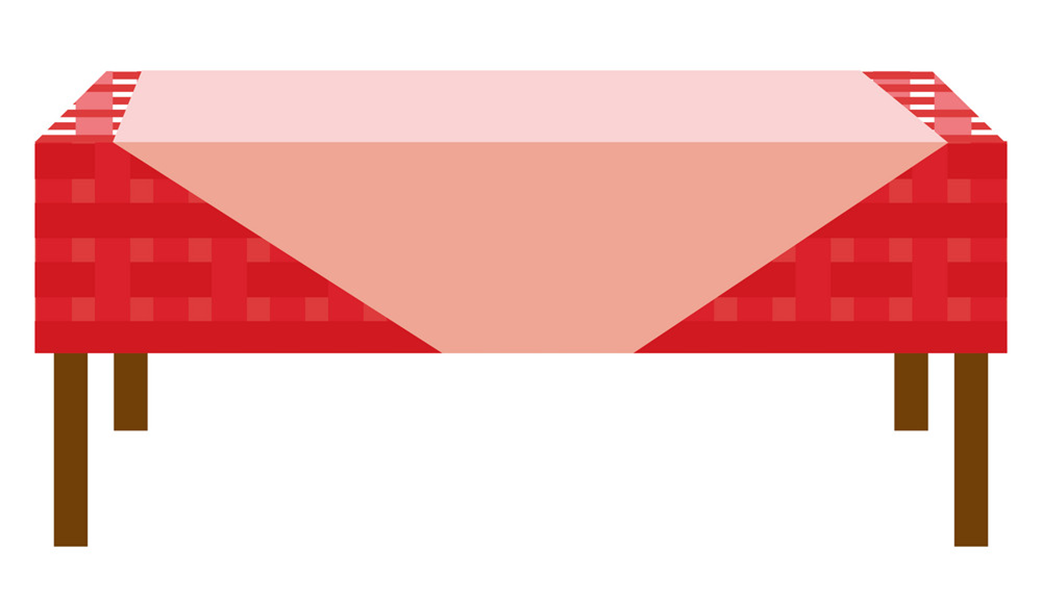 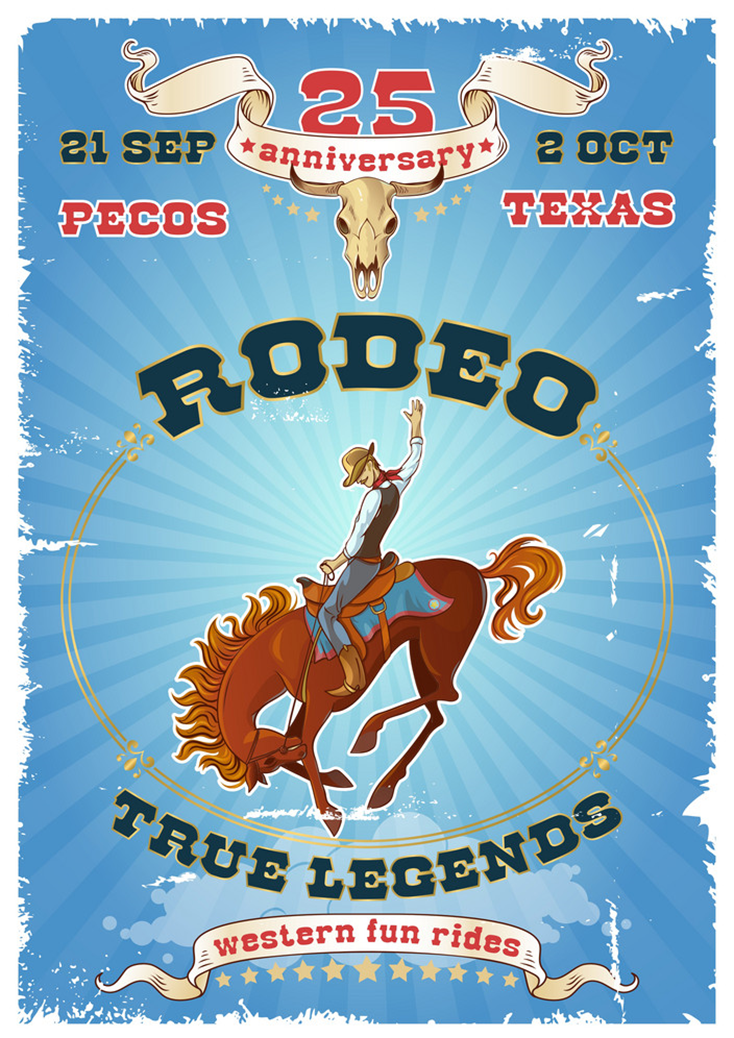 There is a poster.
Next
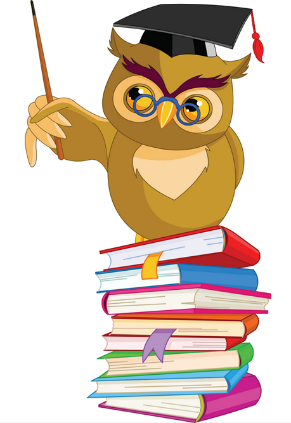 [Speaker Notes: Ms Huyền Phạm - 0936.082.789 – YOUTUBE: MsPham.  Facebook: Dạy và học cùng công nghệ.]
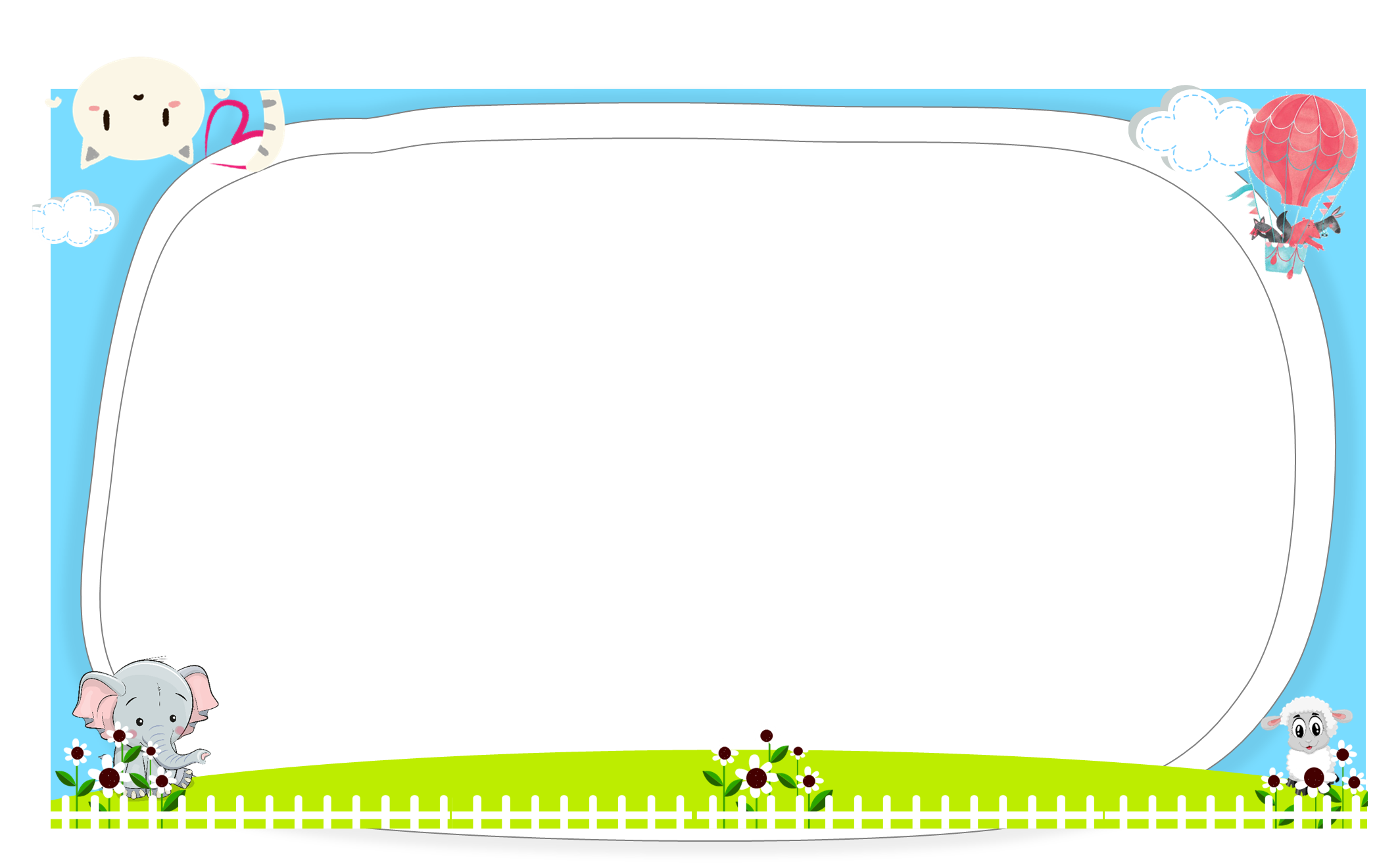 Look and tick
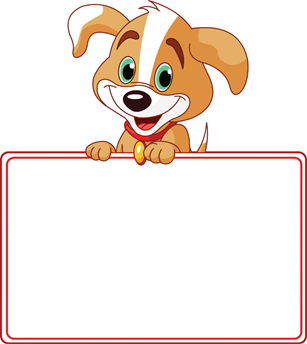 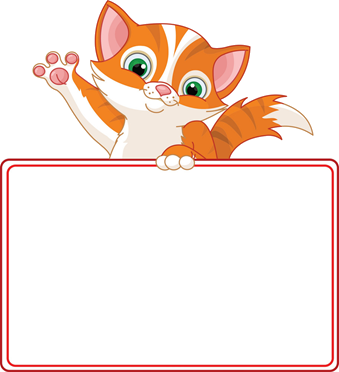 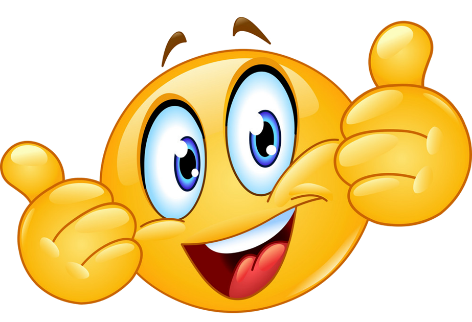 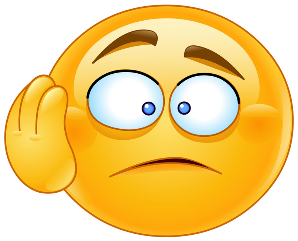 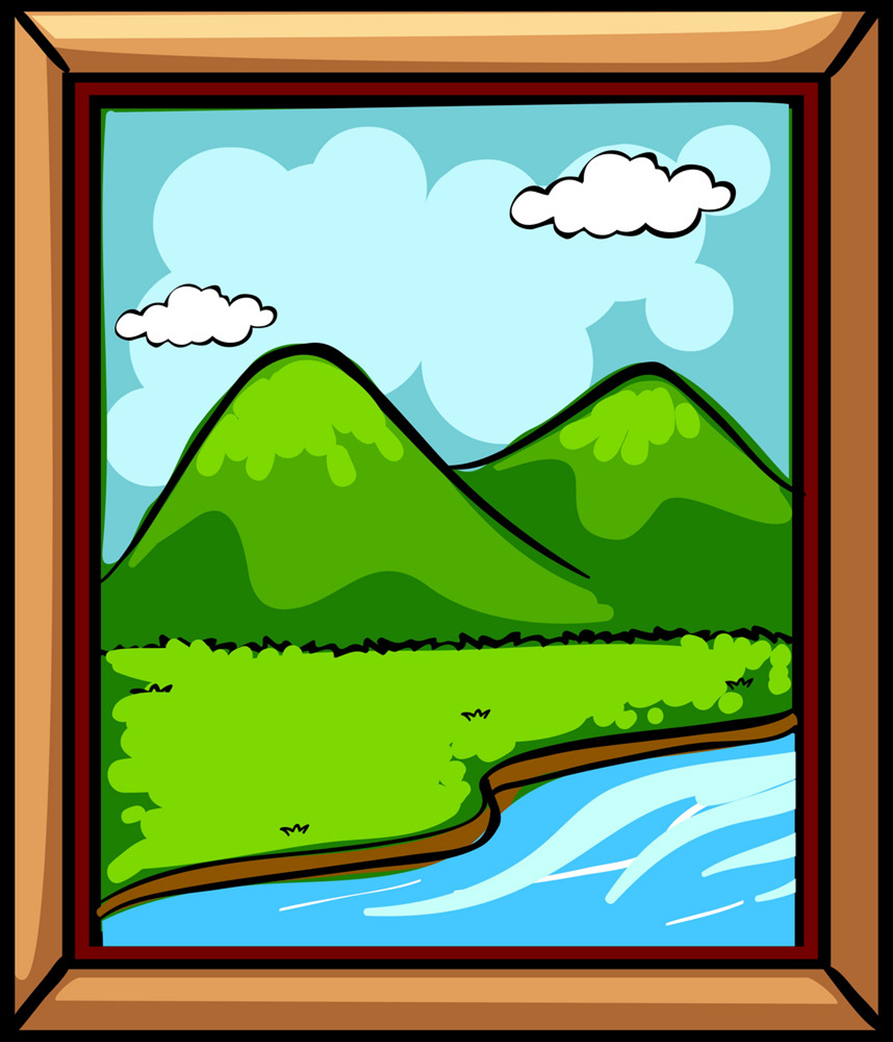 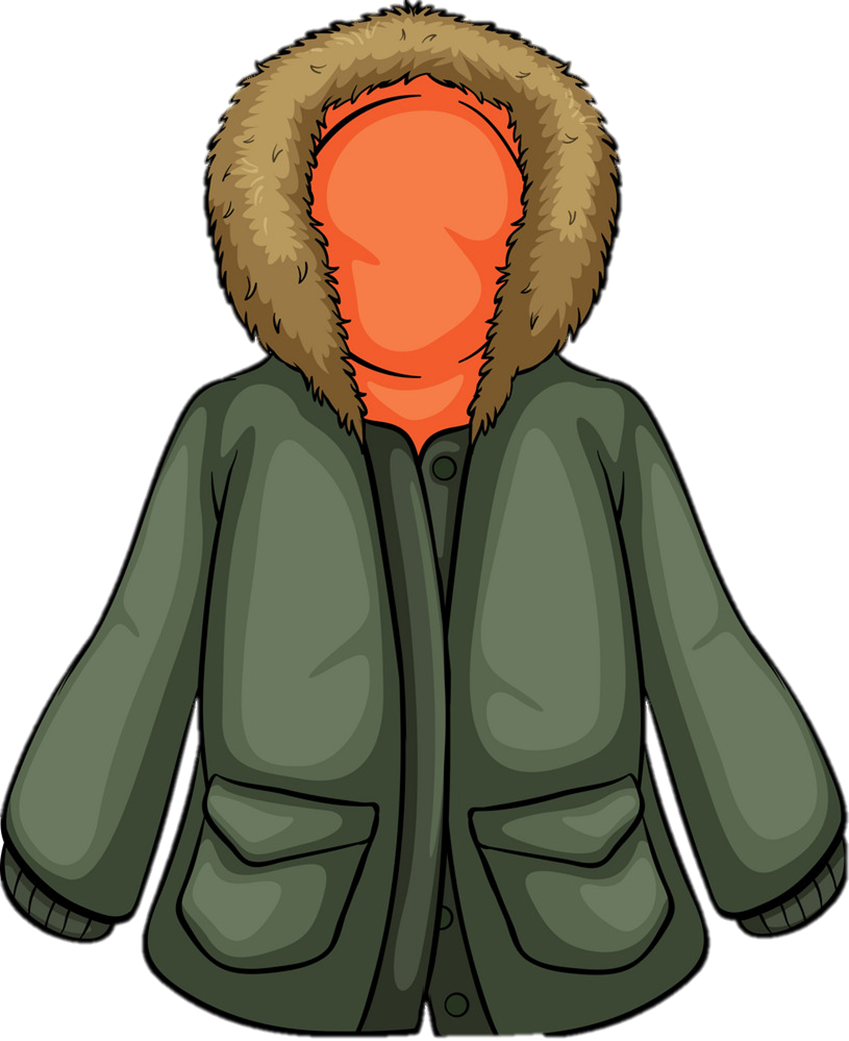 There is a coat.
Next
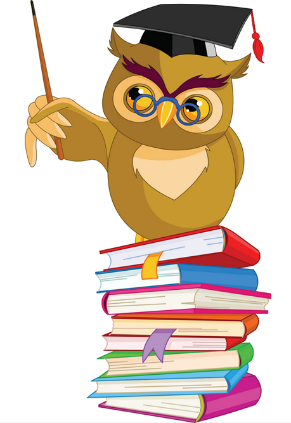 [Speaker Notes: Ms Huyền Phạm - 0936.082.789 – YOUTUBE: MsPham.  Facebook: Dạy và học cùng công nghệ.]
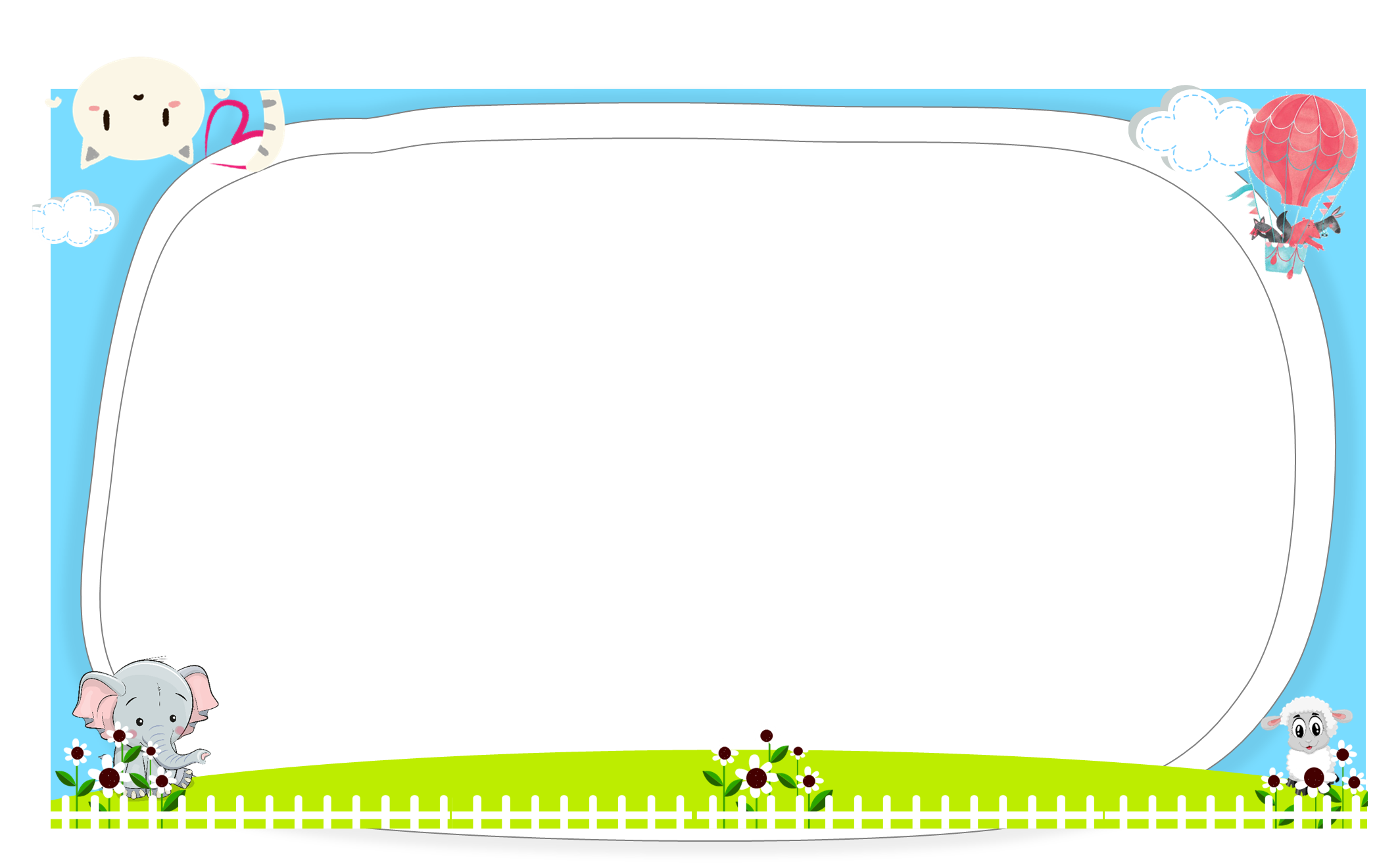 Look and tick
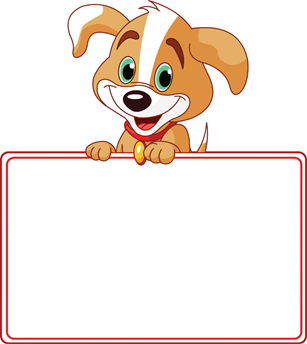 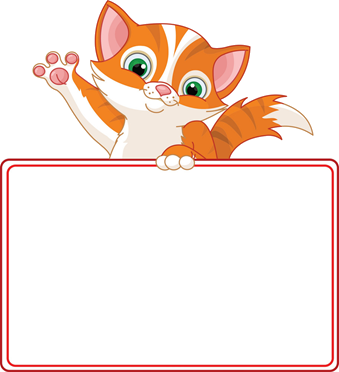 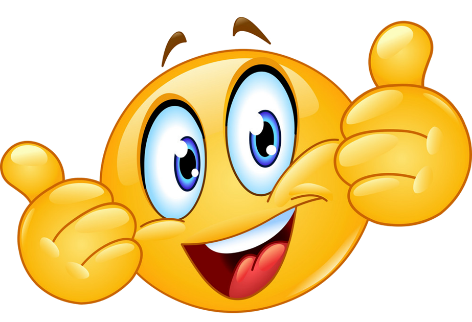 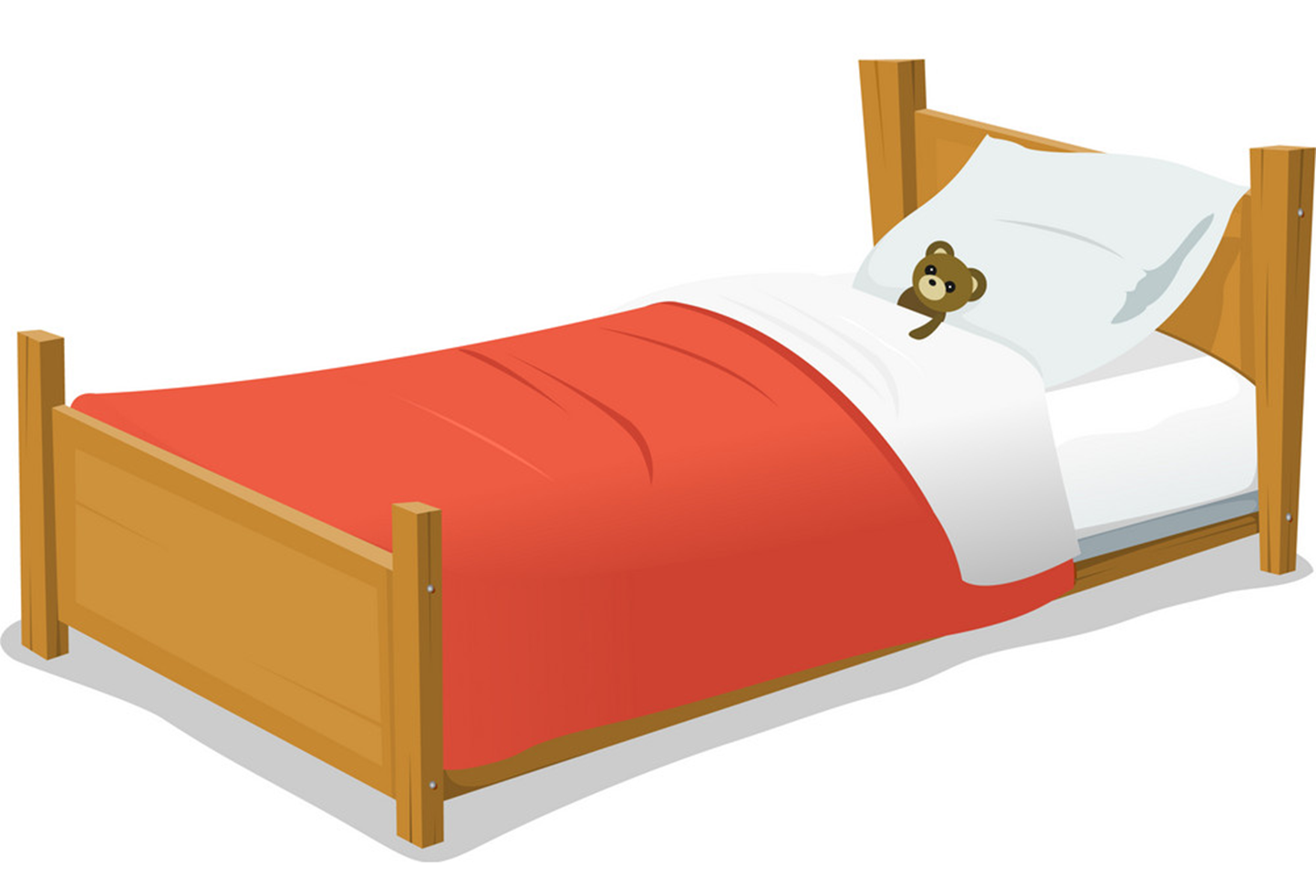 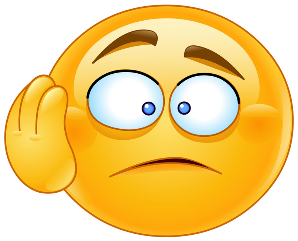 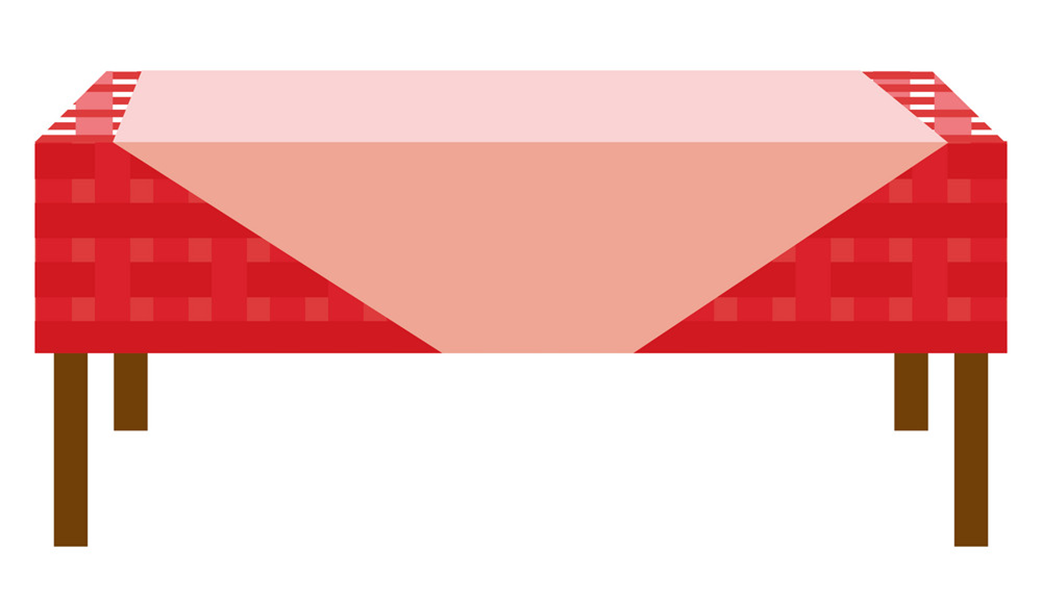 Is there a bed?
Yes, there is.
Next
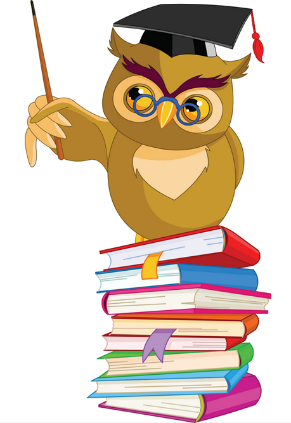 [Speaker Notes: Ms Huyền Phạm - 0936.082.789 – YOUTUBE: MsPham.  Facebook: Dạy và học cùng công nghệ.]
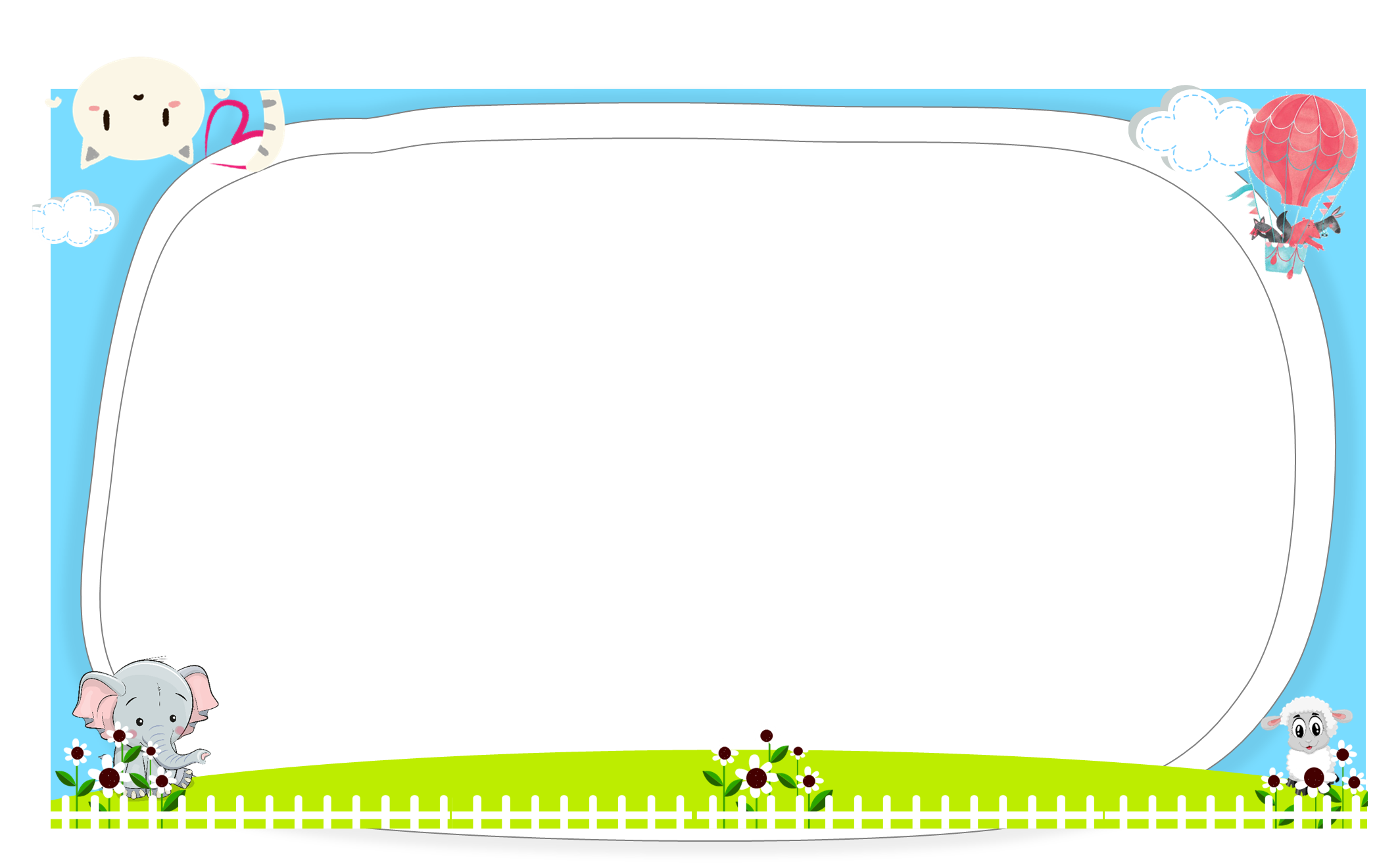 Look and tick
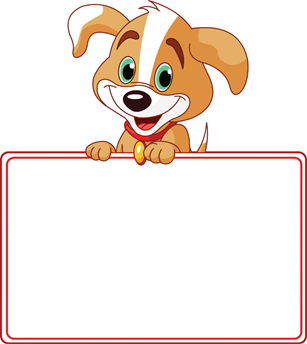 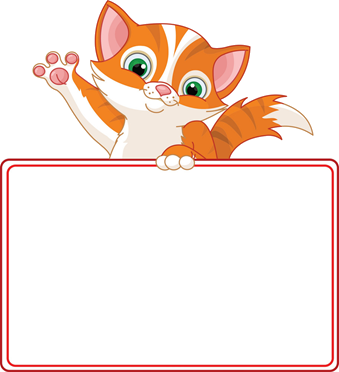 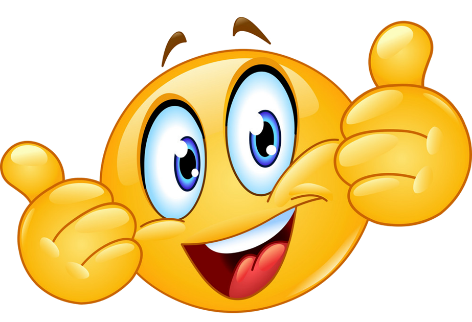 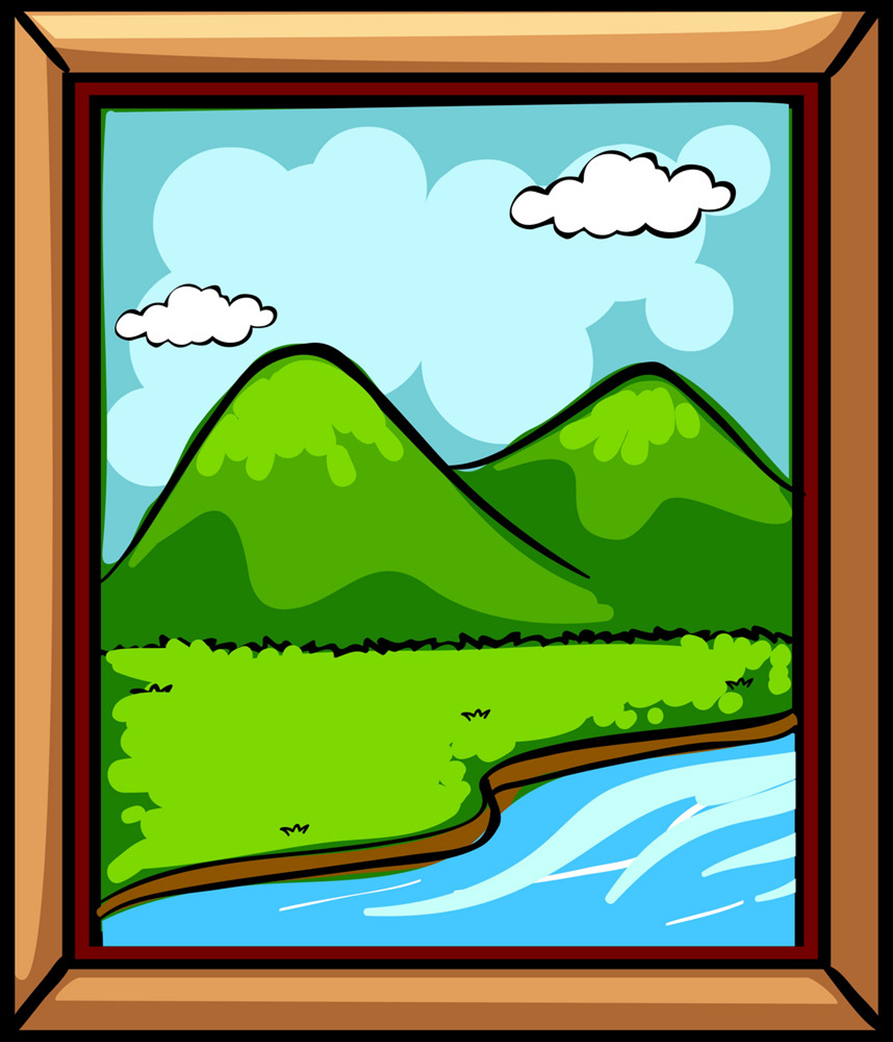 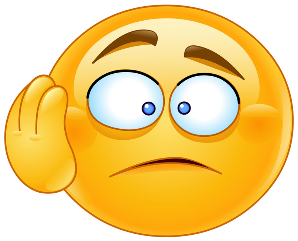 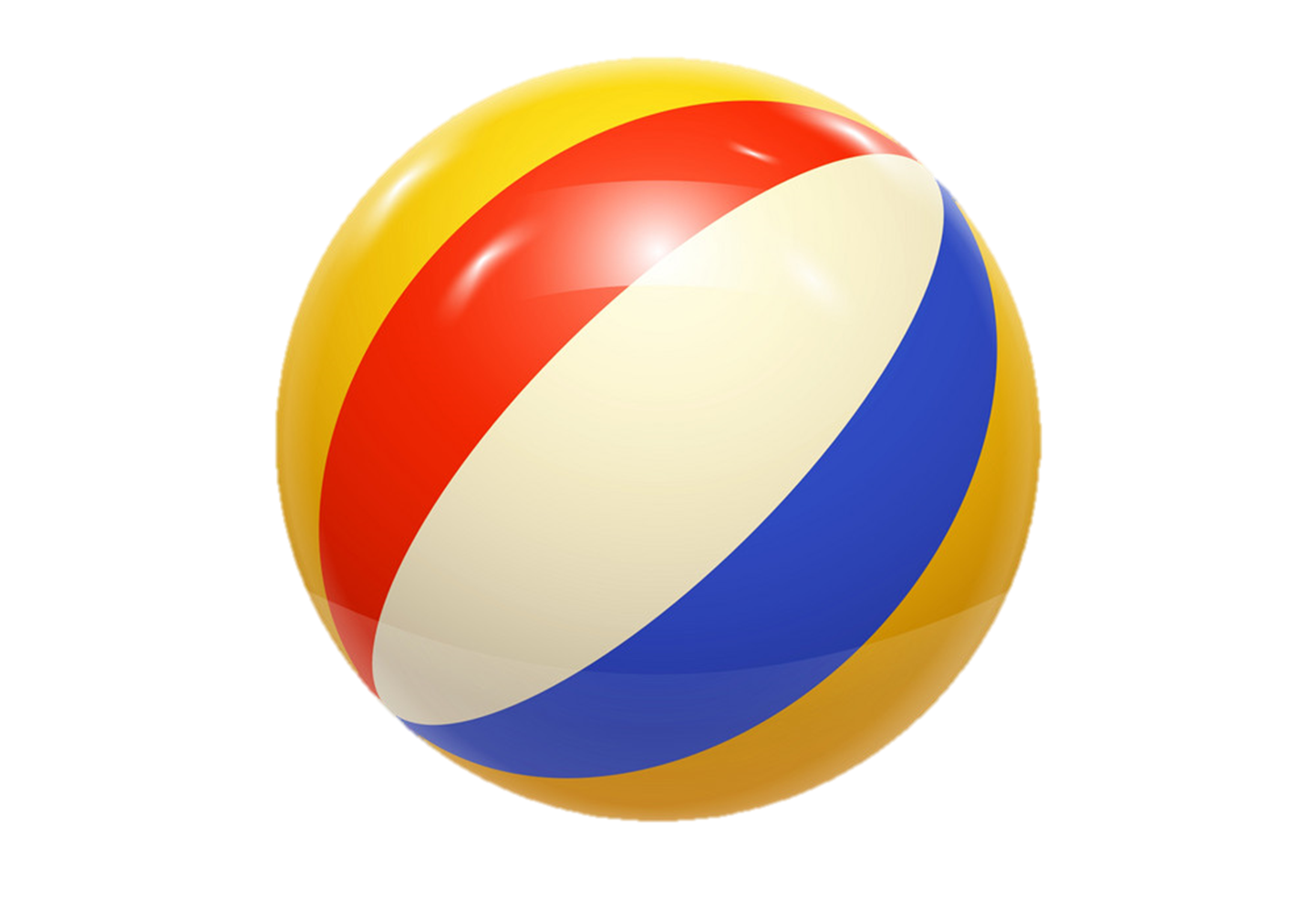 Is there a picture?
Yes, there is.
Next
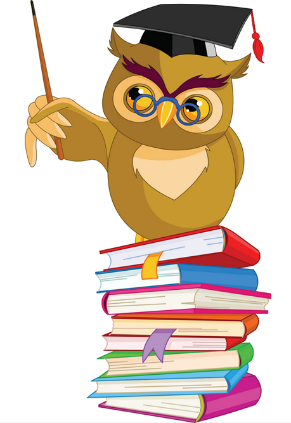 [Speaker Notes: Ms Huyền Phạm - 0936.082.789 – YOUTUBE: MsPham.  Facebook: Dạy và học cùng công nghệ.]
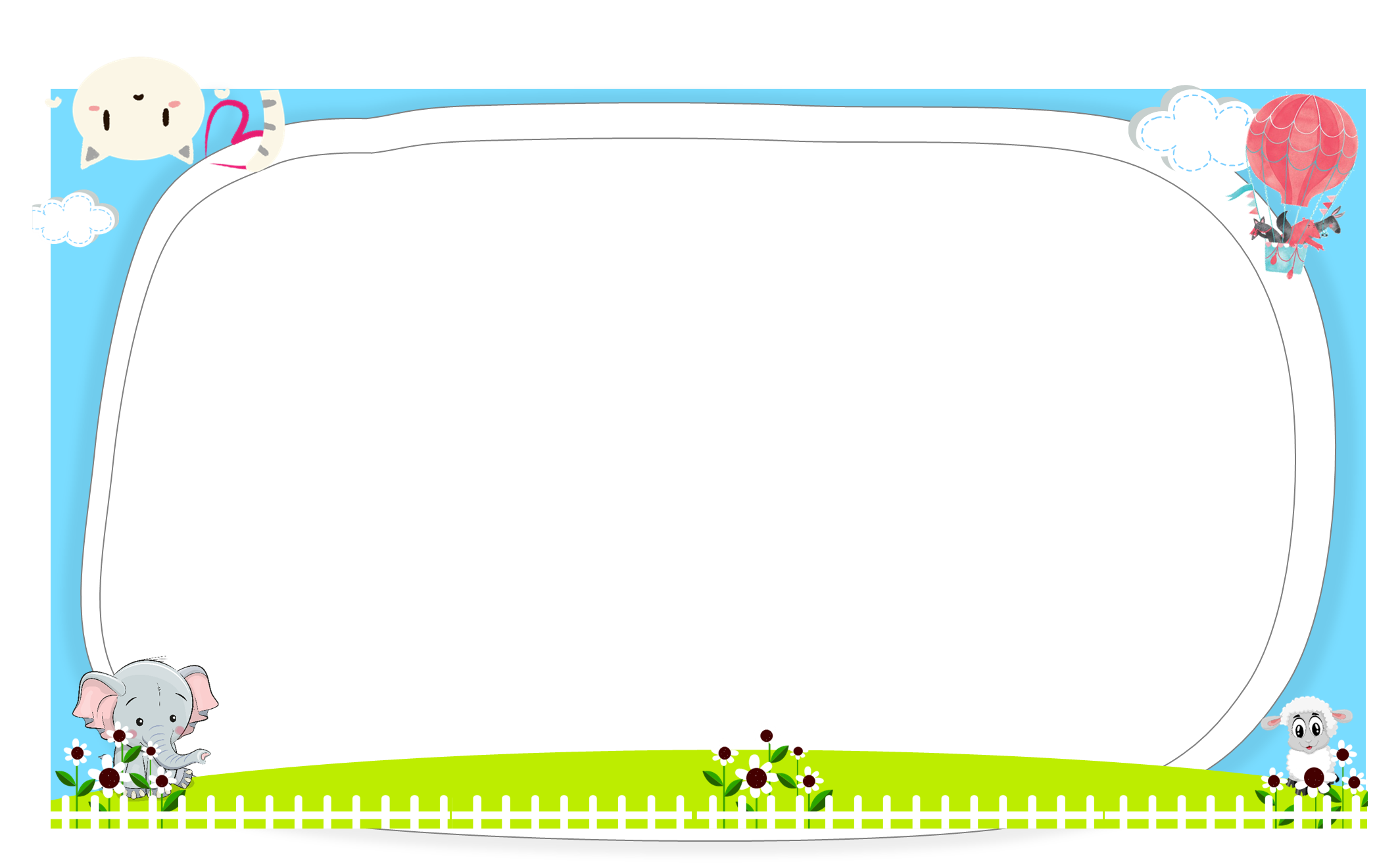 Look and tick
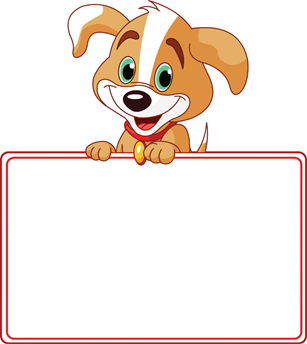 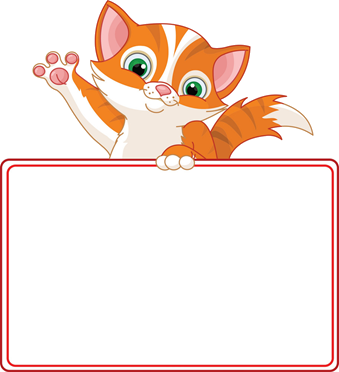 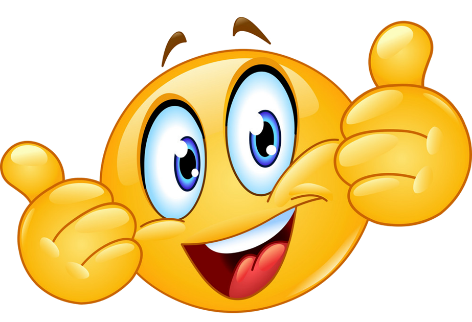 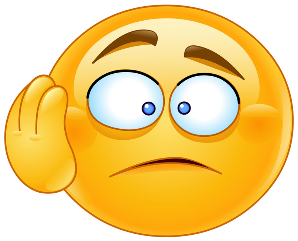 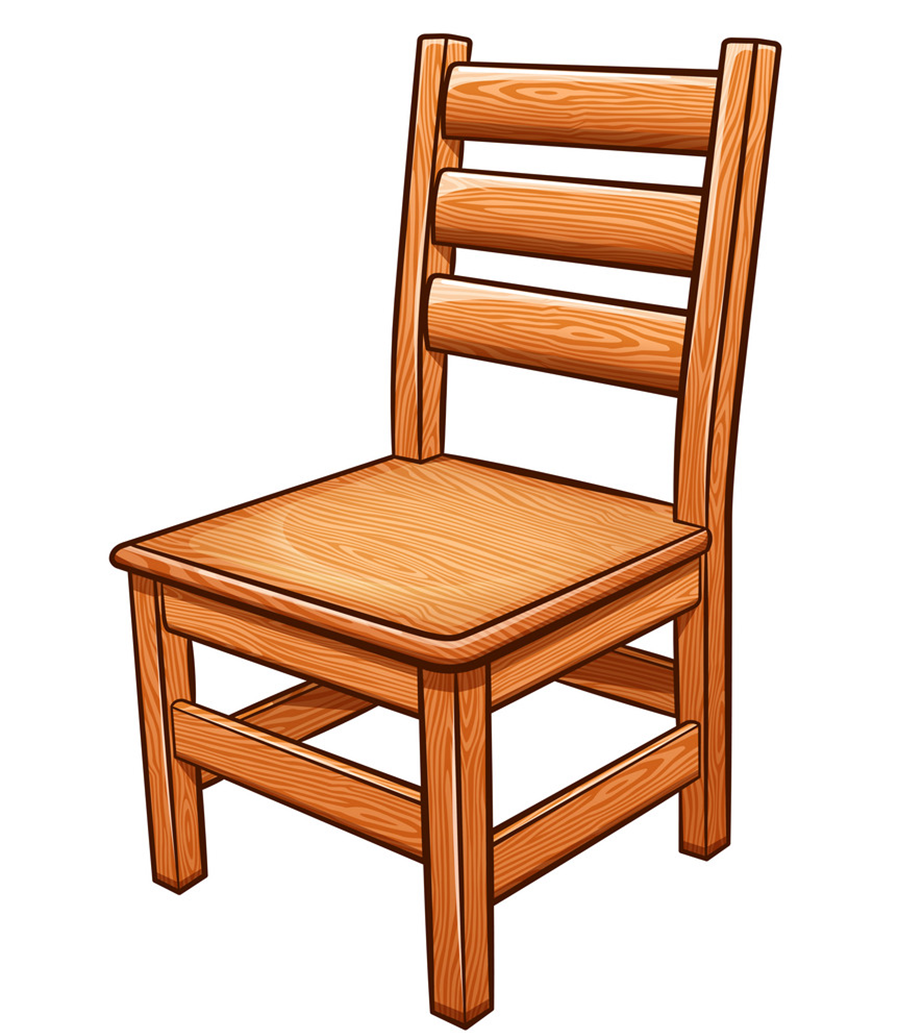 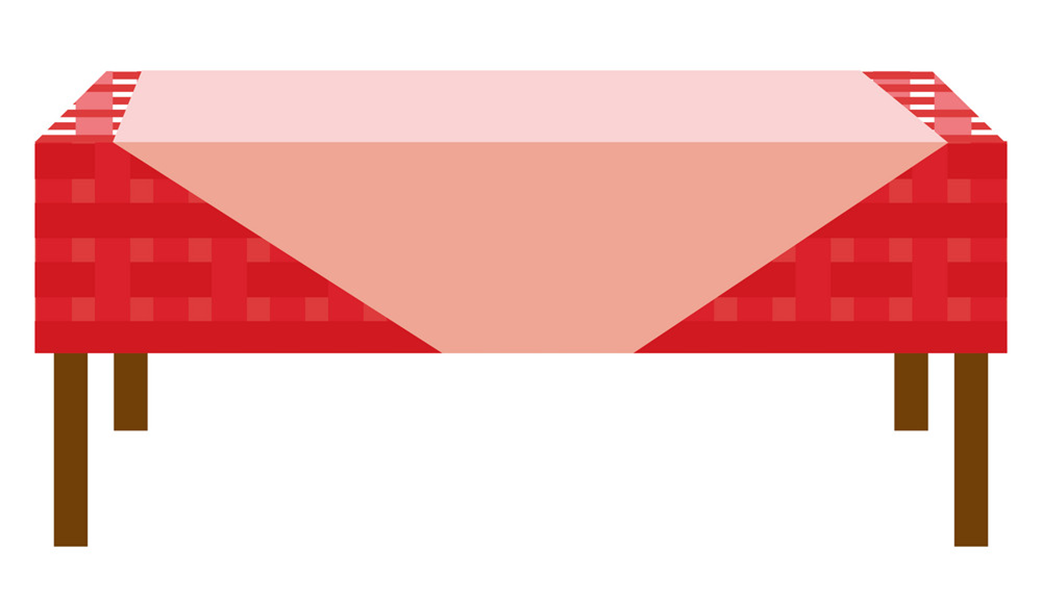 Is there a table?
No, there isn’t.
Next
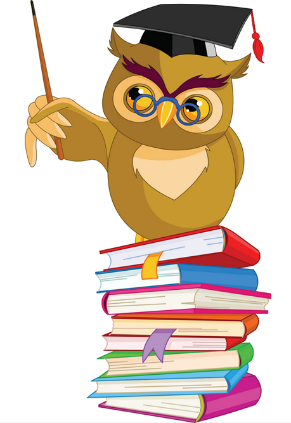 [Speaker Notes: Ms Huyền Phạm - 0936.082.789 – YOUTUBE: MsPham.  Facebook: Dạy và học cùng công nghệ.]
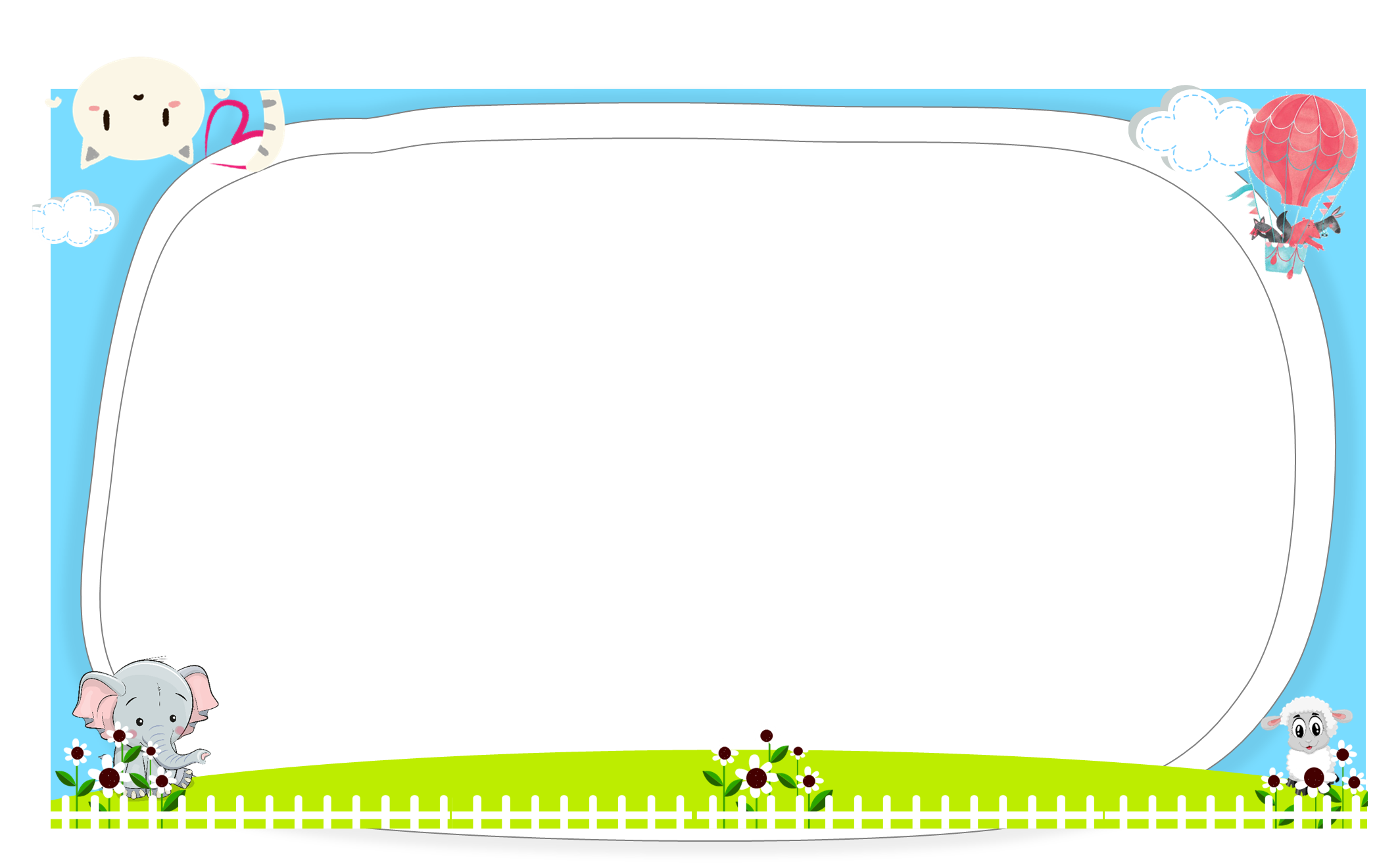 Look and tick
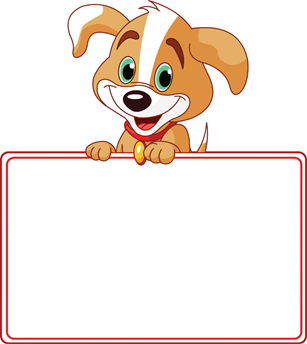 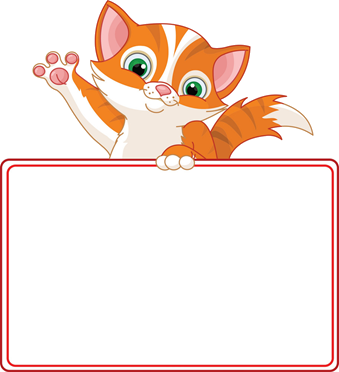 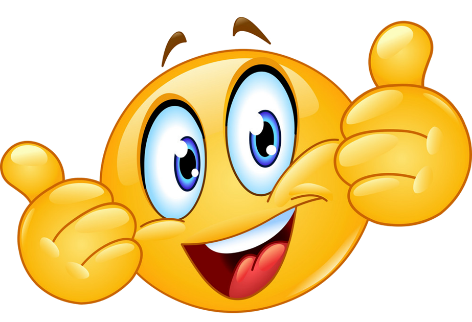 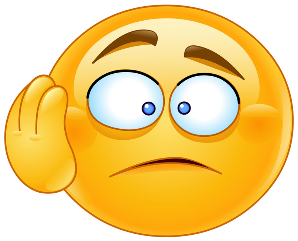 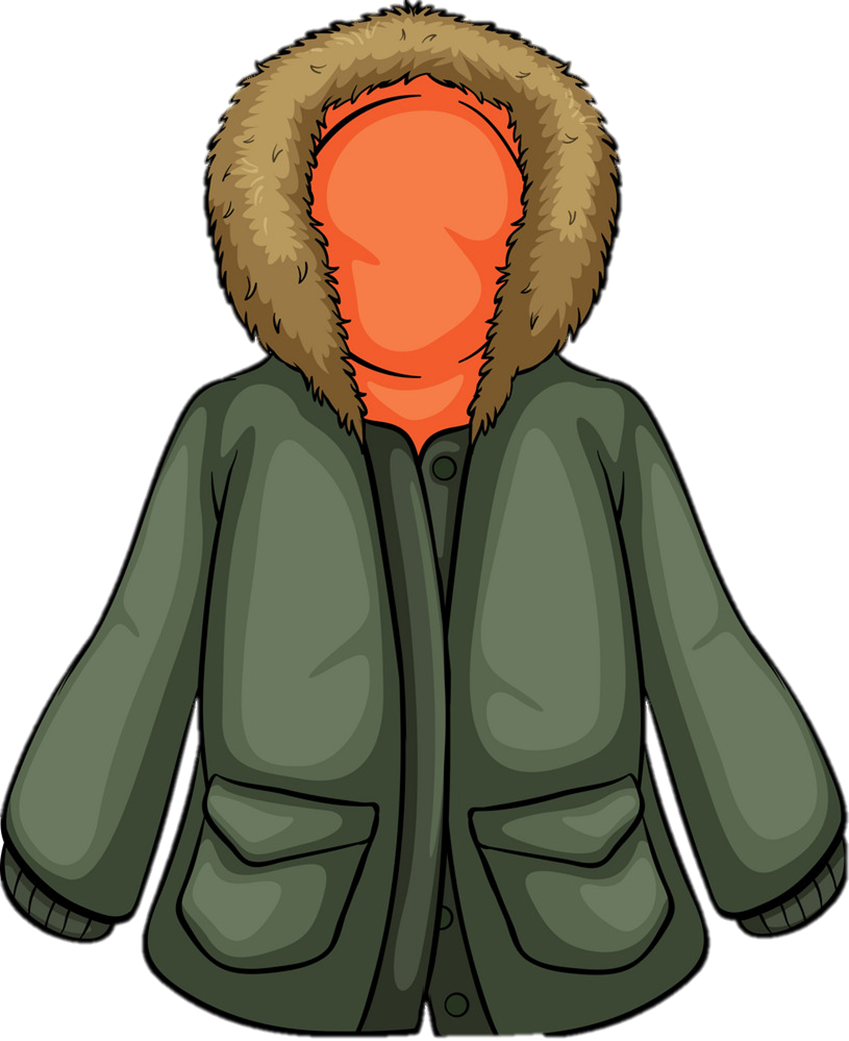 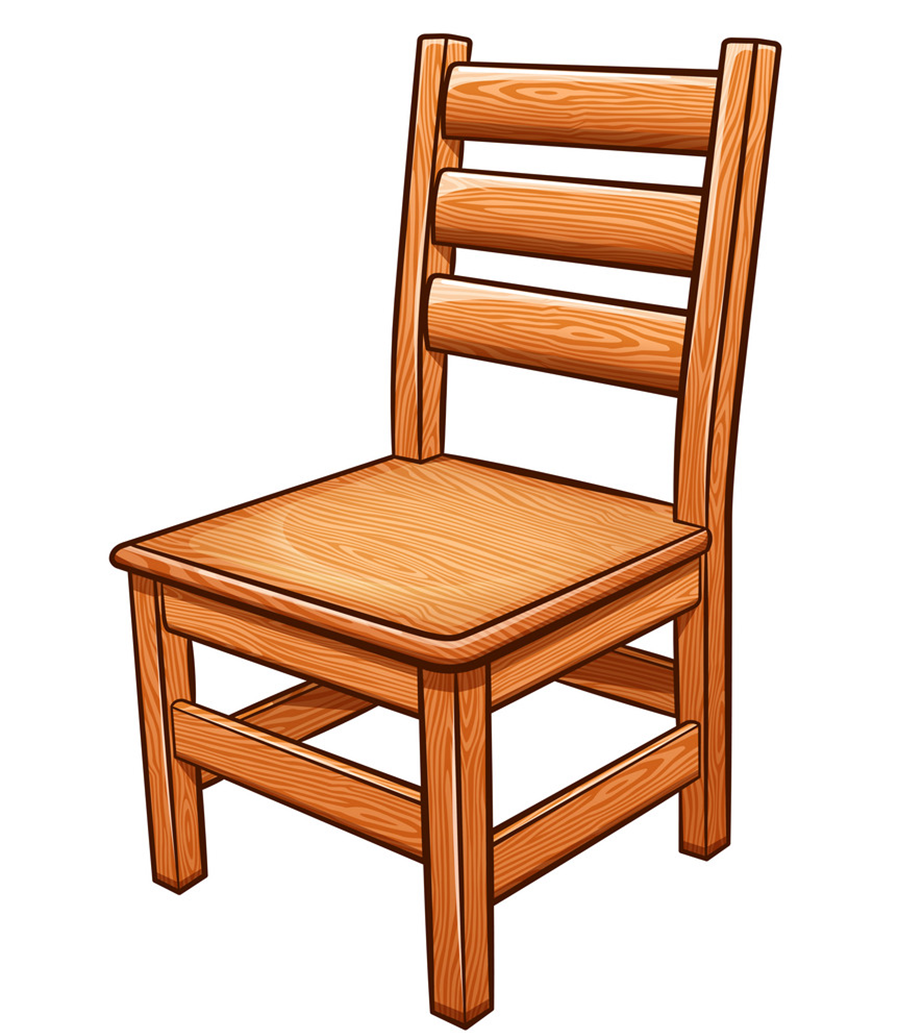 Is there a chair?
No, there isn’t.
Next
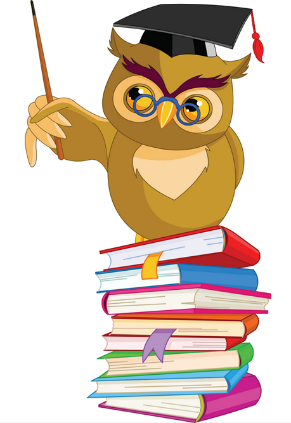 [Speaker Notes: Ms Huyền Phạm - 0936.082.789 – YOUTUBE: MsPham.  Facebook: Dạy và học cùng công nghệ.]
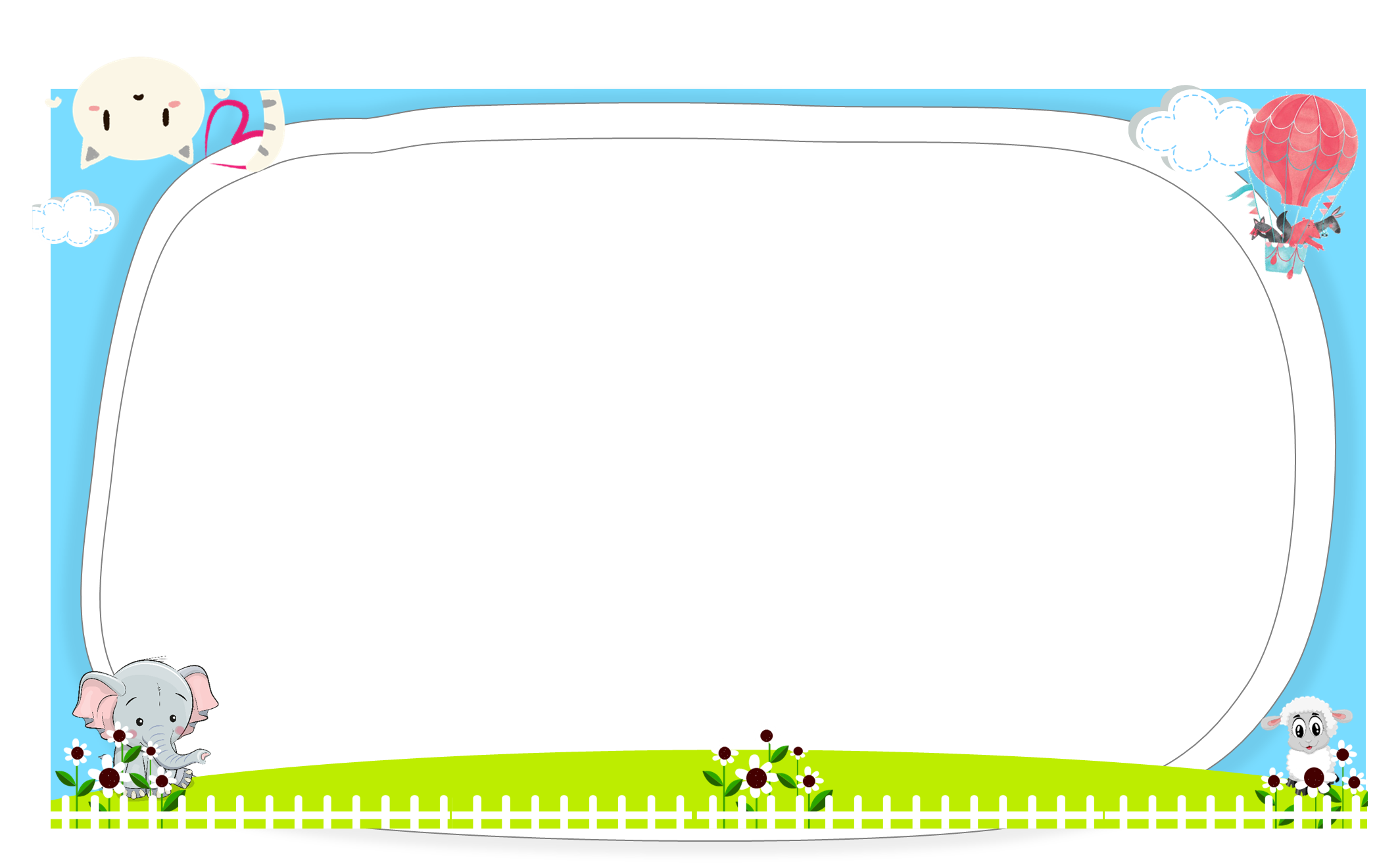 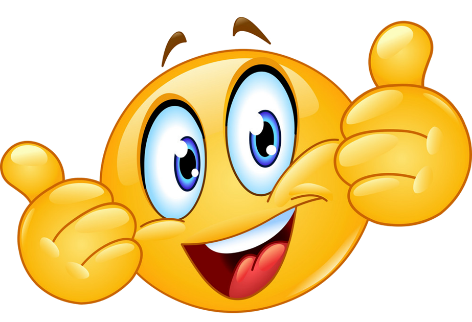 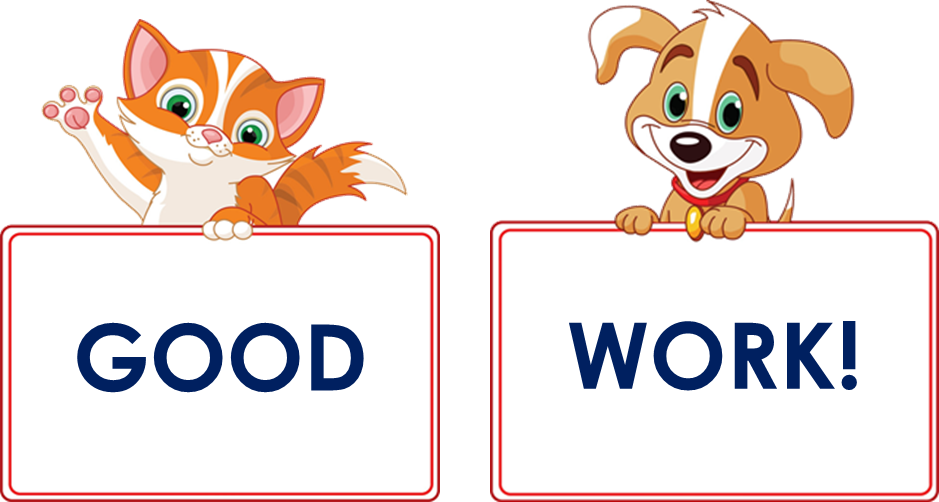 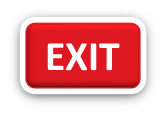 [Speaker Notes: Ms Huyền Phạm - 0936.082.789 – YOUTUBE: MsPham.  Facebook: Dạy và học cùng công nghệ.]
GRAMMAR
1. Look, listen and repeat
Where's my book, Mum? 
I can't see it in my room!
a
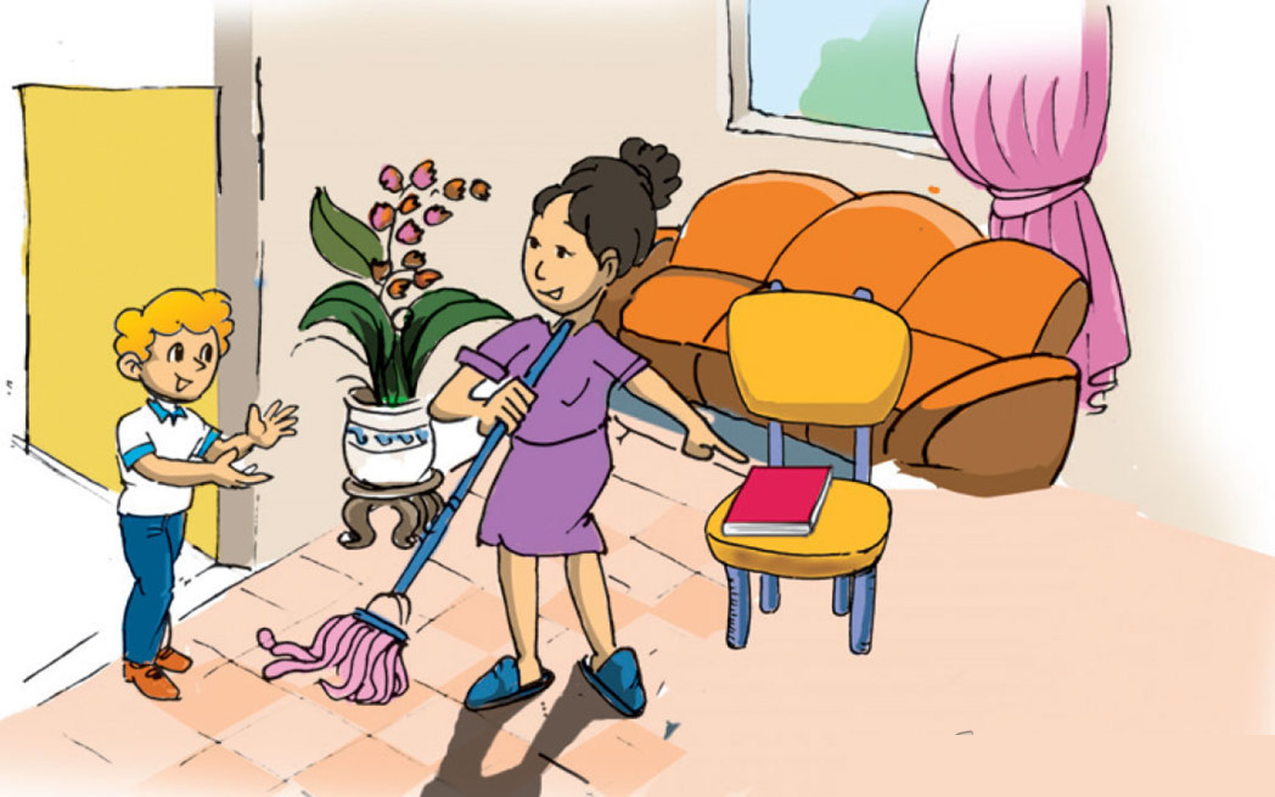 It's here, dear. On the chair.
1. Look, listen and repeat
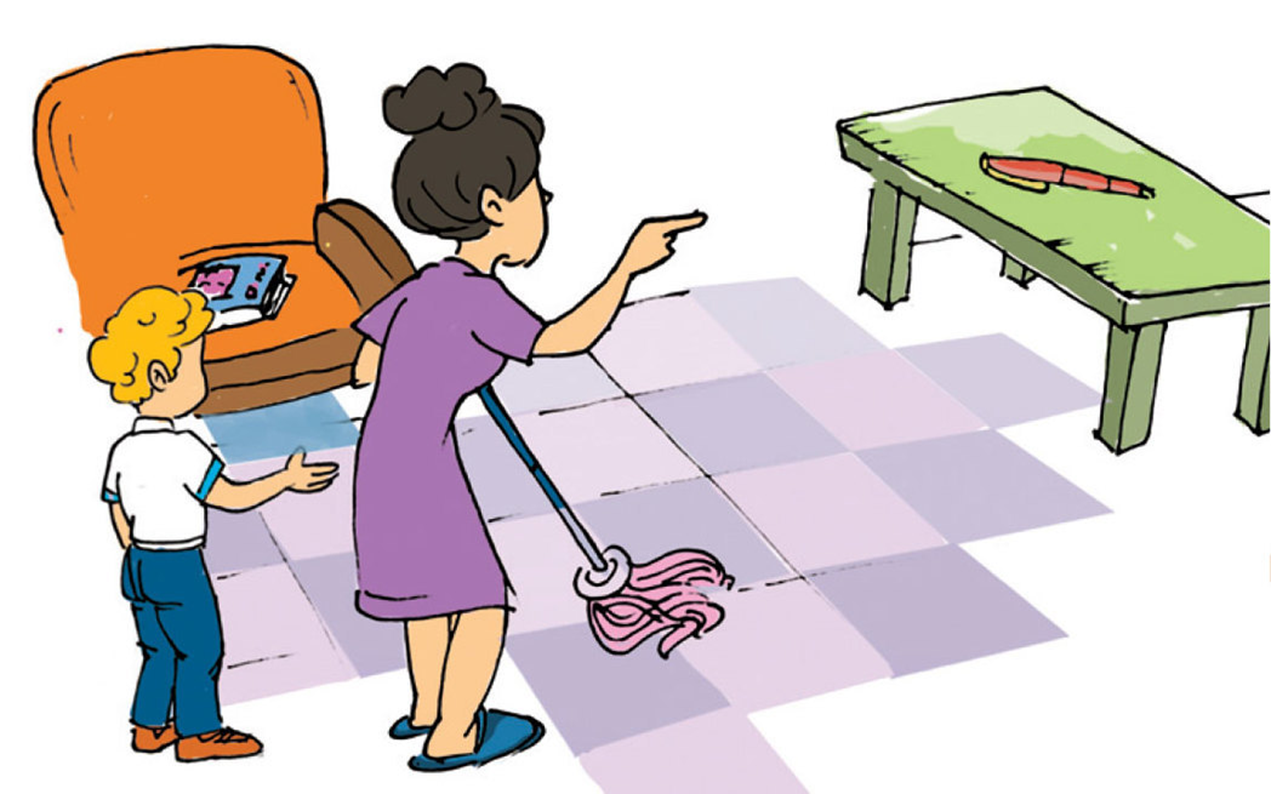 b
No, it's not on the chair. 
It's there, on the table.
Is the pen there too, Mum?
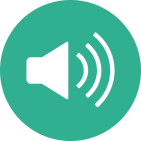 2. Point and say
2. Point and say
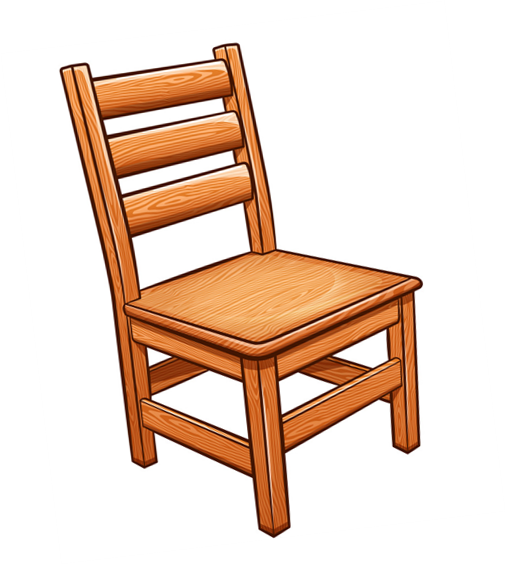 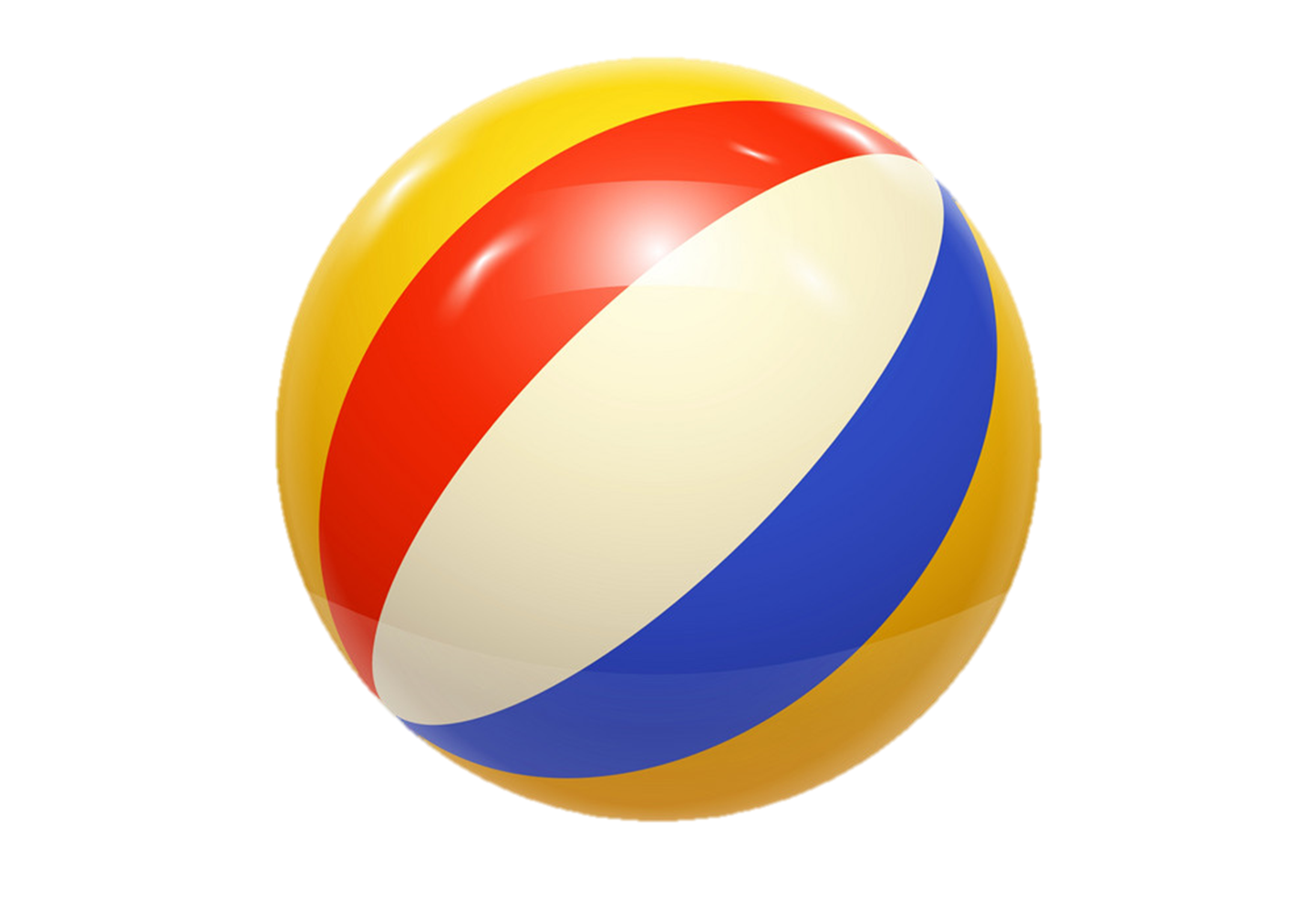 Where's my chair?
Where's my ball?
It’s here.
It’s there.
2. Point and say
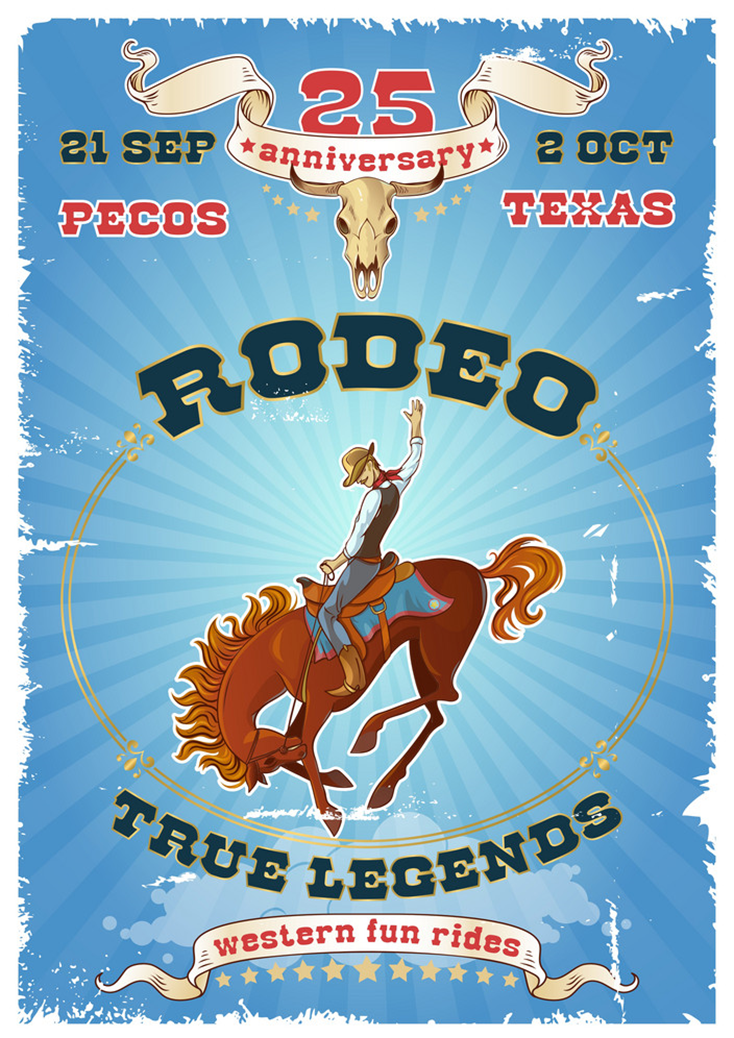 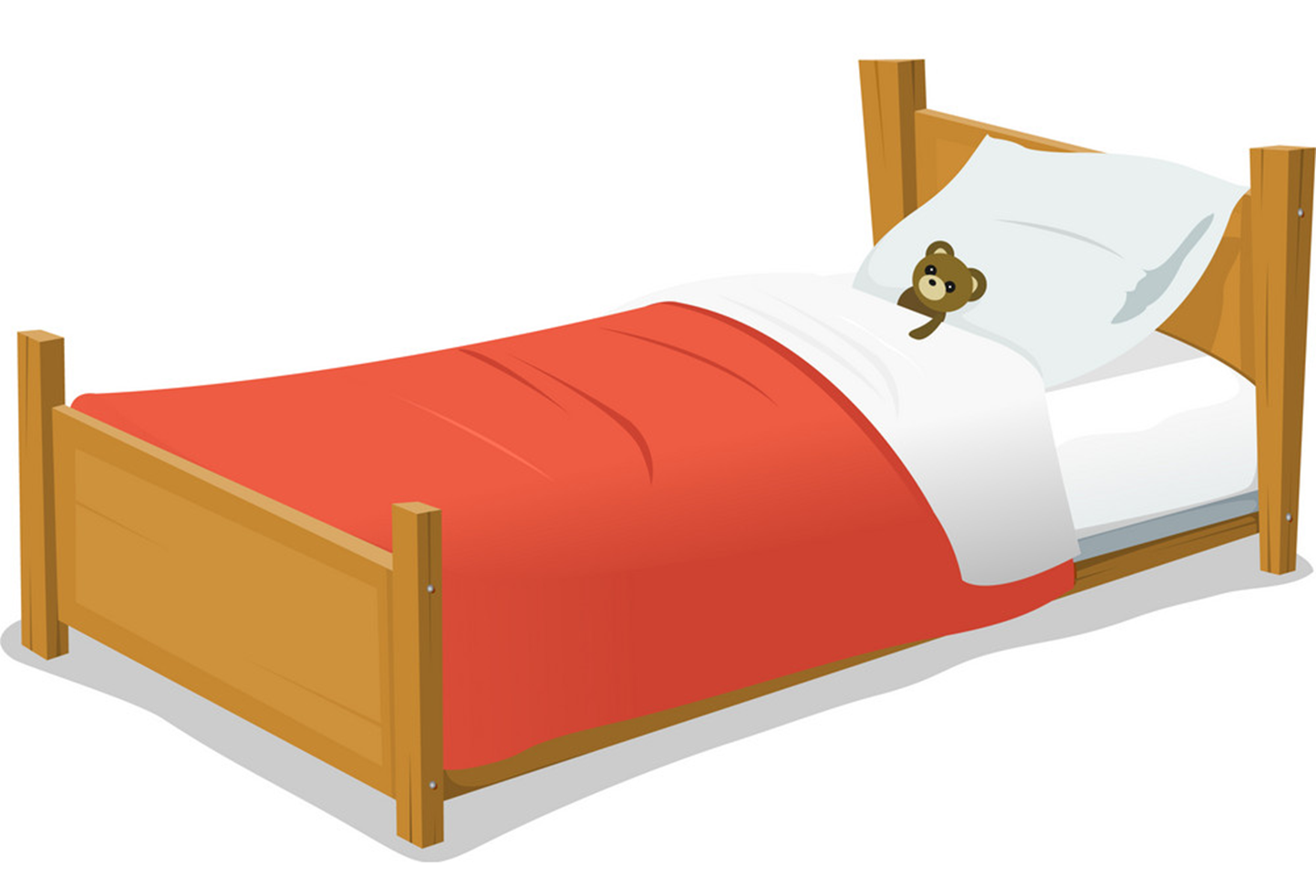 Where's my bed?
Where's my poster?
It’s here.
It’s there.
2. Point and say
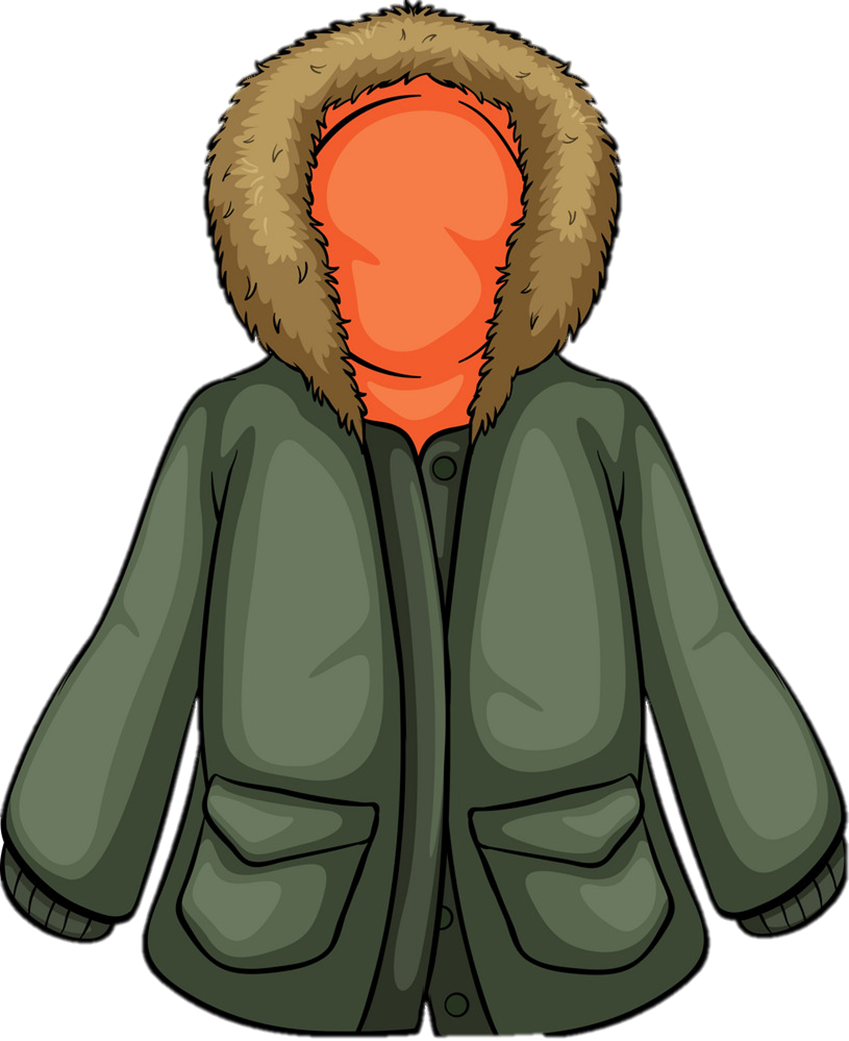 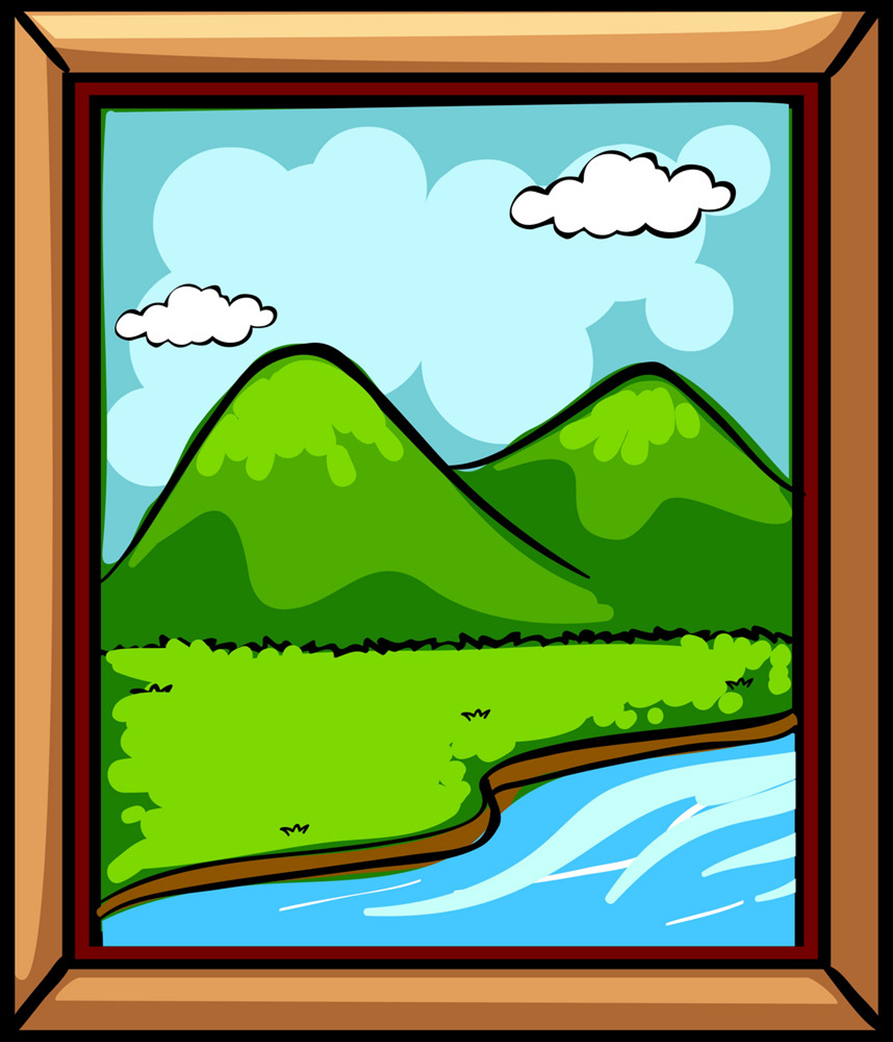 Where's my picture?
Where's my coat?
It’s there.
It’s here.
3. Let’s talk
Where's my picture?
Where's my bed?
It’s there.
It’s there.
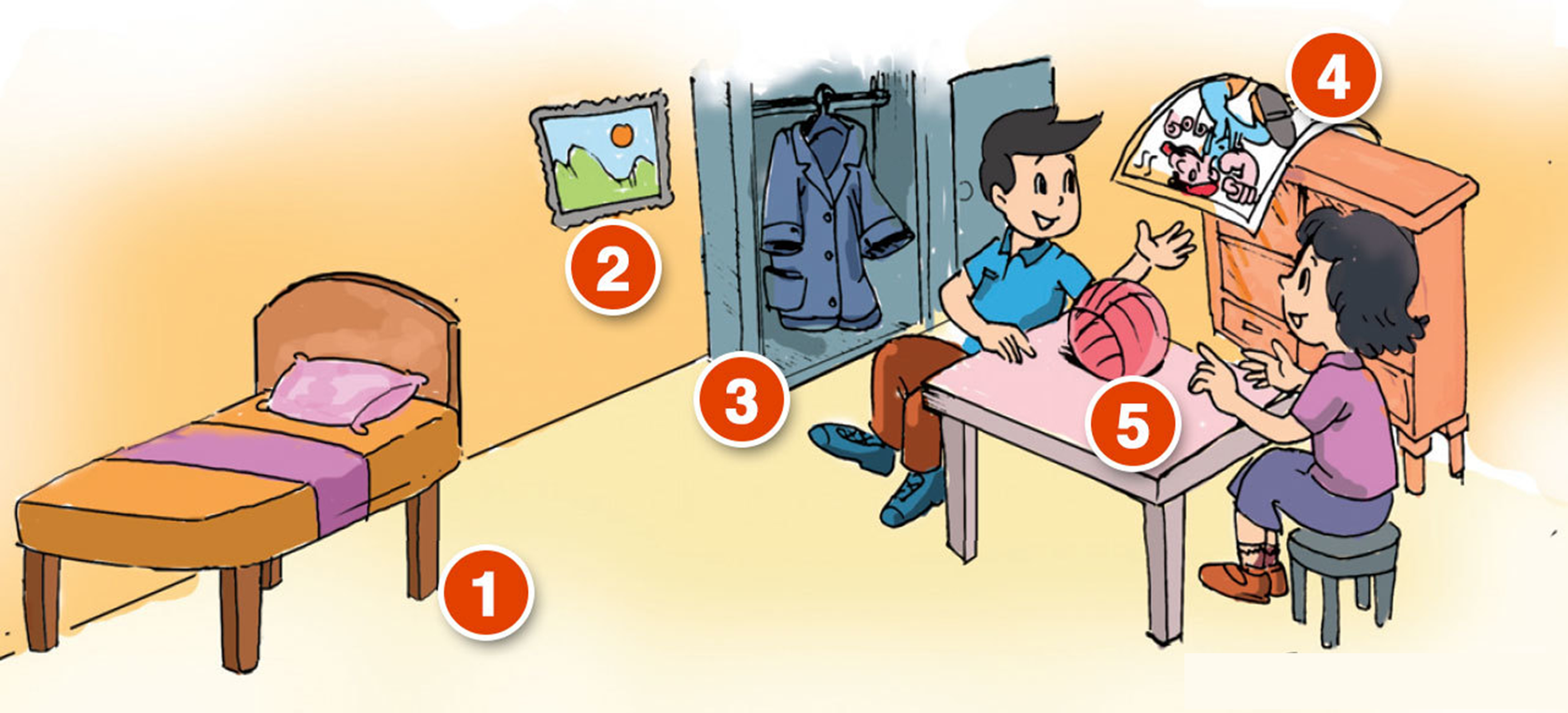 4
Where's my ball?
2
It’s here.
3
5
1
Where's my poster?
Where's my coat?
It’s here.
It’s there.
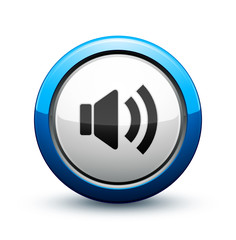 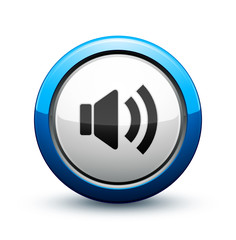 4. Listen and tick
1
2
3
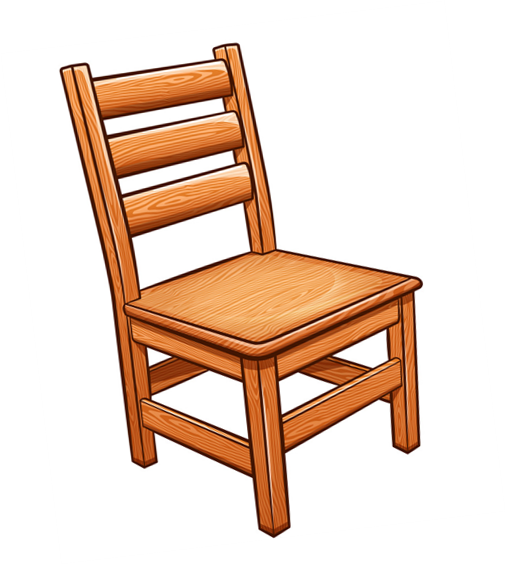 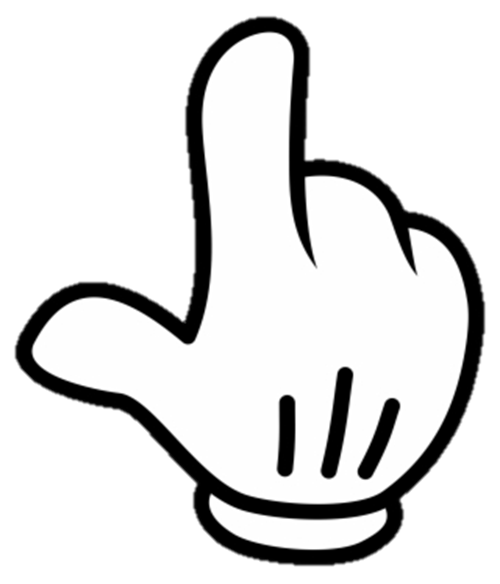 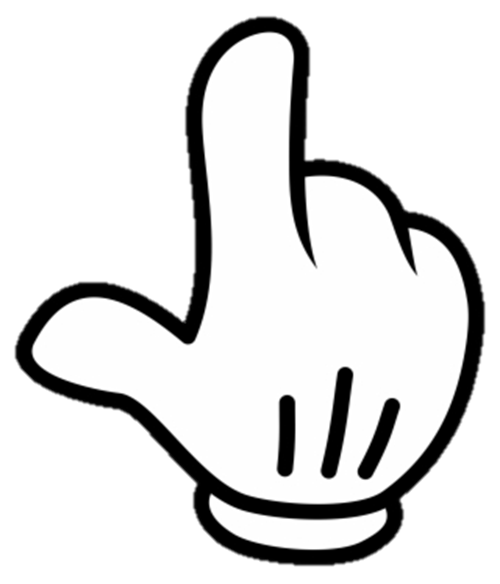 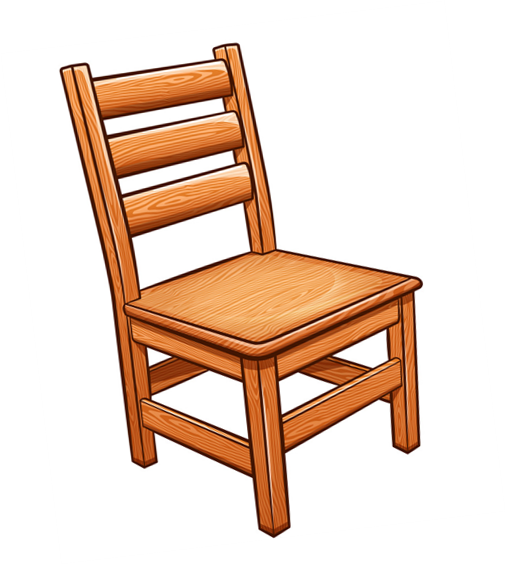 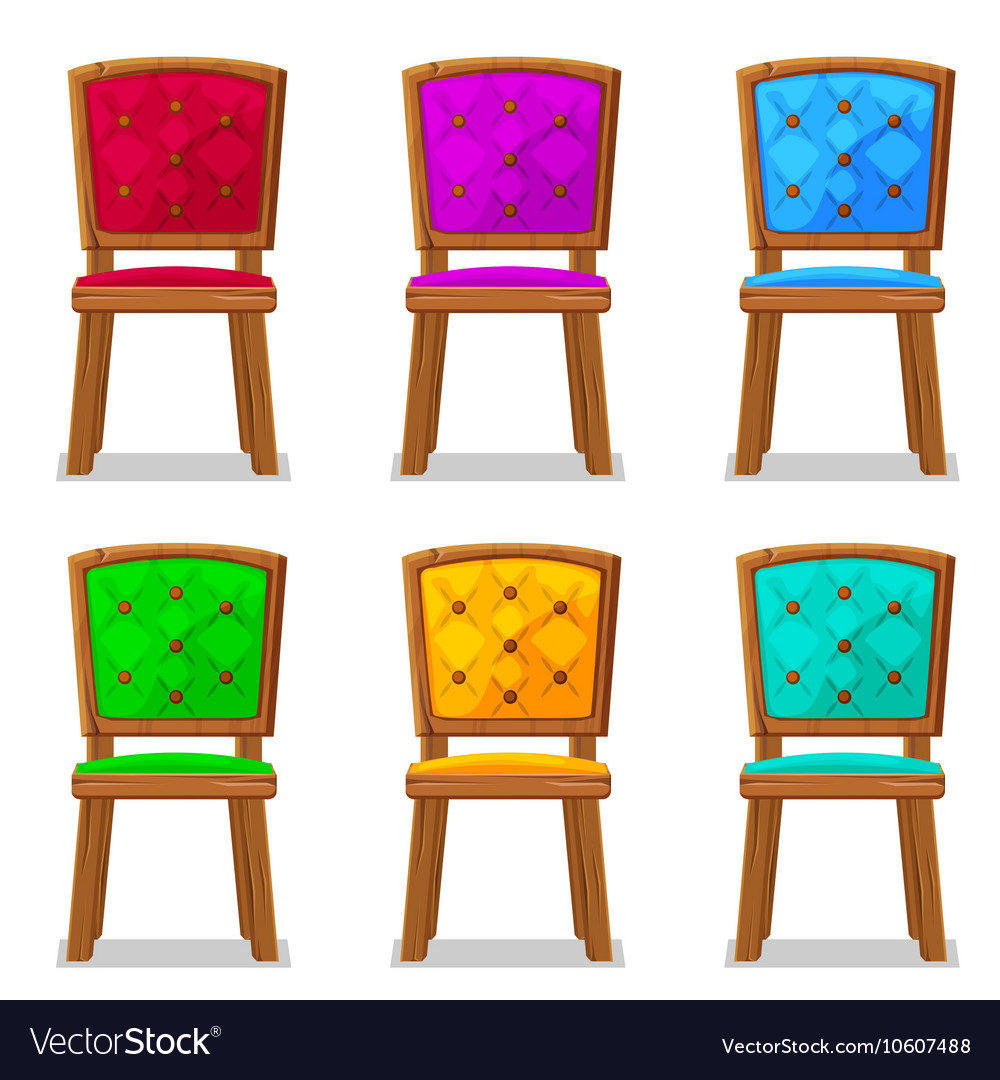 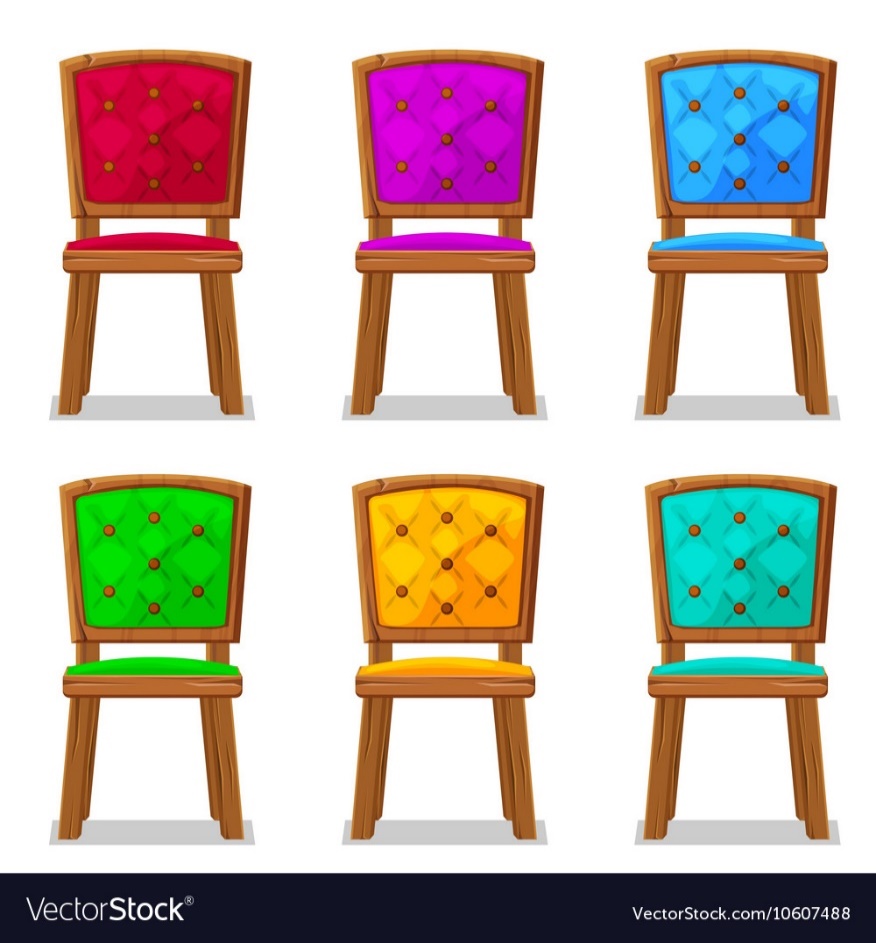 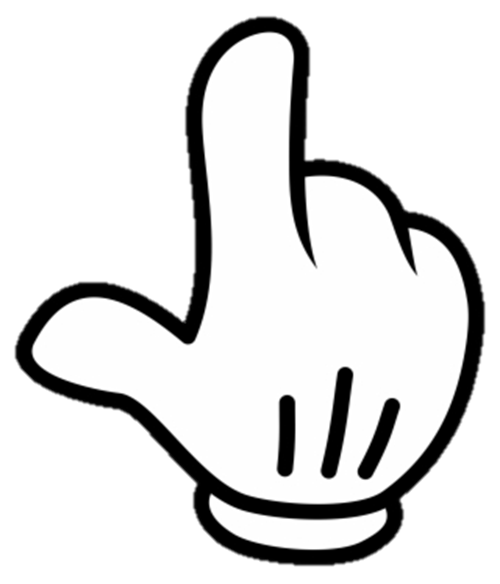 b
b
b
a
a
a
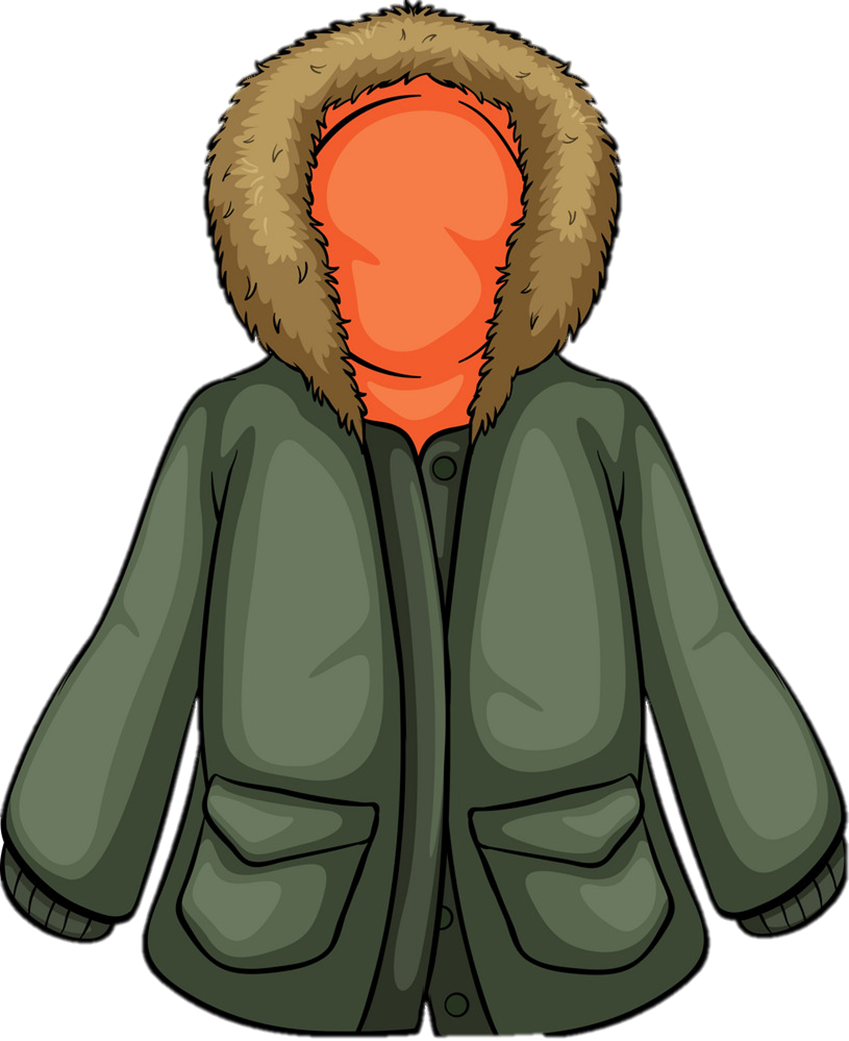 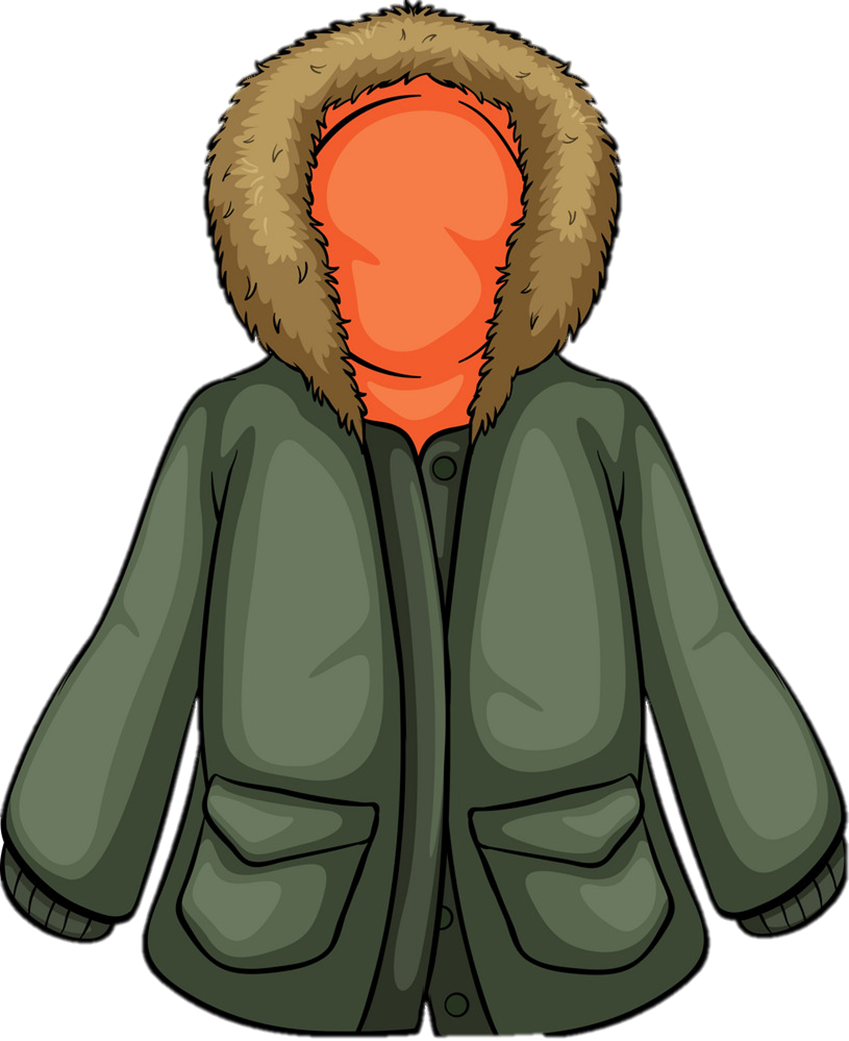 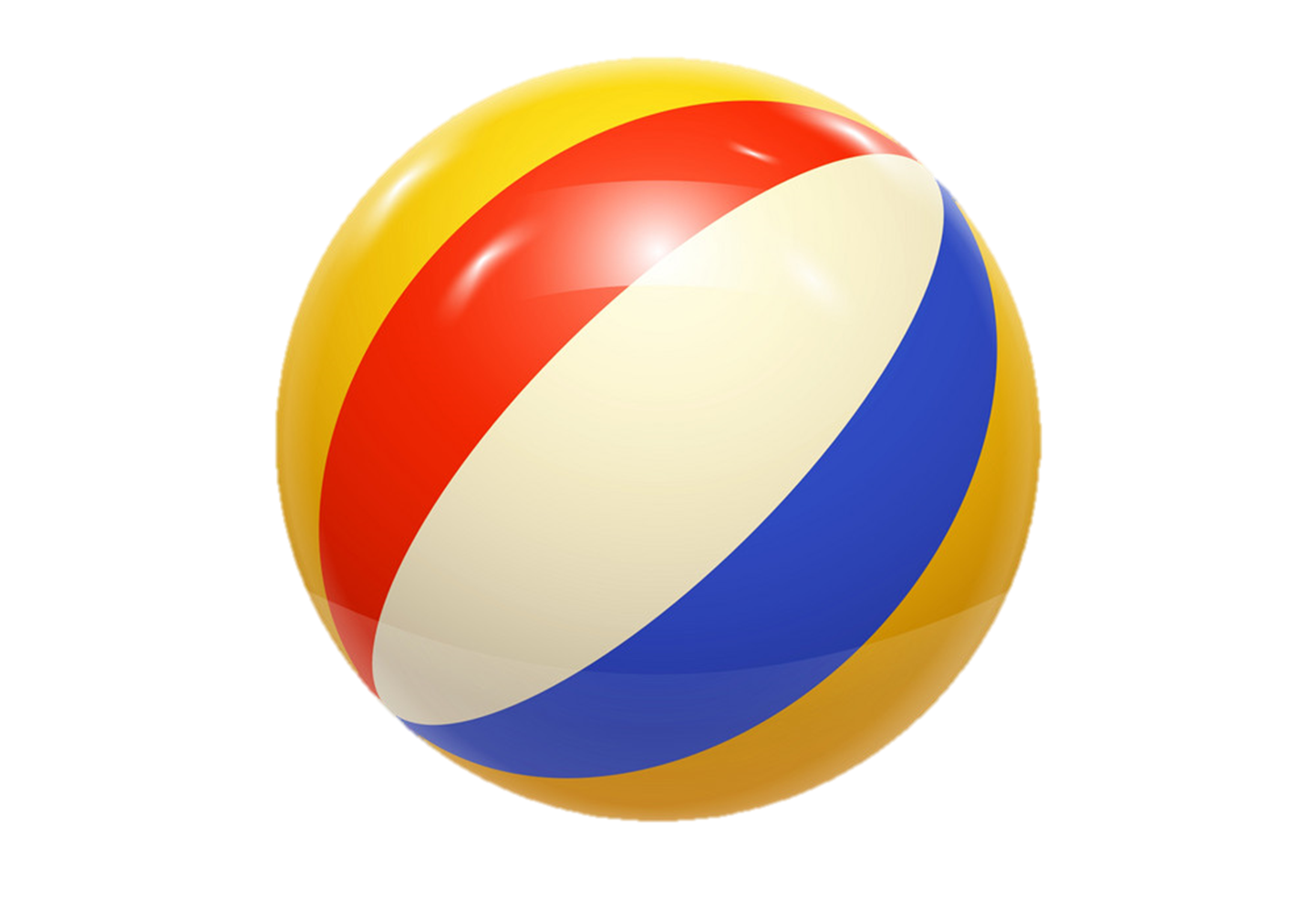 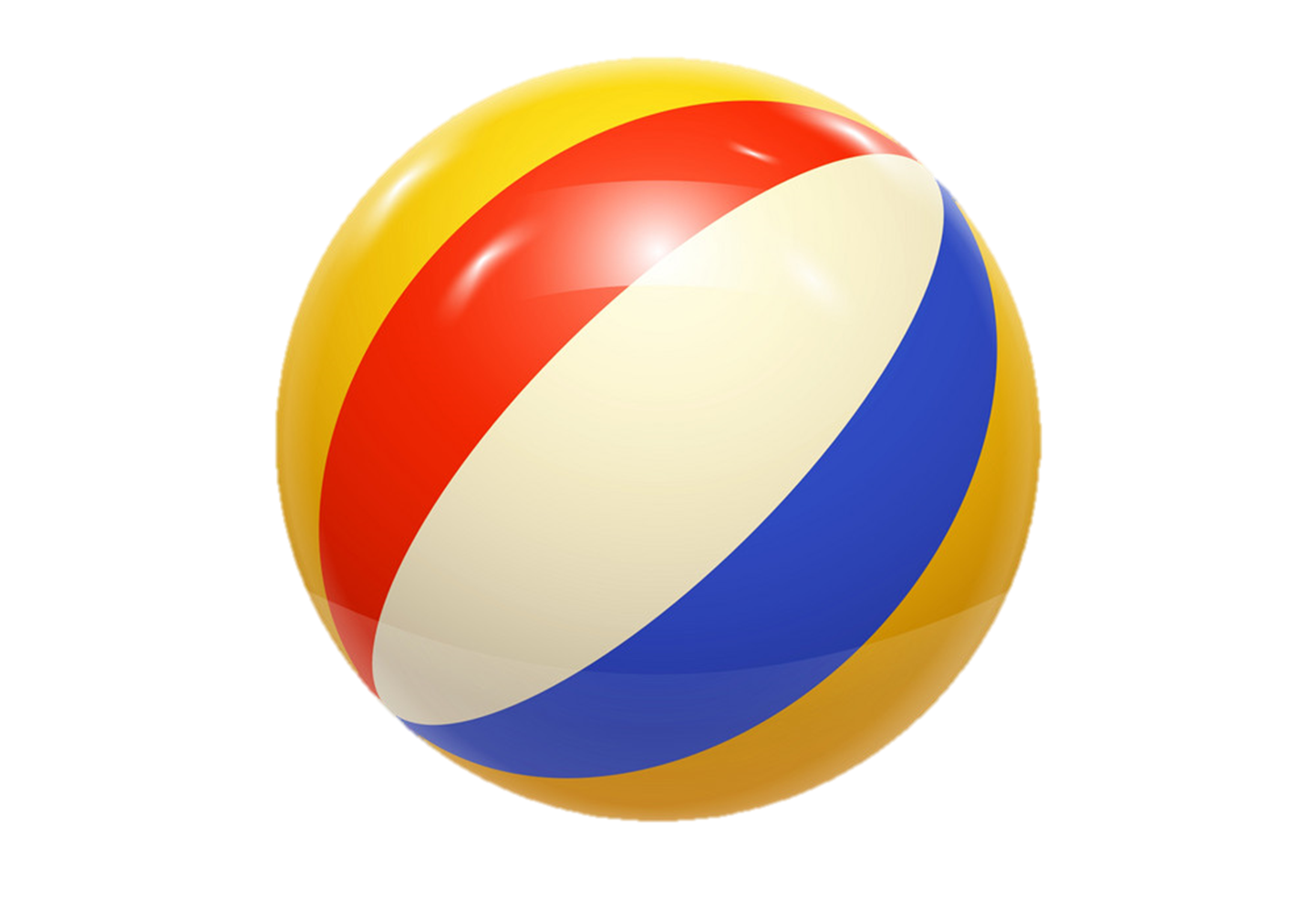 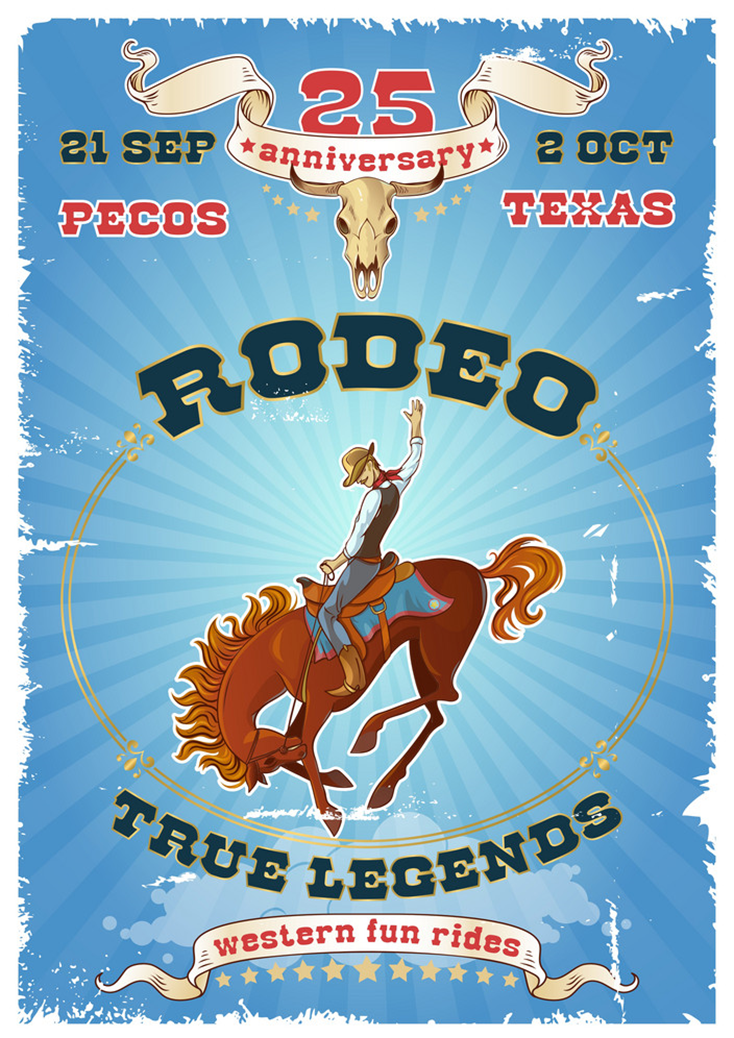 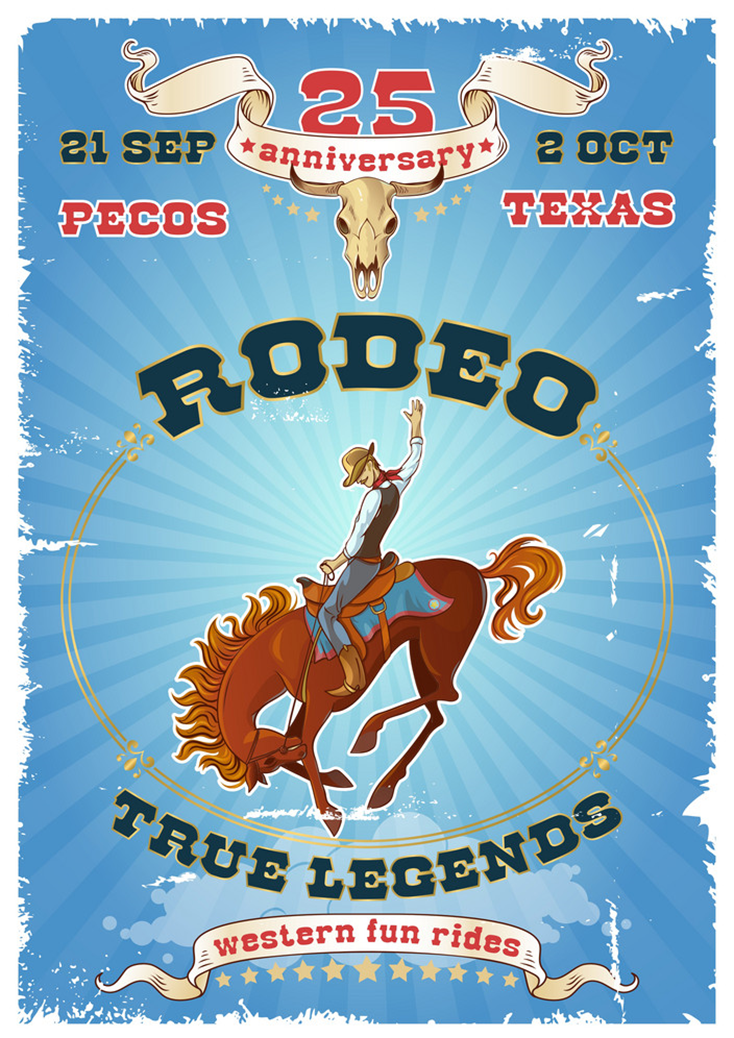 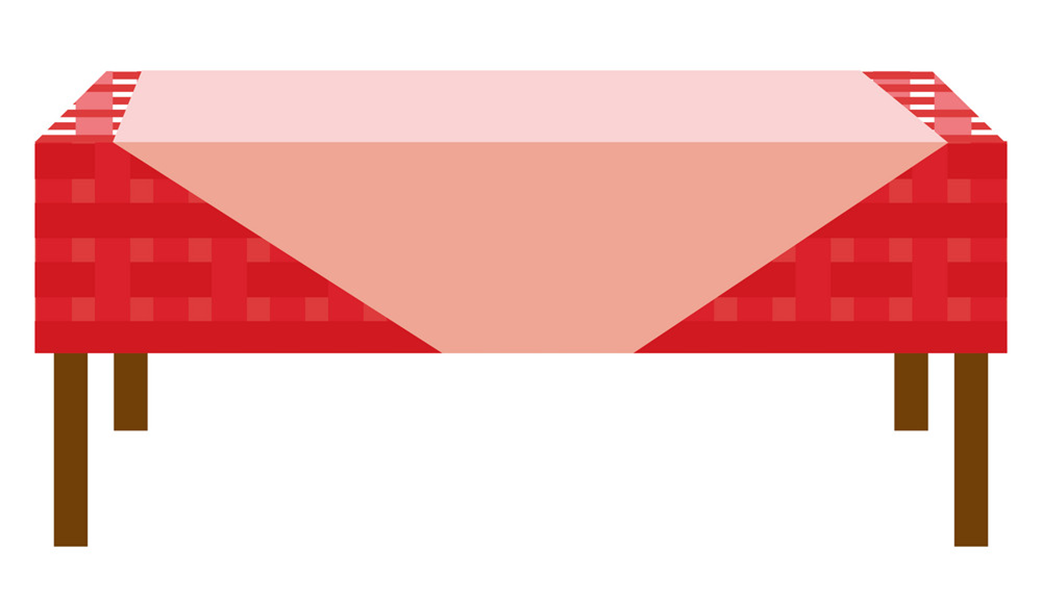 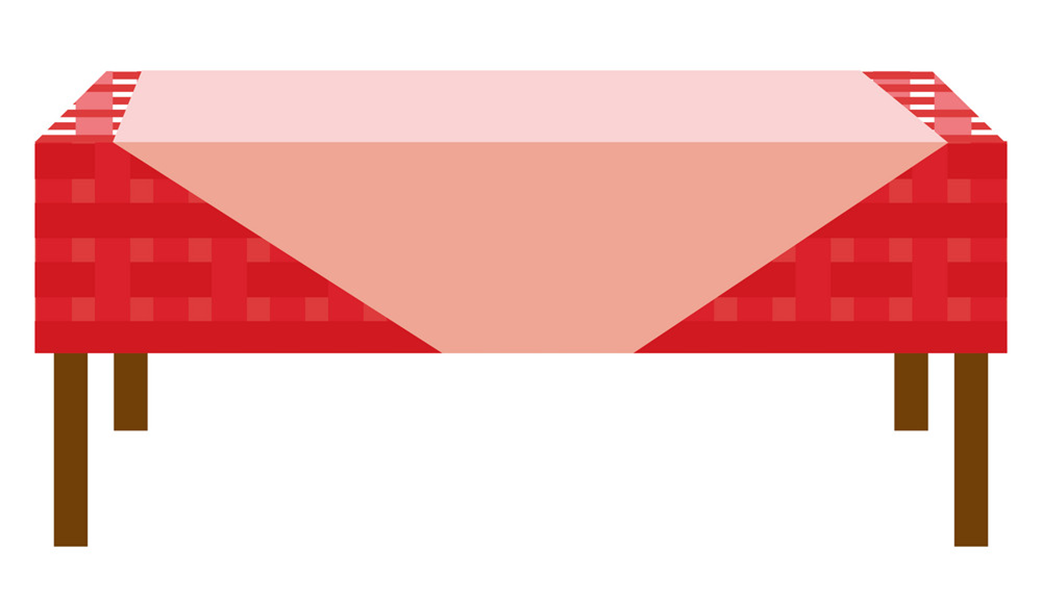 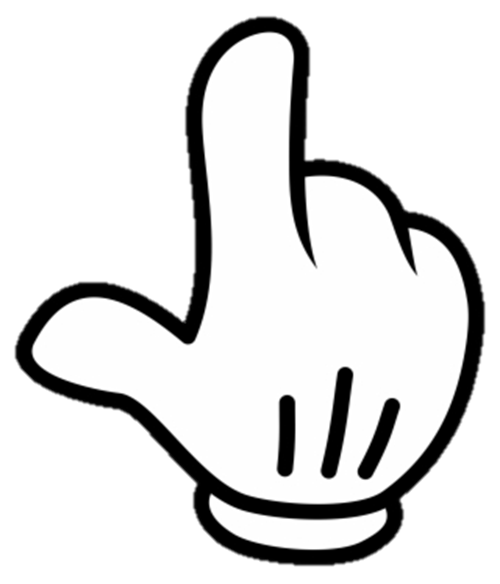 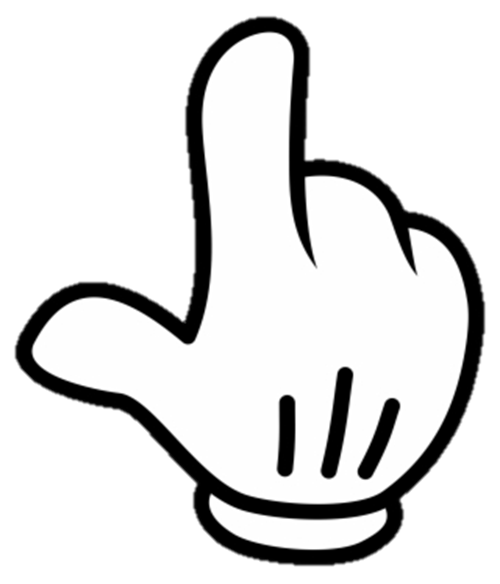 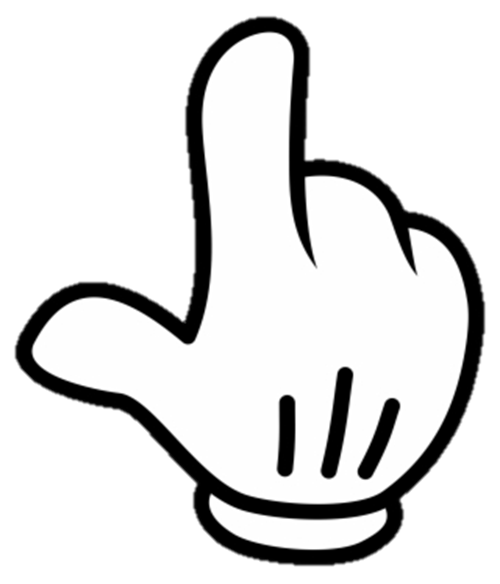 5. Look and write: here / there
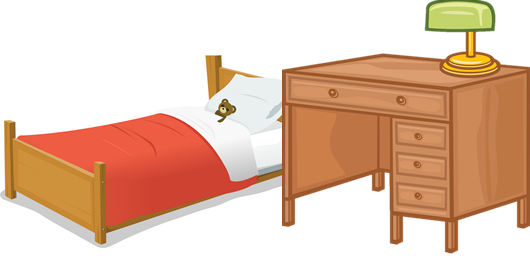 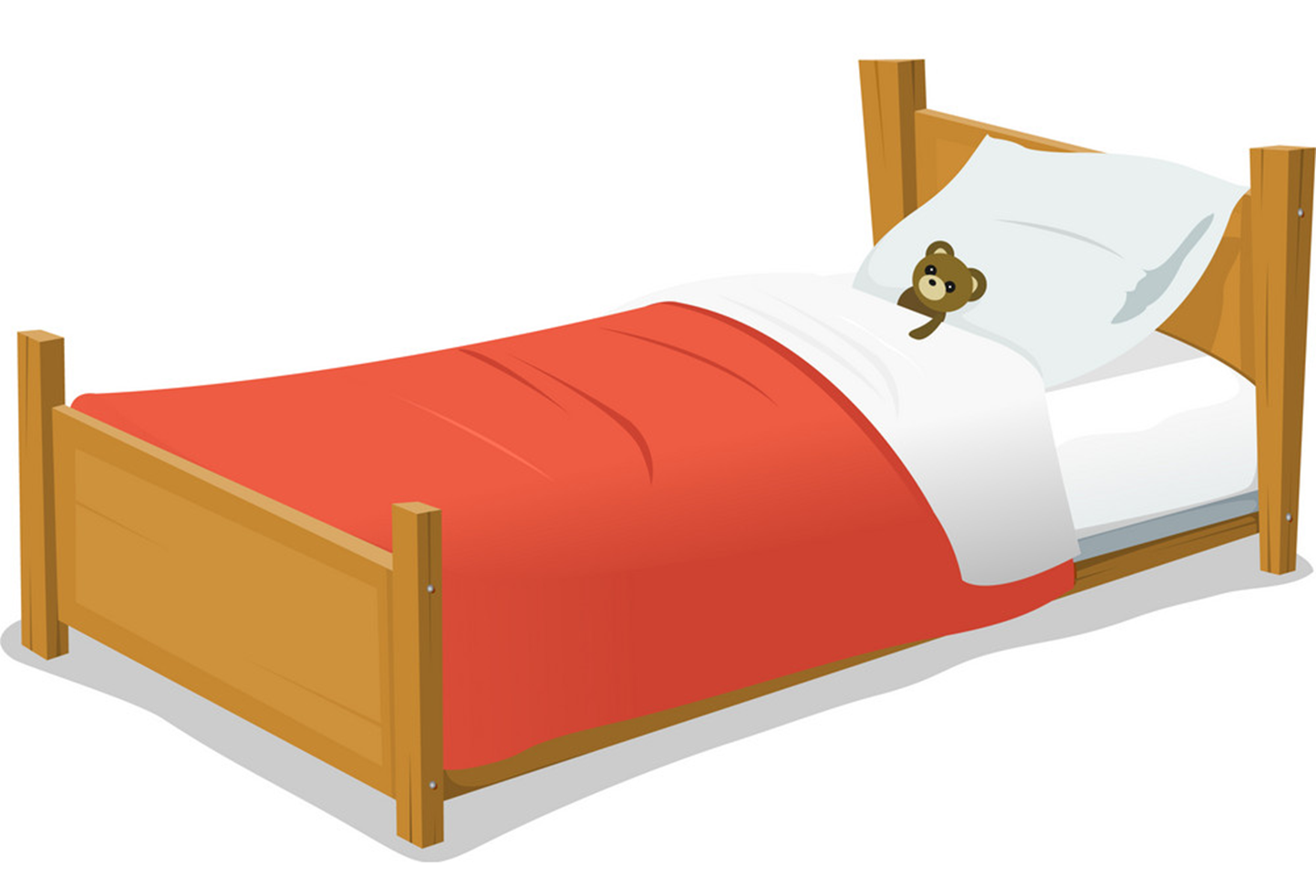 This is my desk.It is here, next to the bed.
This is my bed.It is here.
_______
________
5. Look and write: here / there
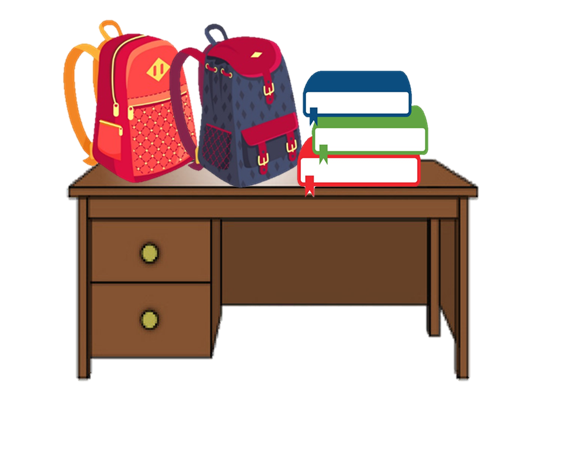 These are my school bags and books.
They are here, on the desk.
_____
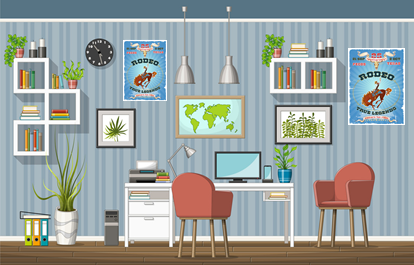 Those are posters, pictures and maps.
They are there, on the wall.
______
Model sentence
It’s here.
Where’s my ________?
It’s there.
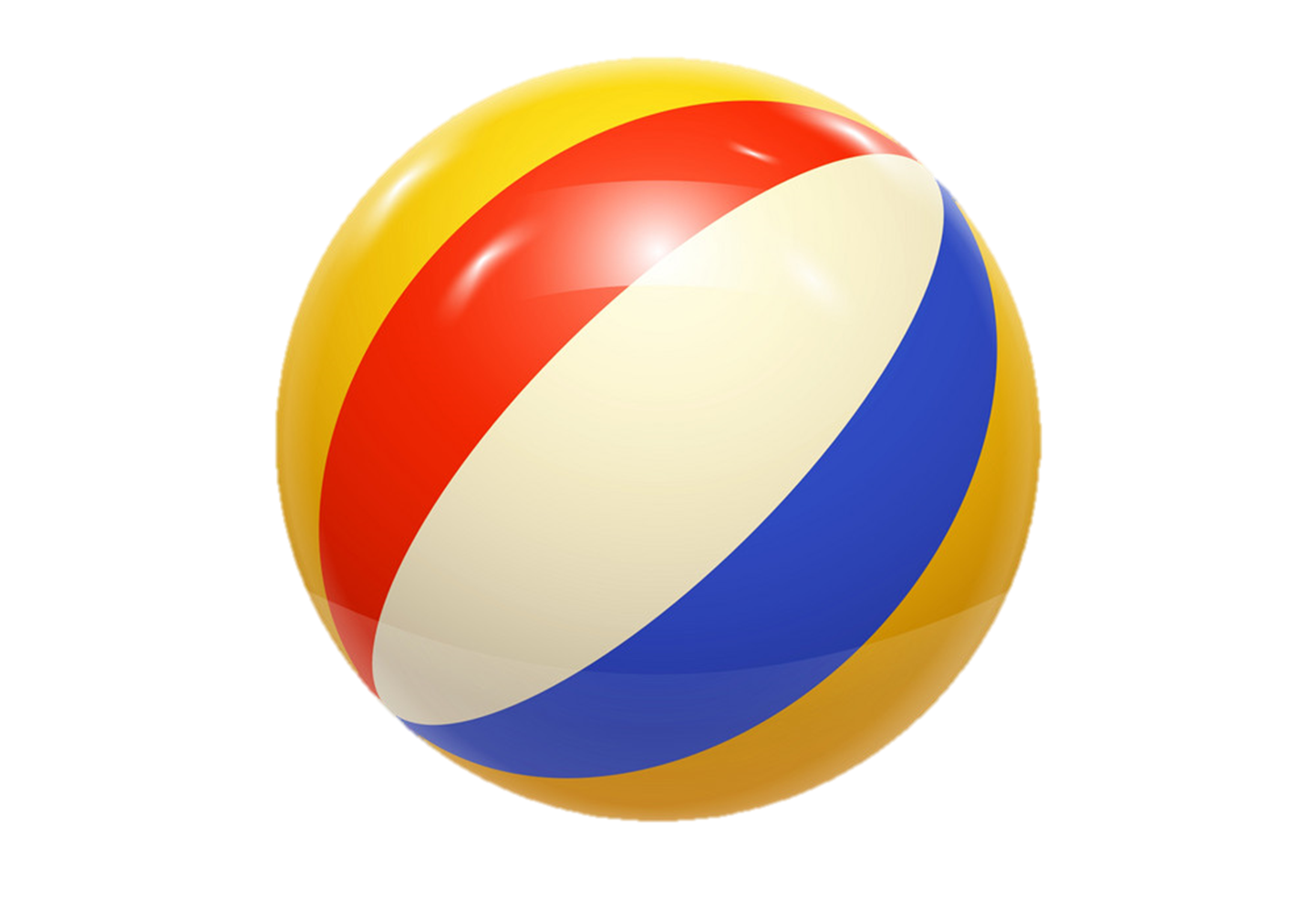 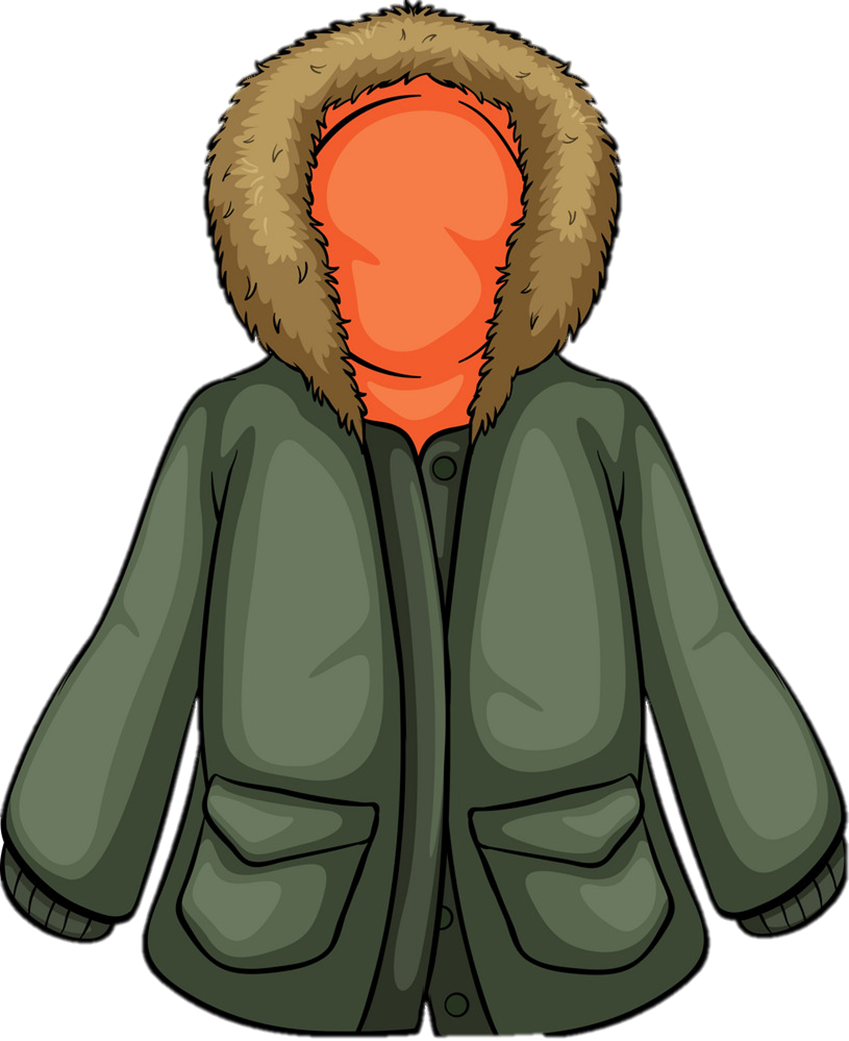 coat
ball
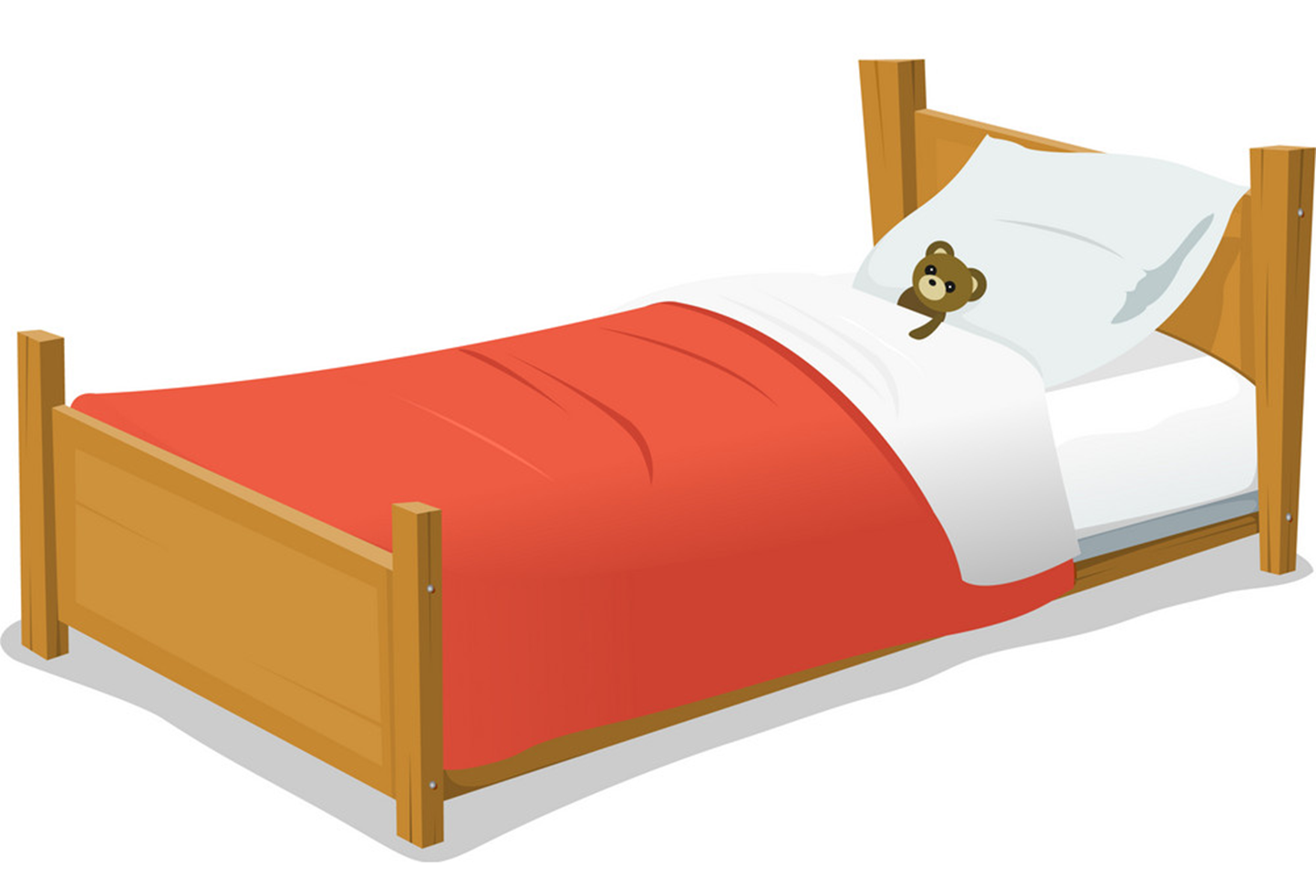 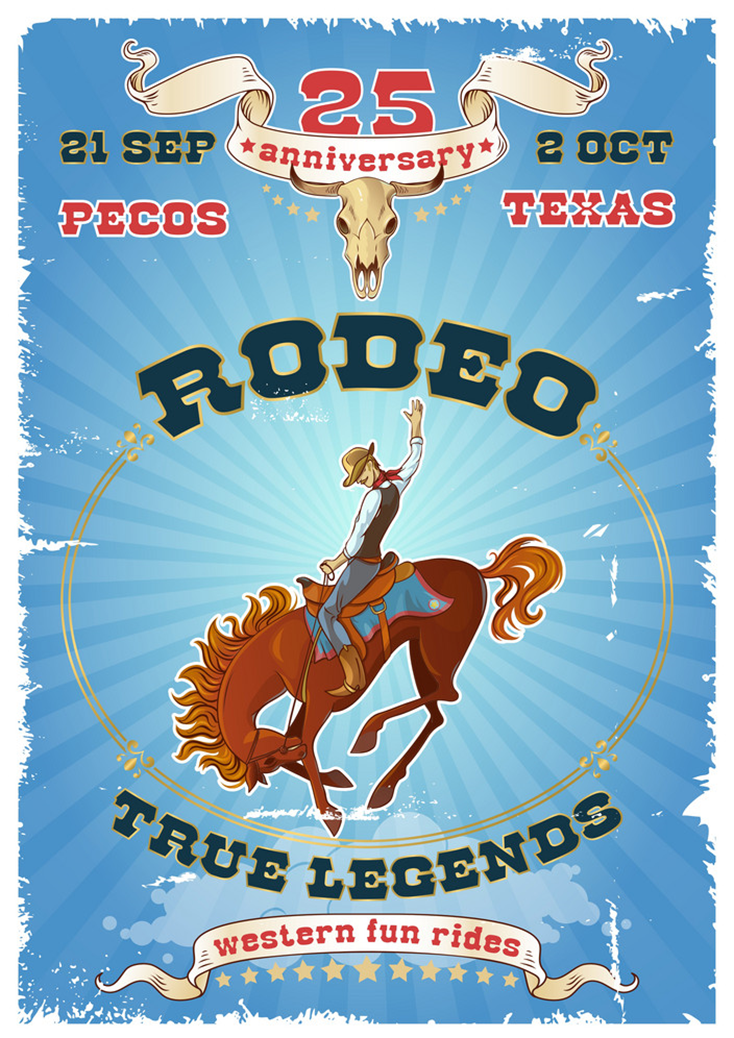 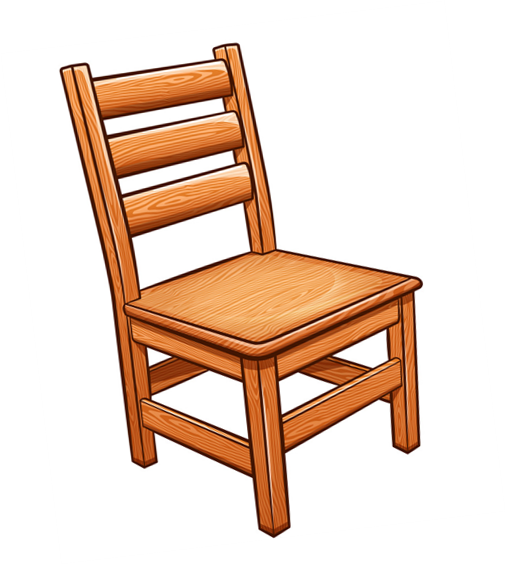 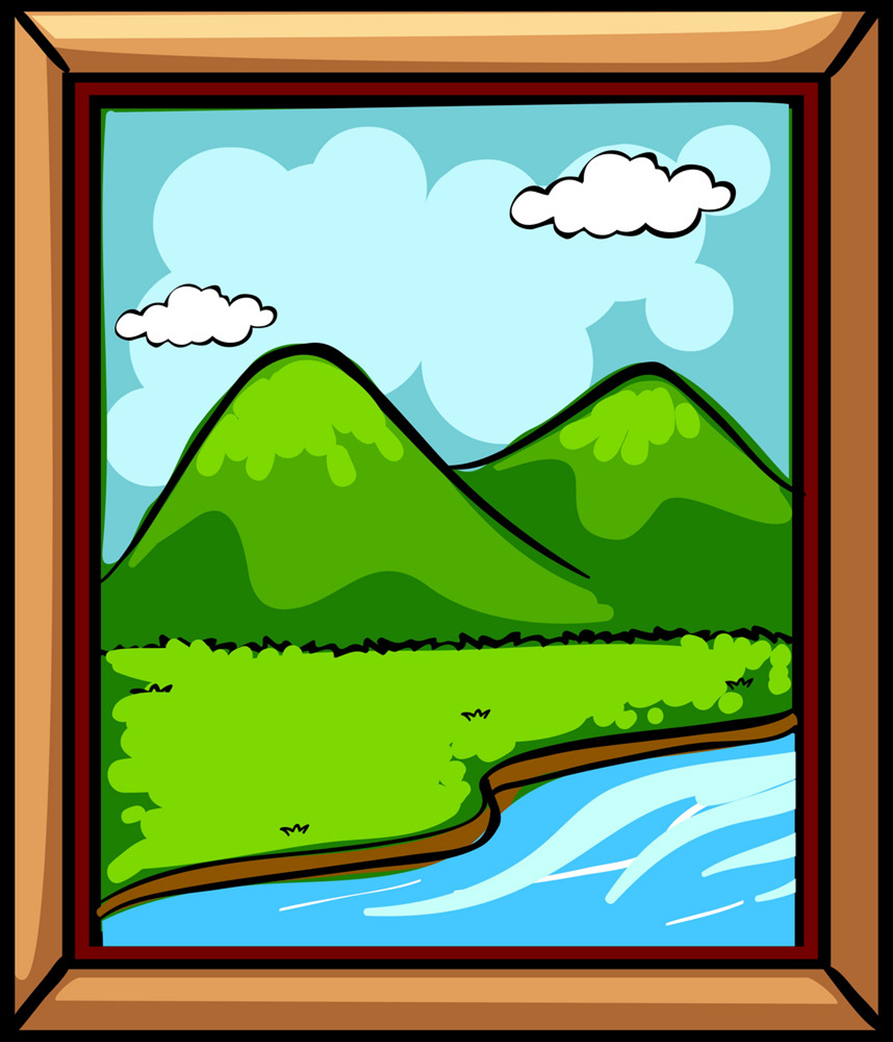 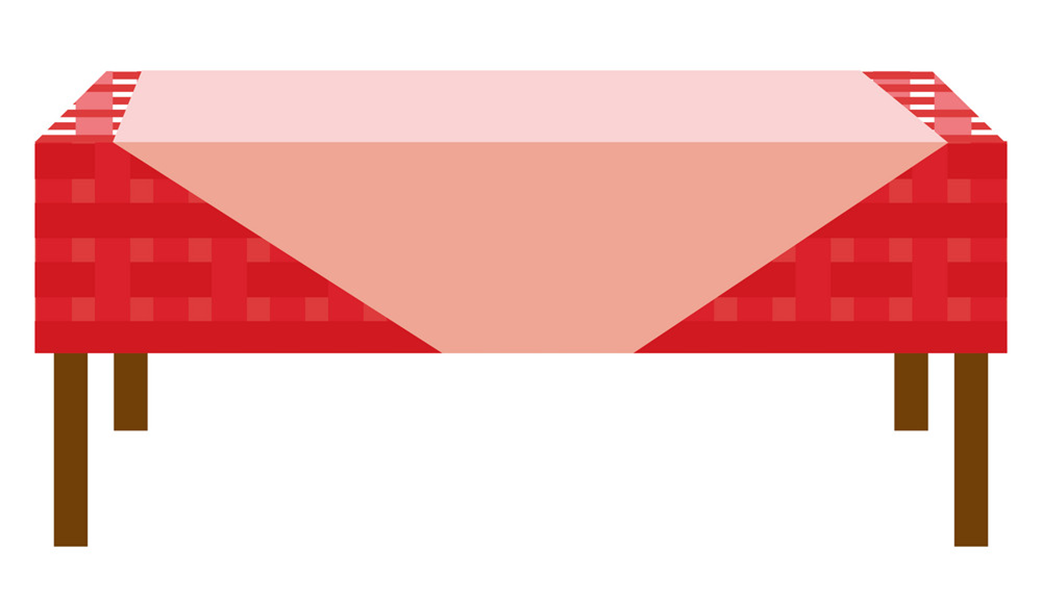 bed
poster
table
picture
chair